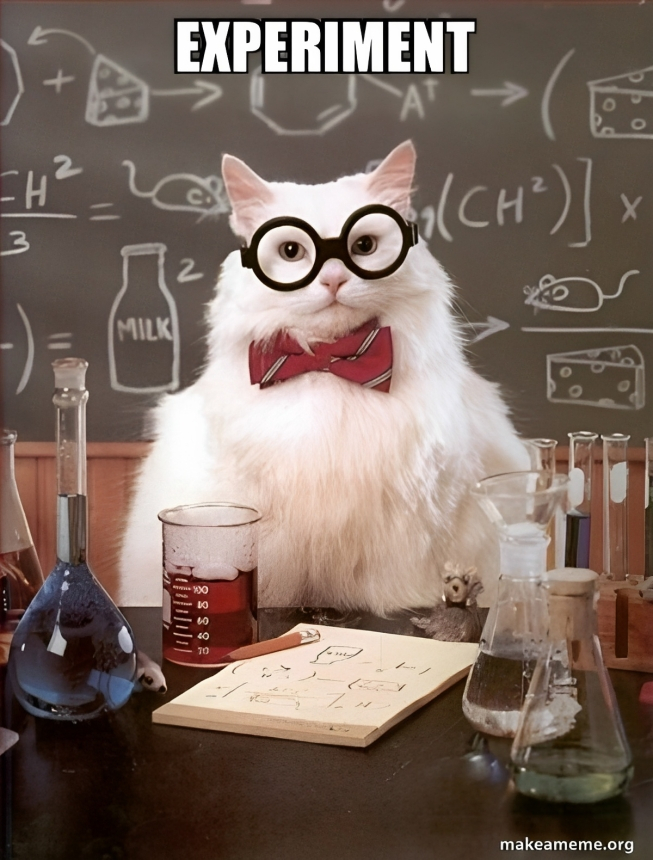 Experimental research in cyberaggression and media aggression
Marie Jaroň Bedrošová
marie.bedrosova@mail.muni.cz
Autumn 2023 	Current issues in research of media and audiences
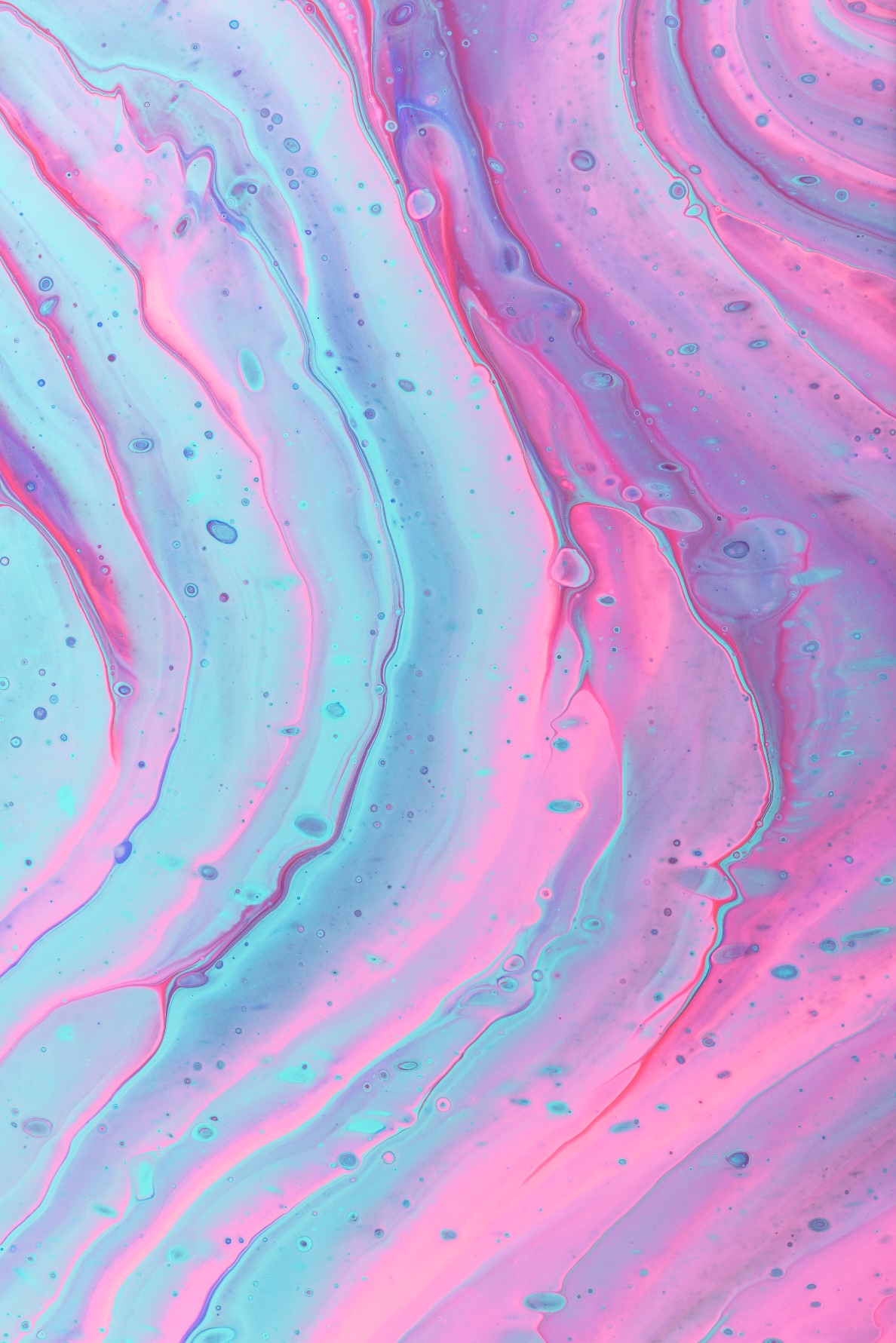 What research methodscan we use to study cyber/media aggression?
surveys
focus groups
interviews
content analyses
observations
…
experiments
Photo by Pawel Czerwinski on Unsplash
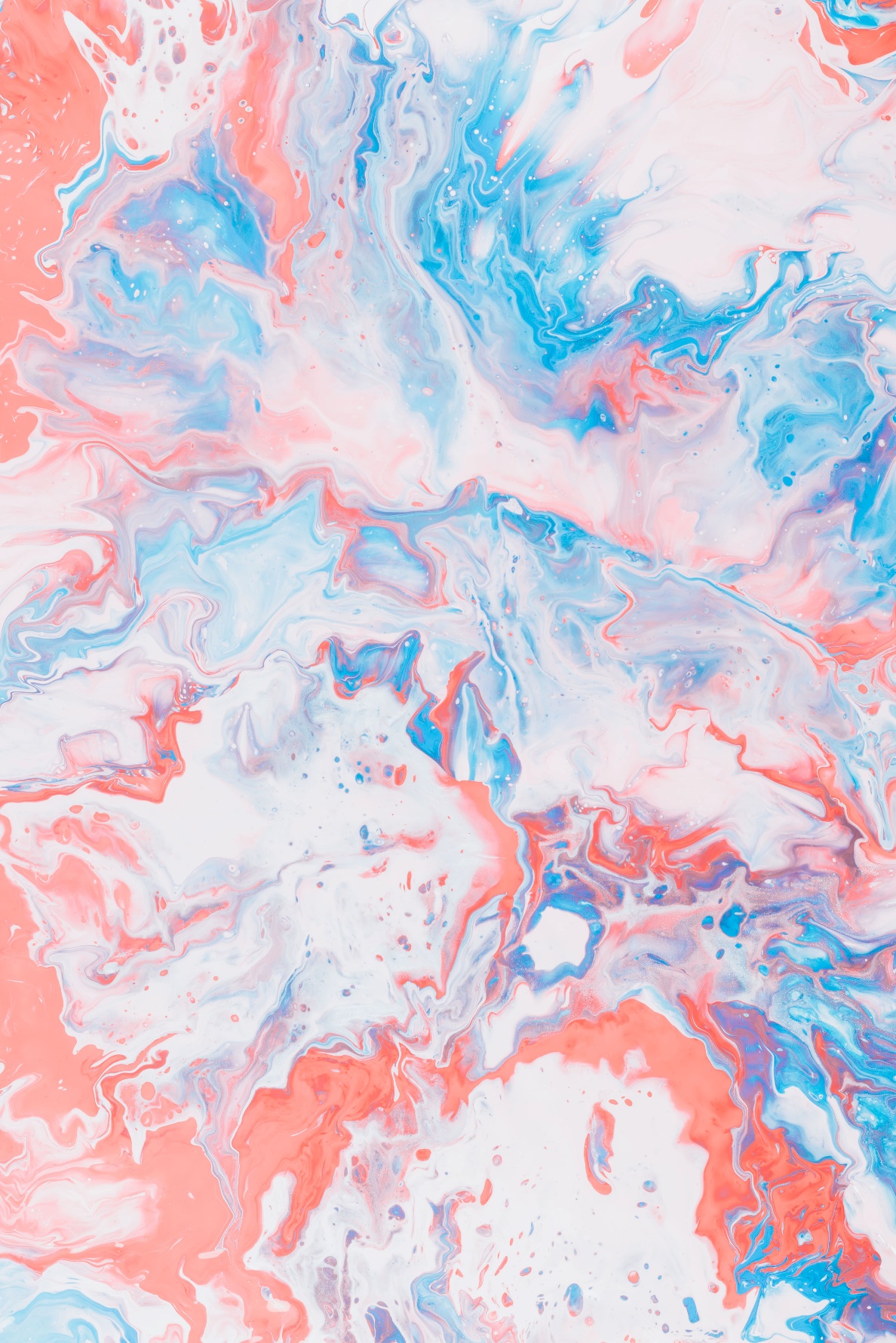 Why do we use experiments?
Investigation of the manipulated effect under maximum control

Allows inference of causality
Photo by Pawel Czerwinski on Unsplash
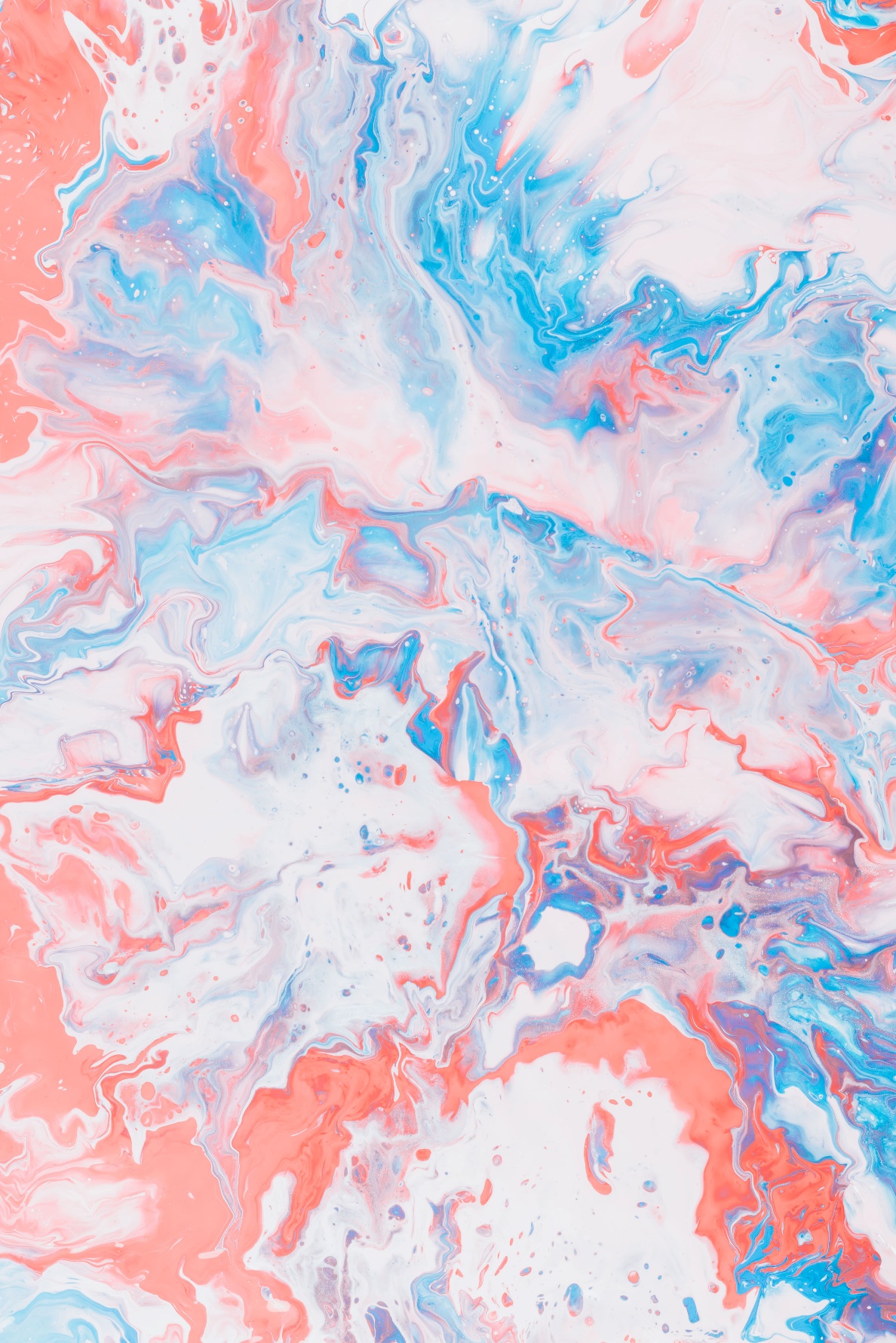 John Stuart Mill (1805-1873)

Method of agreement

X causes Y


Method of difference

If X does not occur,Y does not occur
Why do we use experiments?
Investigation of the manipulated effect under maximum control

Allows inference of causality
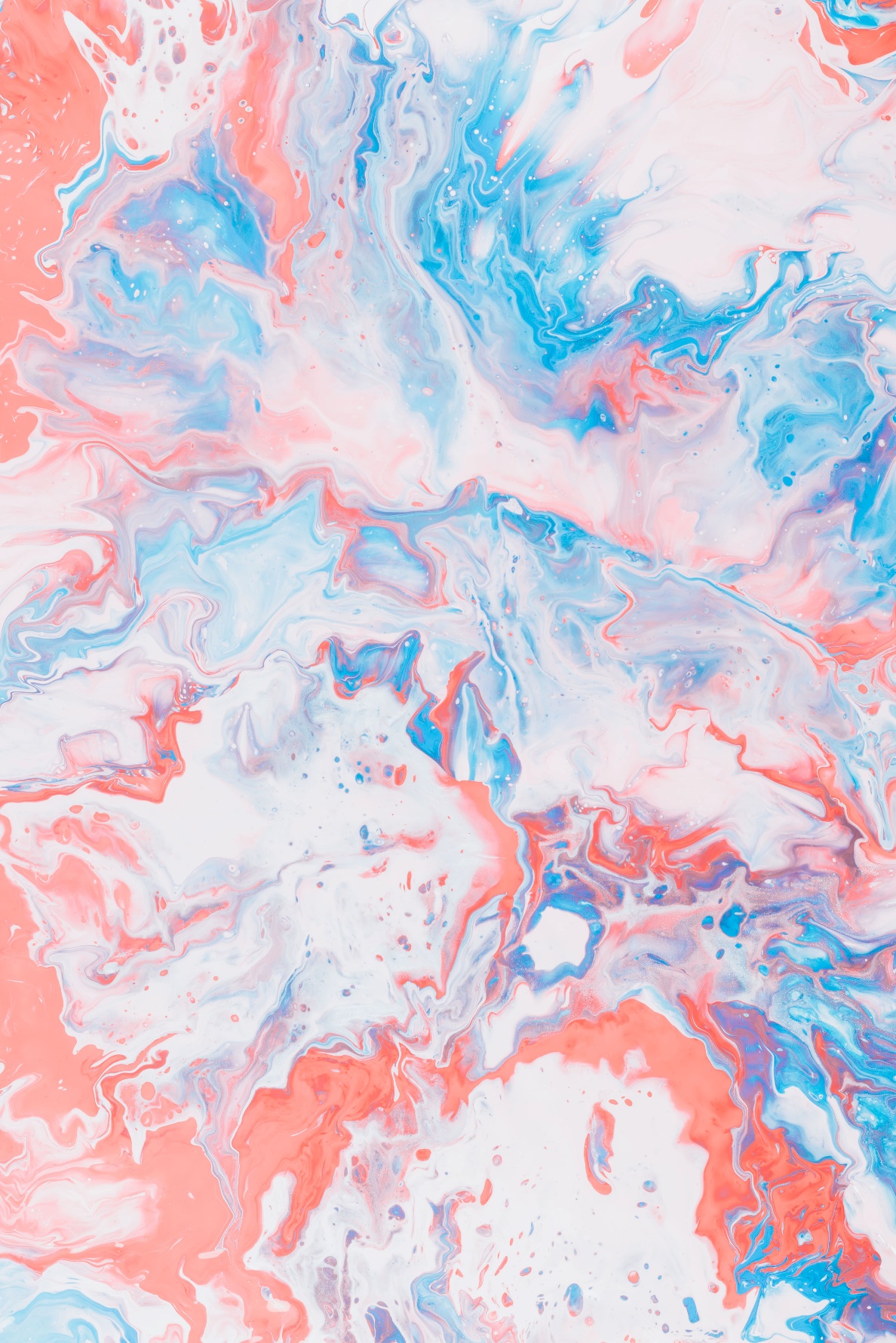 John Stuart Mill (1805-1873)

Method of agreement

X causes Y


Method of difference

If X does not occur,Y does not occur
Why do we use experiments?
Does watching violent TV make children behave aggressively?
maximum control
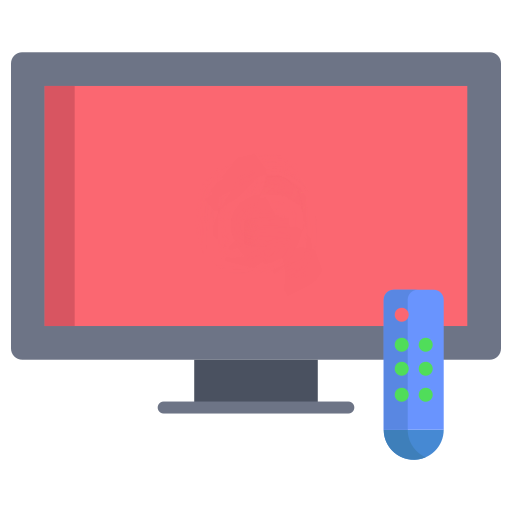 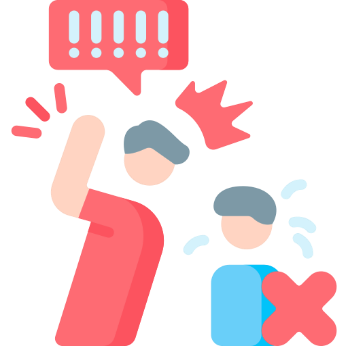 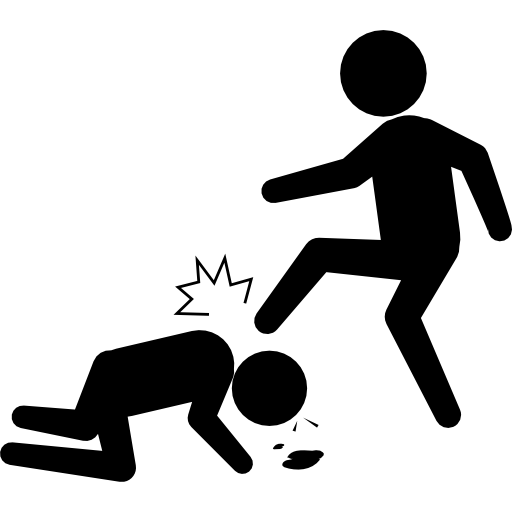 ?
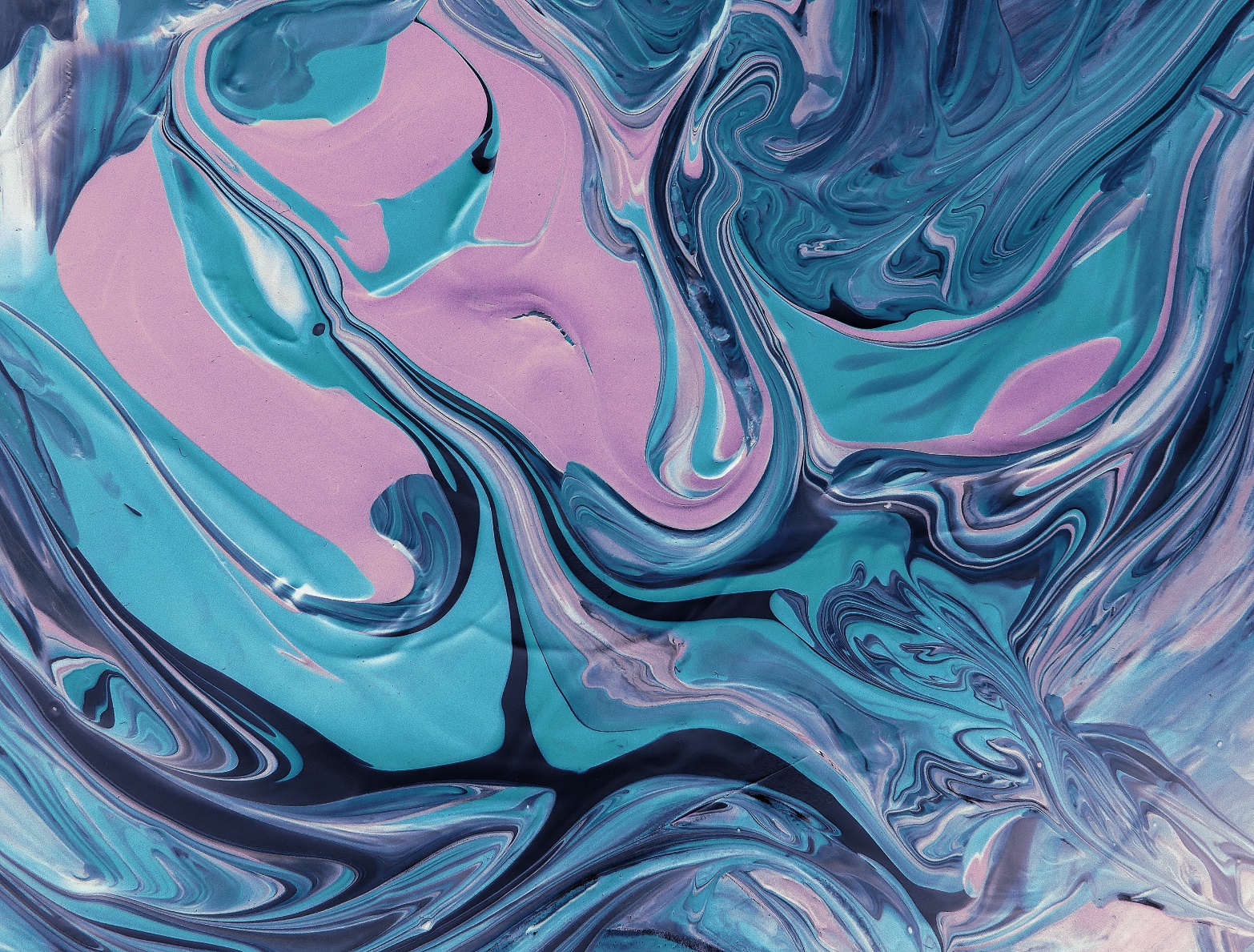 Terminology
experimentalgroup
Independent variable
X
manipulated variable
factor

it has 2 or more values/levels
(„experimental conditions“)
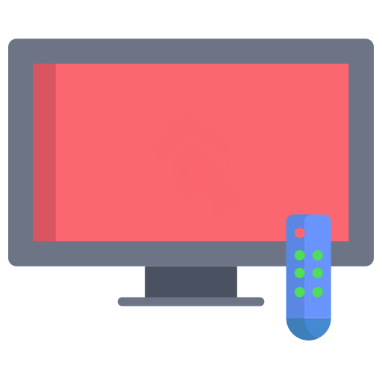 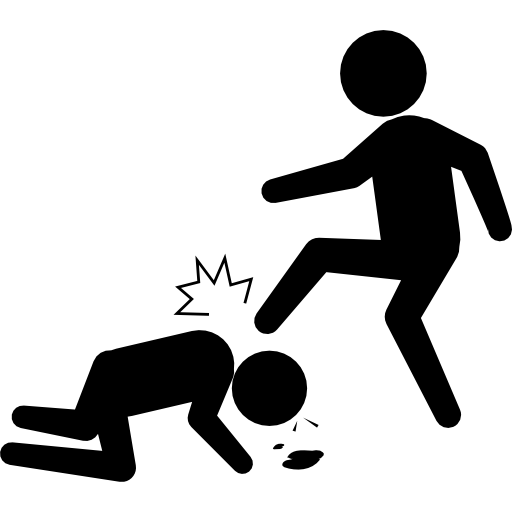 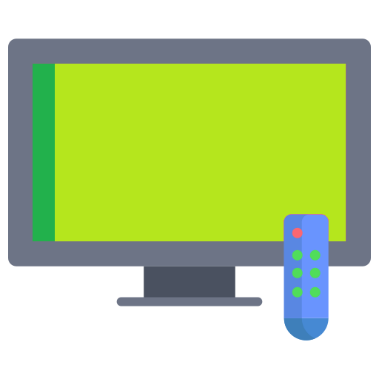 controlgroup
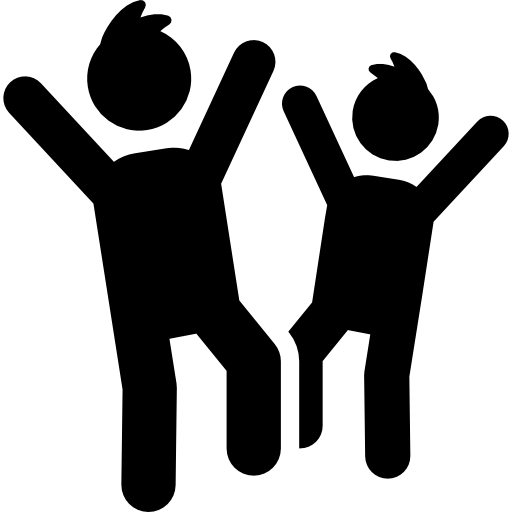 Photo by Anni Roenkae on Pexels
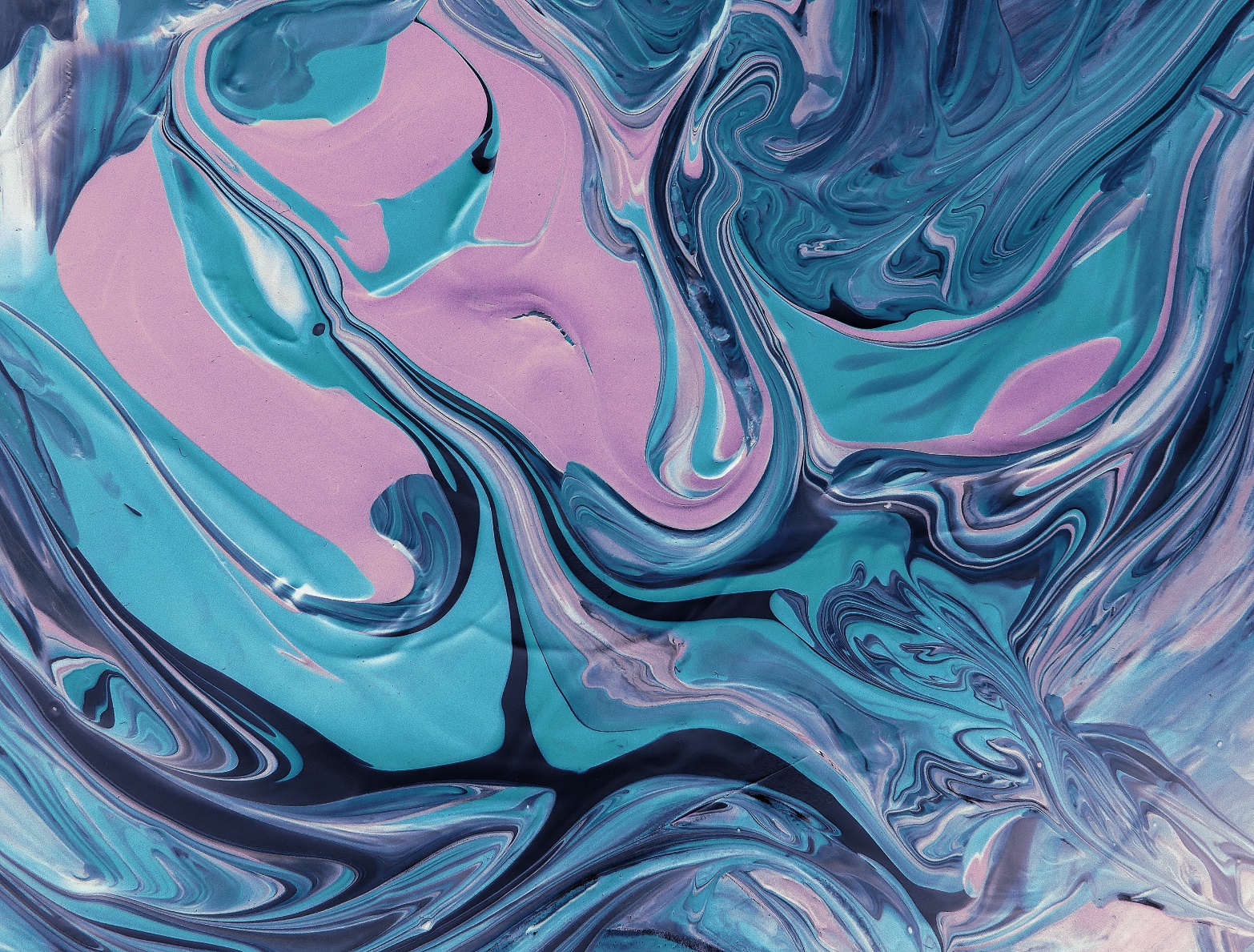 Terminology
Independent variable
X
manipulated variable
factor

it has 2 or more values/levels
(„experimental conditions“)

What is the effect of X on Y?
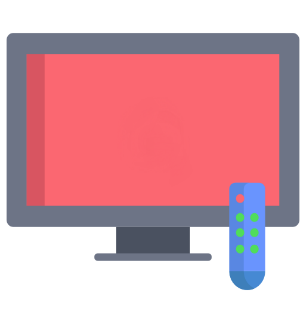 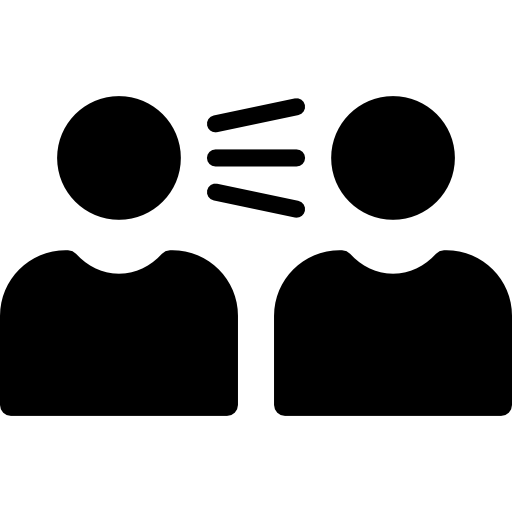 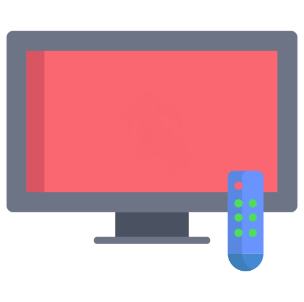 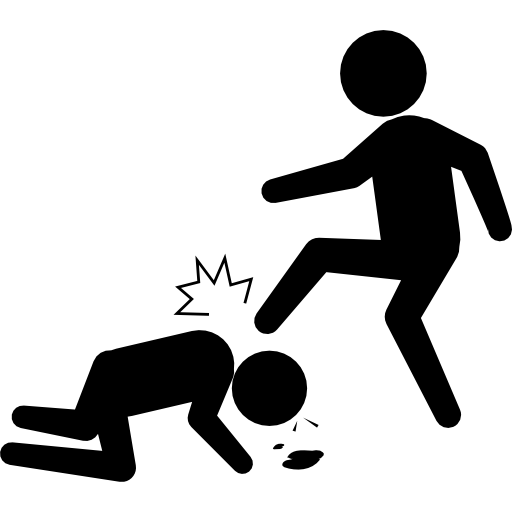 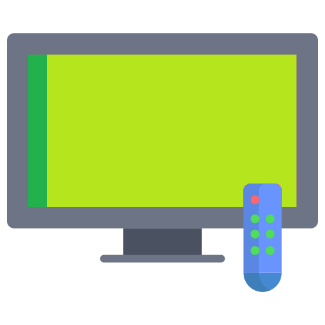 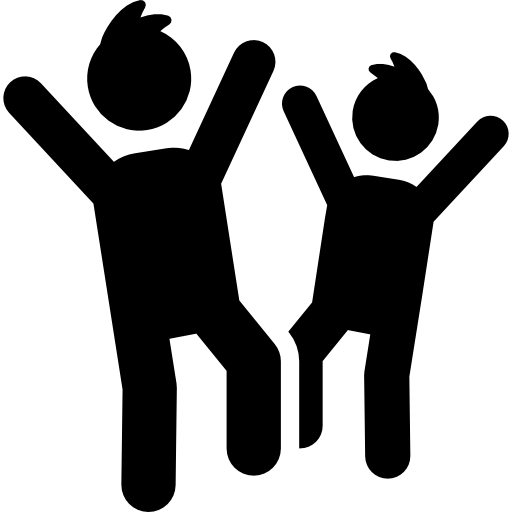 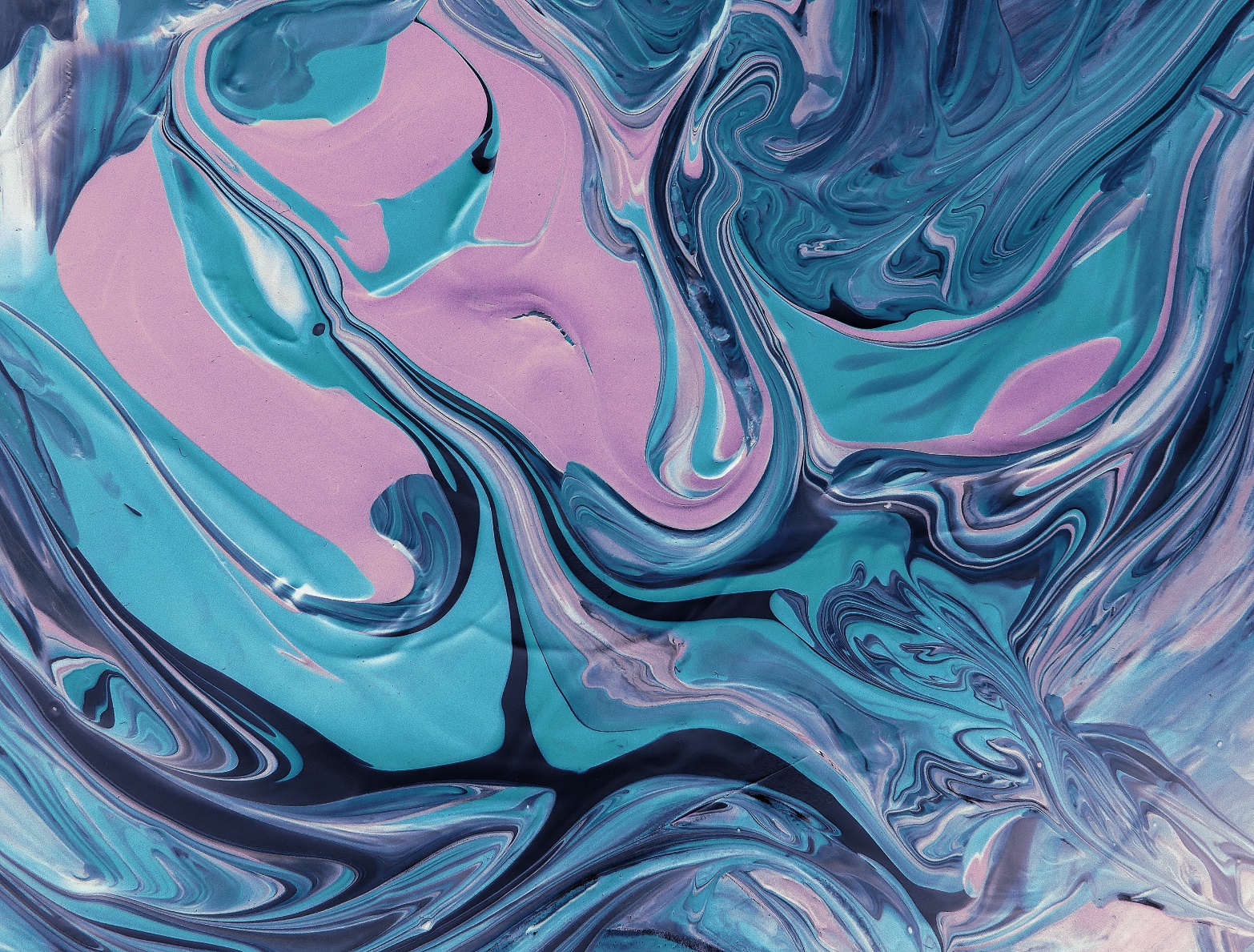 Terminology
Dependent variable
Y
outcome


What is the effect of X on Y?
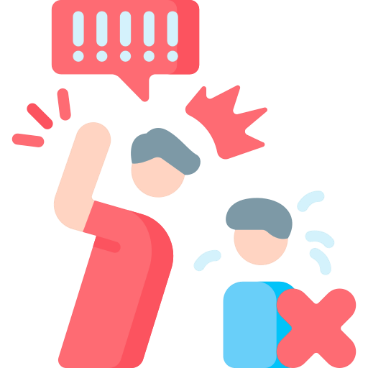 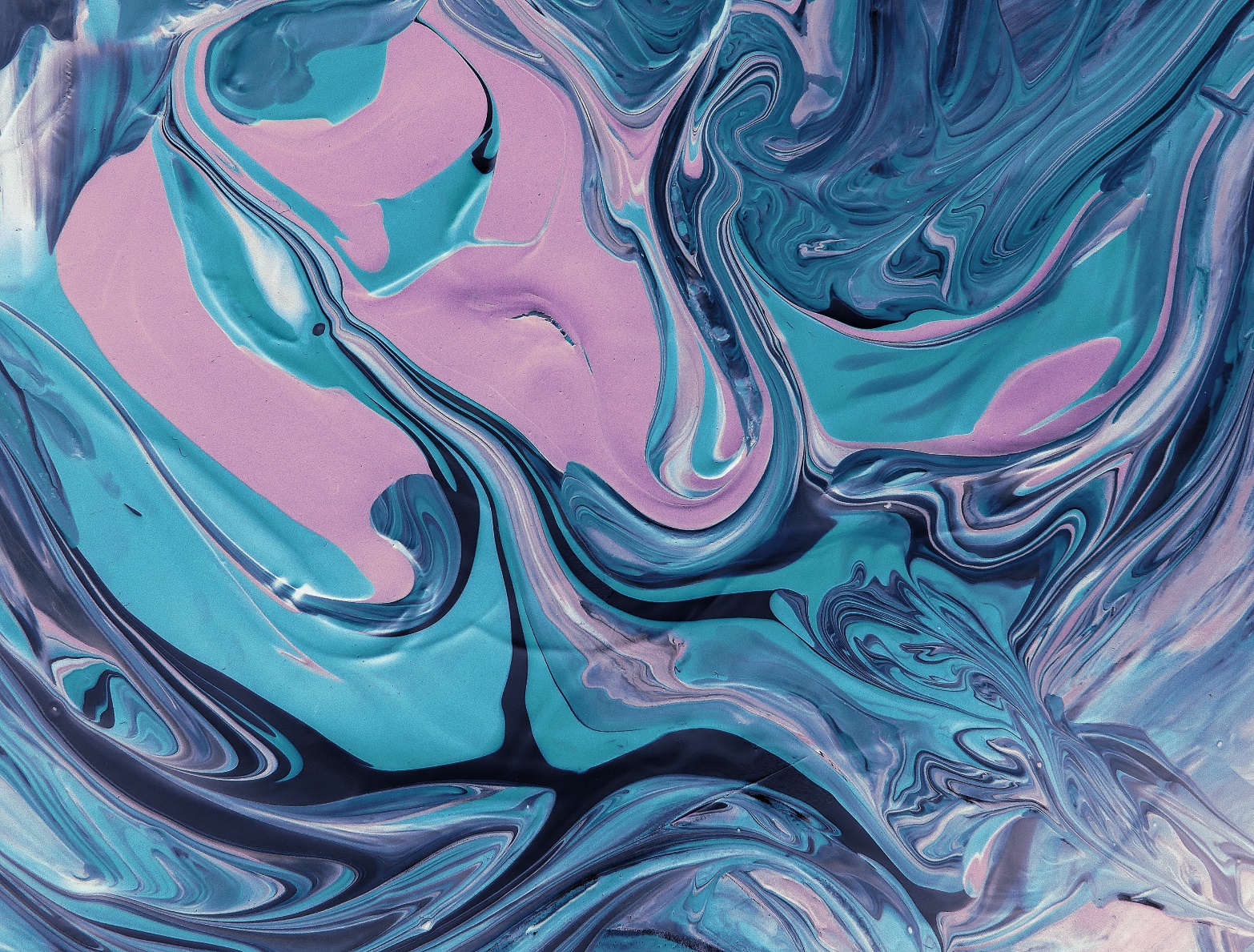 Terminology
Extraneous variables, „3rd variables“
Z
Variables not of interest to the researcher
They might influence the studied effects
We hold them constant
Standardisationof the research situation
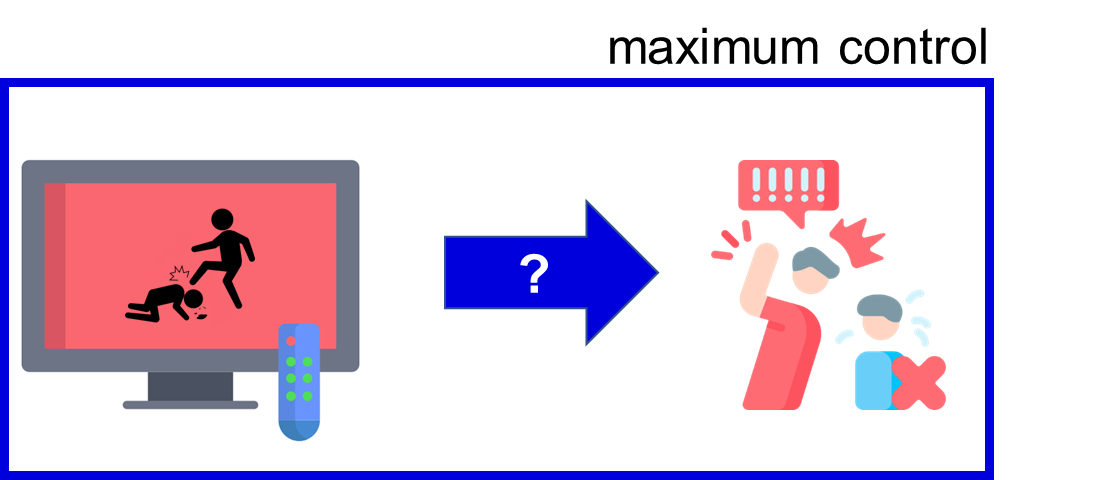 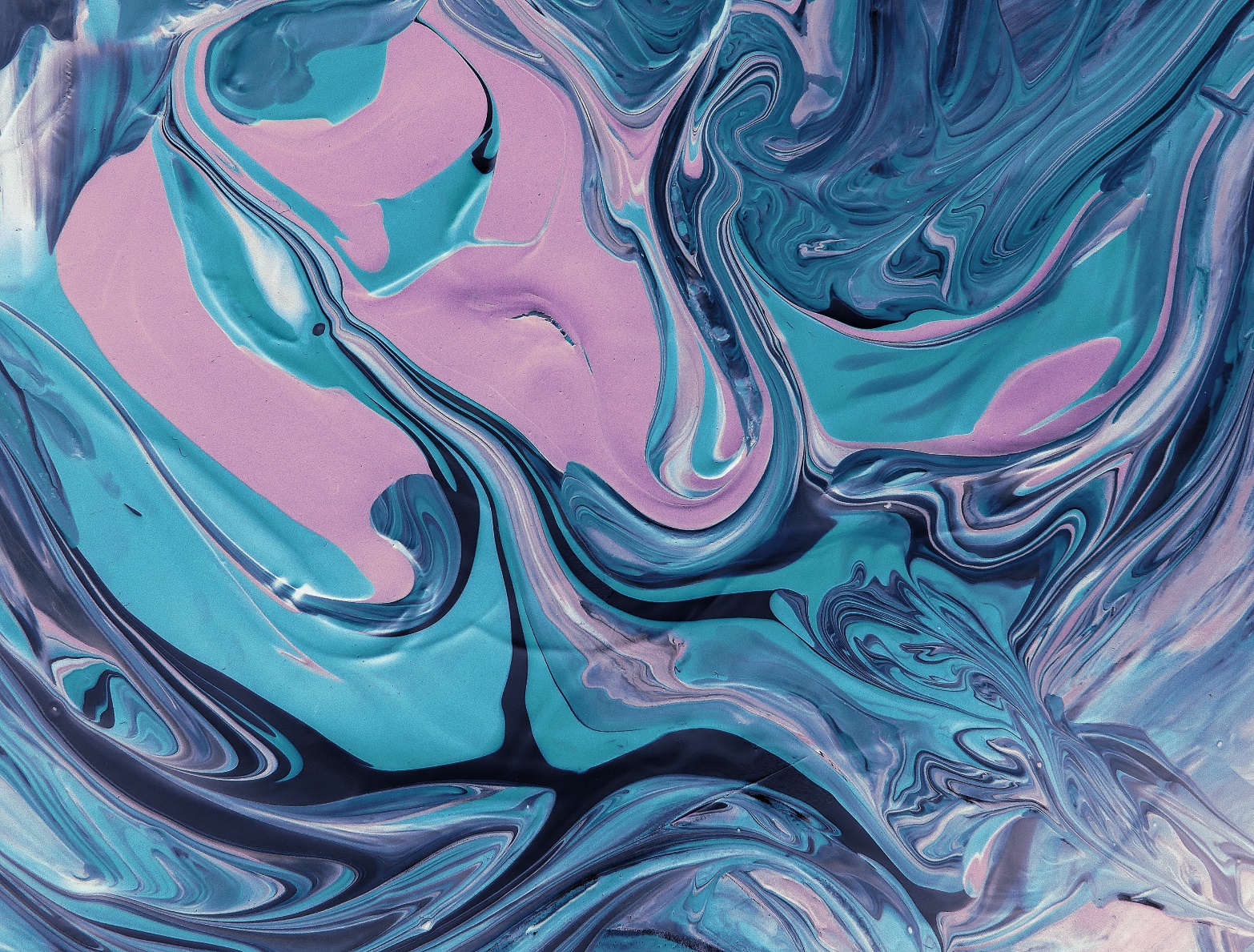 Terminology
Confounding variables
uncontrolled extraneous variables that co-vary with the independent variable and could provide an alternative explanation of the results
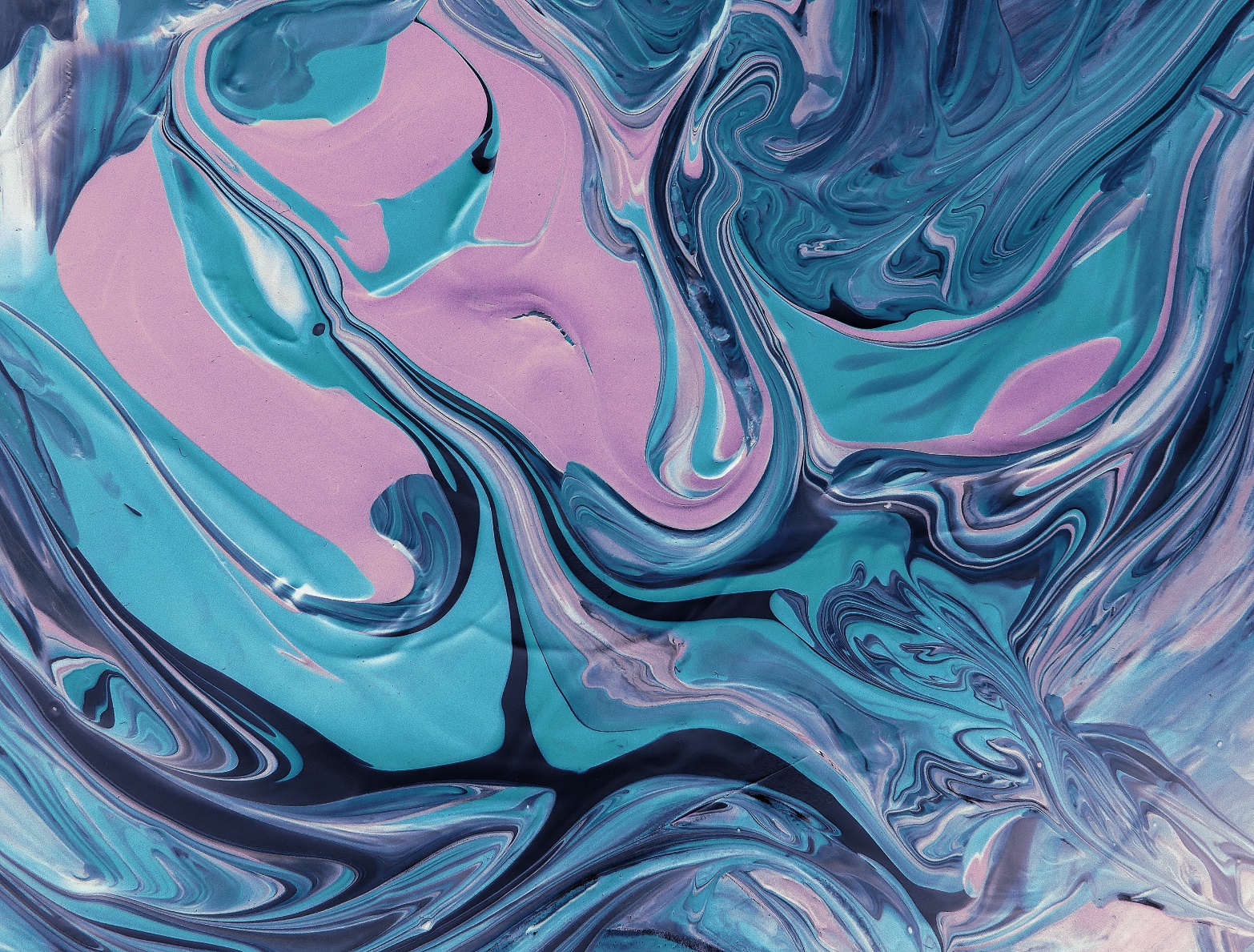 Terminology
Confounding variables
they change in the same way that an independent variable changes, its effect cannot be distinguished from the effect of the independent variable

we do not know if the results are due to the effects of independent variable / confounding variables / combination of those  uninterpretable
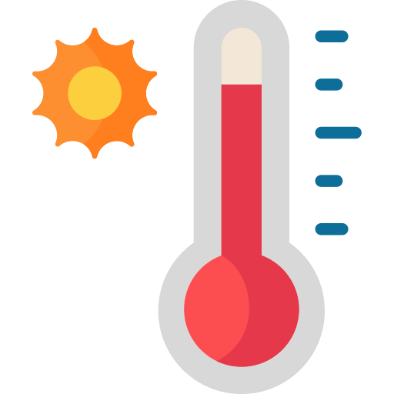 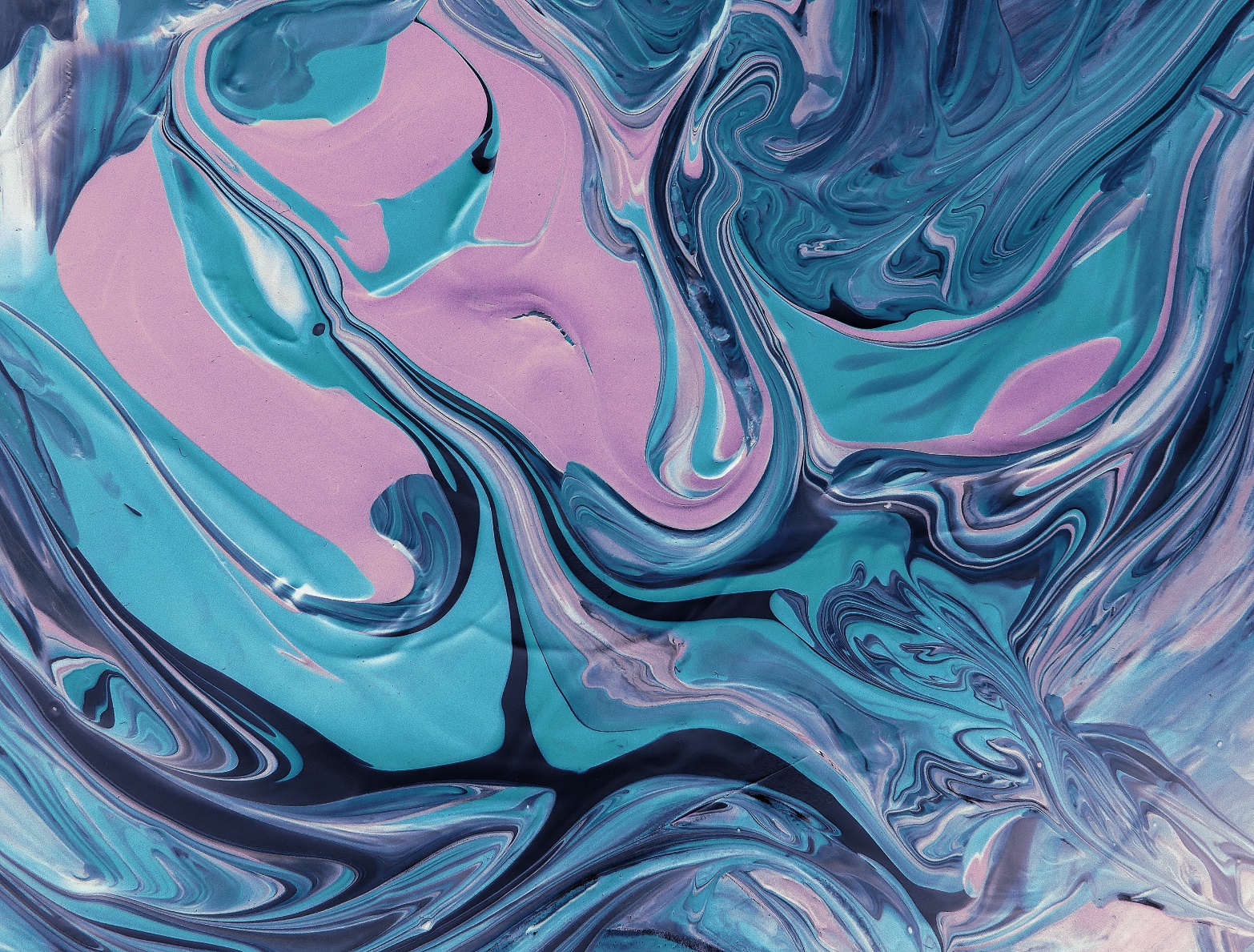 Terminology
confounding variable
hot temperature
Confounding variables
they change in the same way that an independent variable changes, its effect cannot be distinguished from the effect of the independent variable

we do not know if the results are due to the effects of independent variable / confounding variables / combination of those  uninterpretable
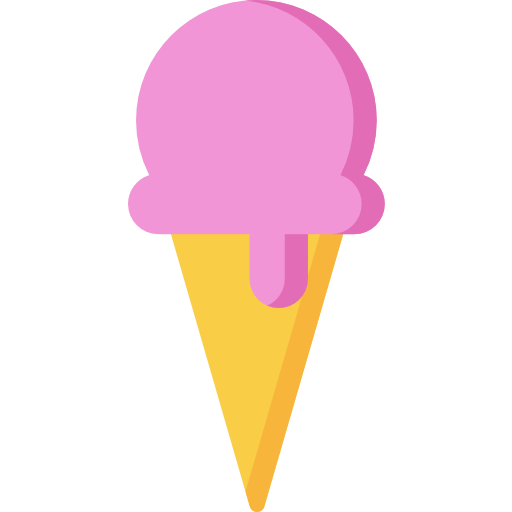 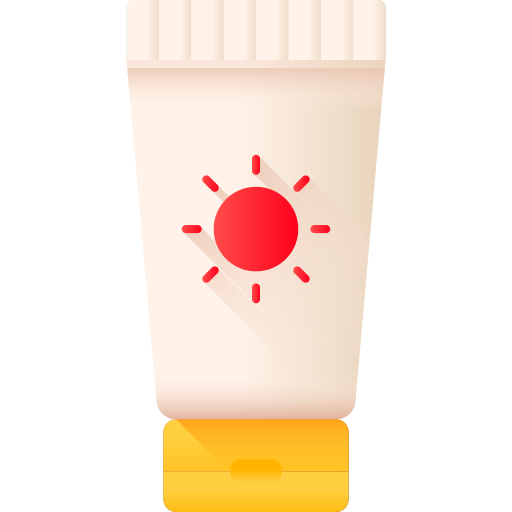 independent variable
ice cream consumption
dependent variable
number of sunburns
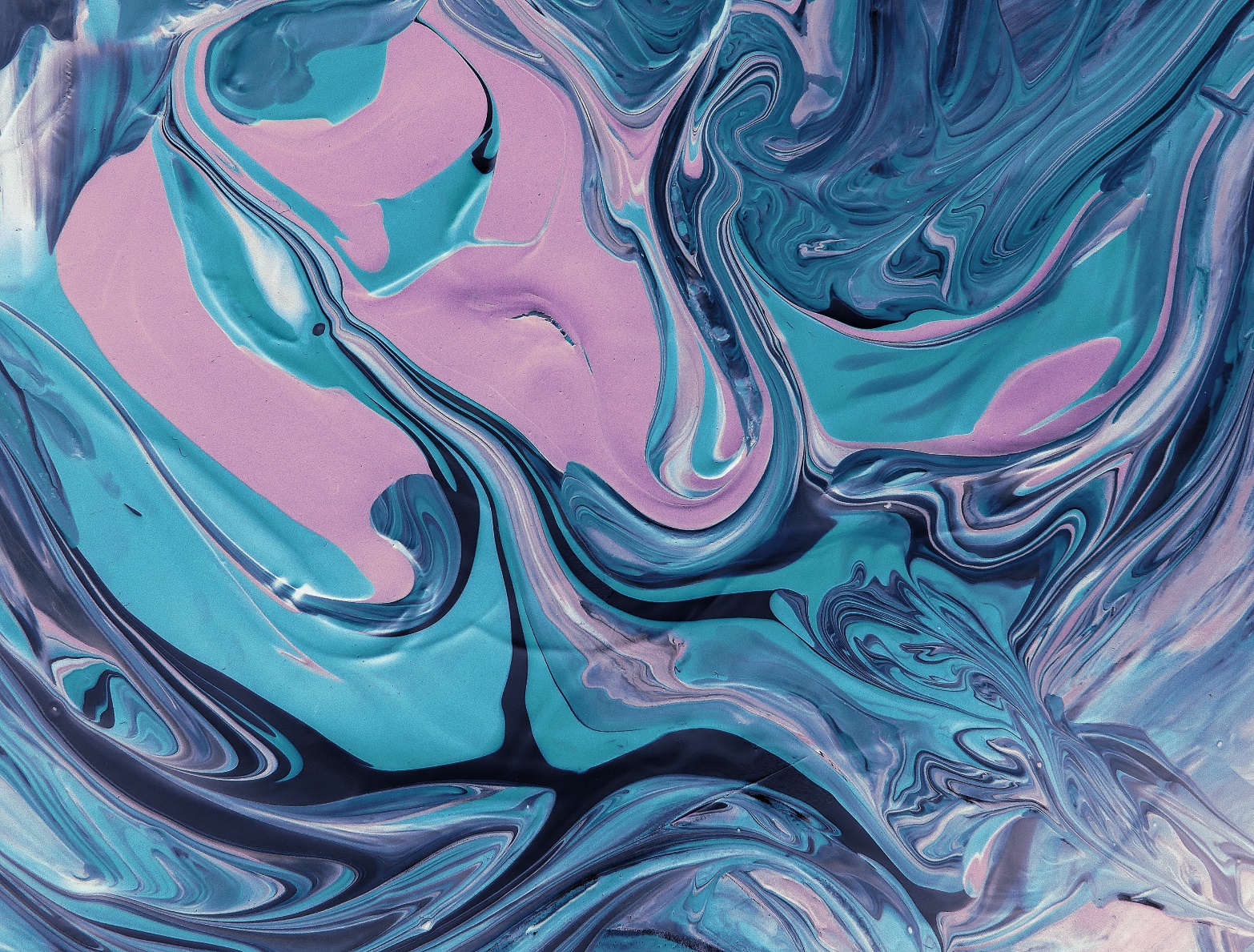 How to deal with confounding variables?
Standardisation of the experimental situation
We hold extraneous variables constant
Random assignement
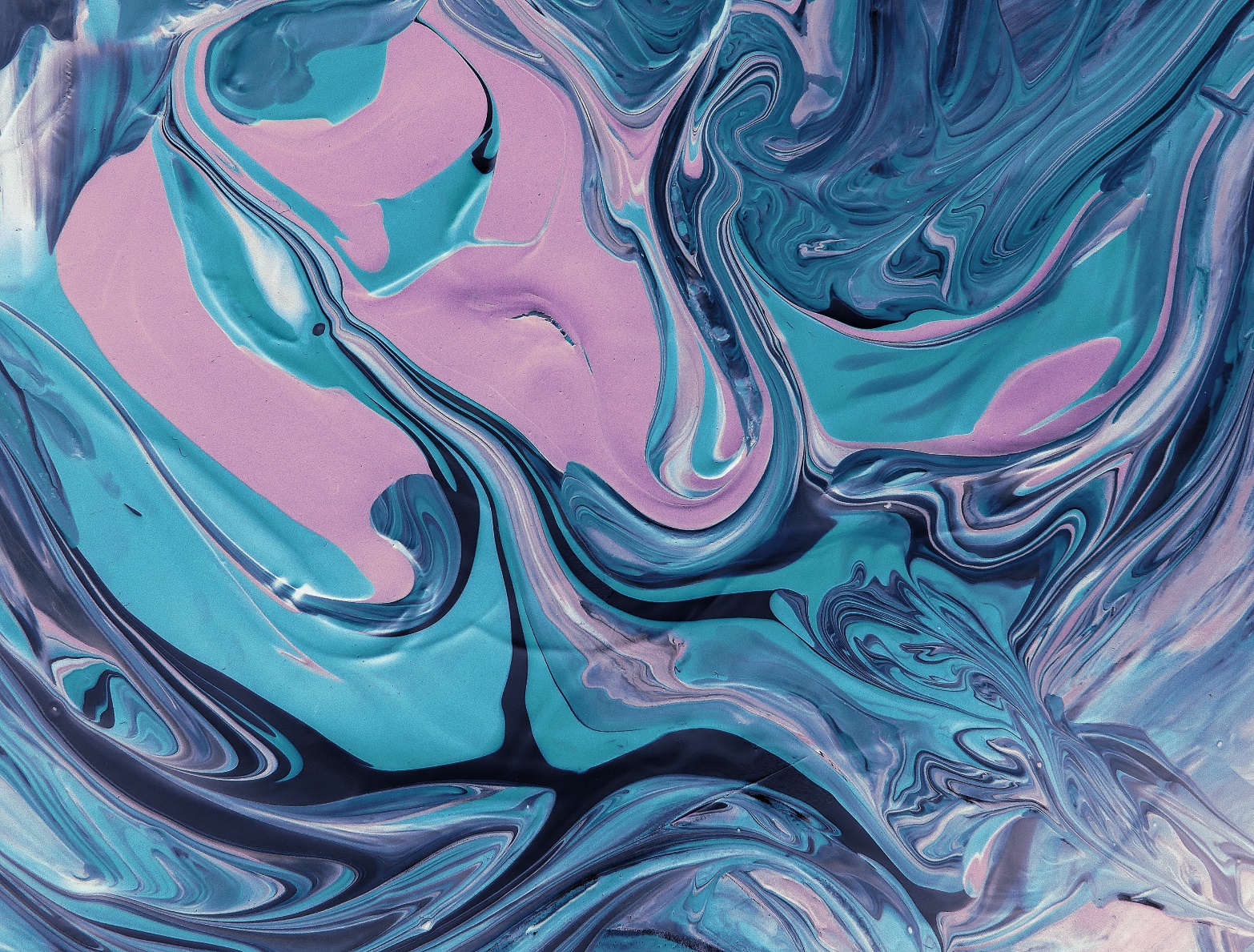 Summary
Basic characteristics of an experiment
We manipulate independent variable(s) – causes
We measure dependent variable(s) – outcomes
We observe the co-variance of the independent and dependent variables
We control for possible confounding variables – alternative explanations of changes in the dependent variable(s) = we reduce the effect of 3rd variables
John Stuart Mill (1805-1873)
correlation ≠ causality 
Method of agreement
X causes Y
Method of difference
If X does not occur,Y does not occur

X precedes Y
X and Y are associated
There is no plausible
explanation for Y other than X
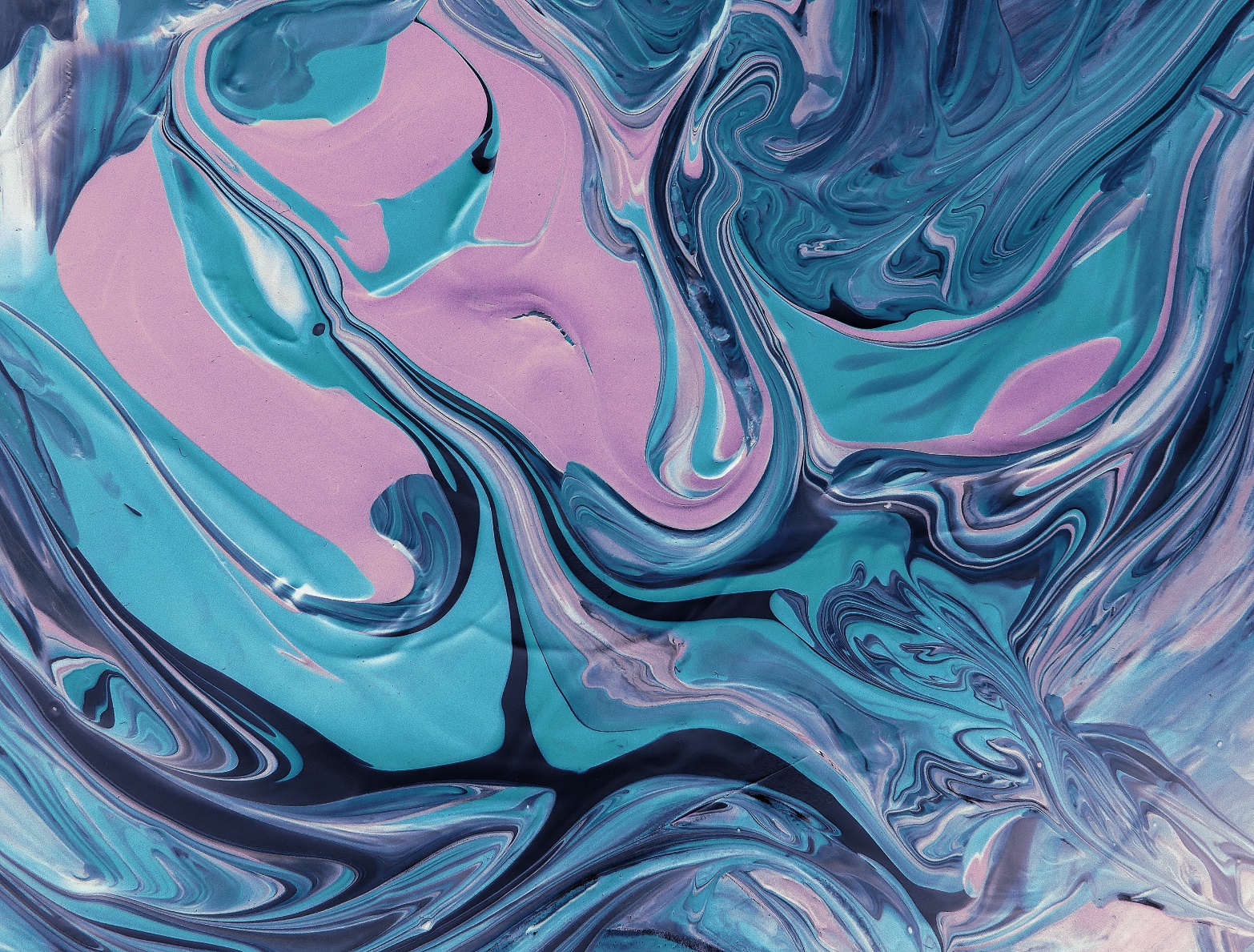 Summary
Basic characteristics of an experiment
We manipulate independent variable(s) – causes… X
We measure dependent variable(s) – outcomes… Y
We observe the co-variance of the independent and dependent variables
We control for possible confounding variables – alternative explanations of changes in the dependent variable(s) = we reduce the effect of 3rd variables … Z
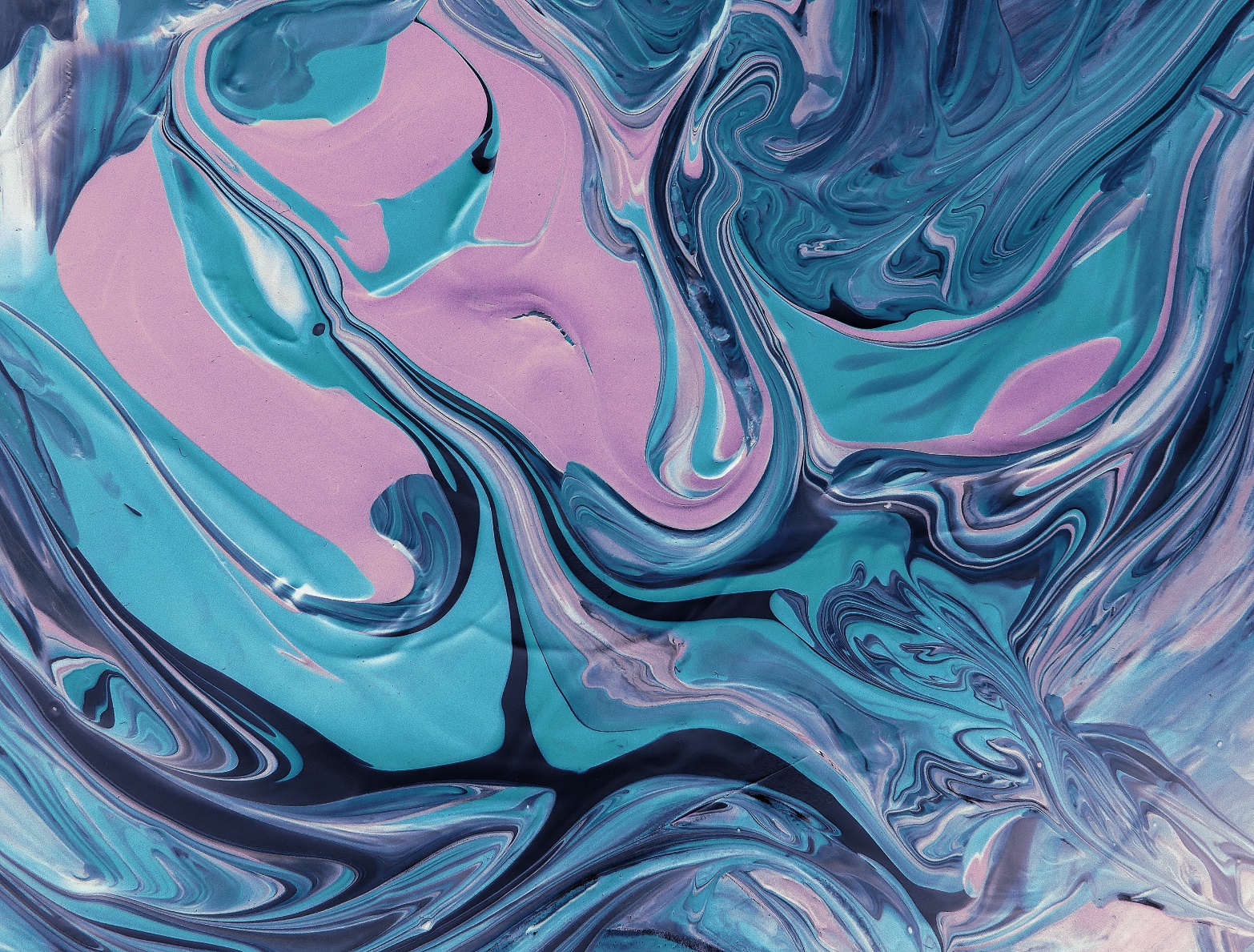 Group task
Think of an example of a media-related experiment about (cyber)aggression.

What is the independent („manipulated“) variable?
What is the dependent variable (oucome)?
What are possible confounding variables? How would you deal with them?
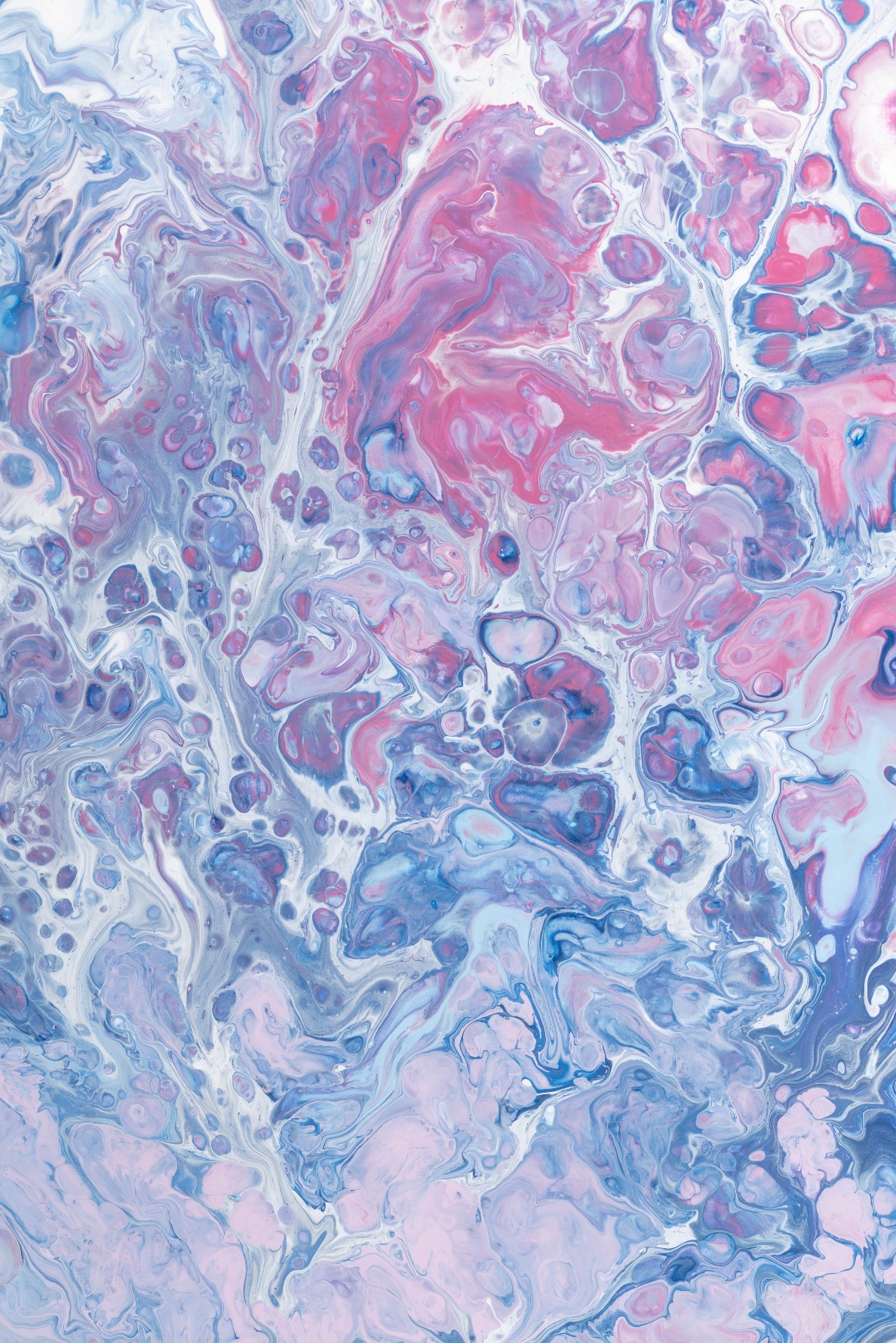 Advantages of experiments
Investigation of the manipulated effect under maximum control ( = reducing the effect of 3rd variables)

Allows inference of causality ( = X causes Y)

High internal validity
= the degree of confidence that the causal relationship we are testing is not influenced by other factors or variables

when we have a lot of control
Photo by Pawel Czerwinski on Unsplash
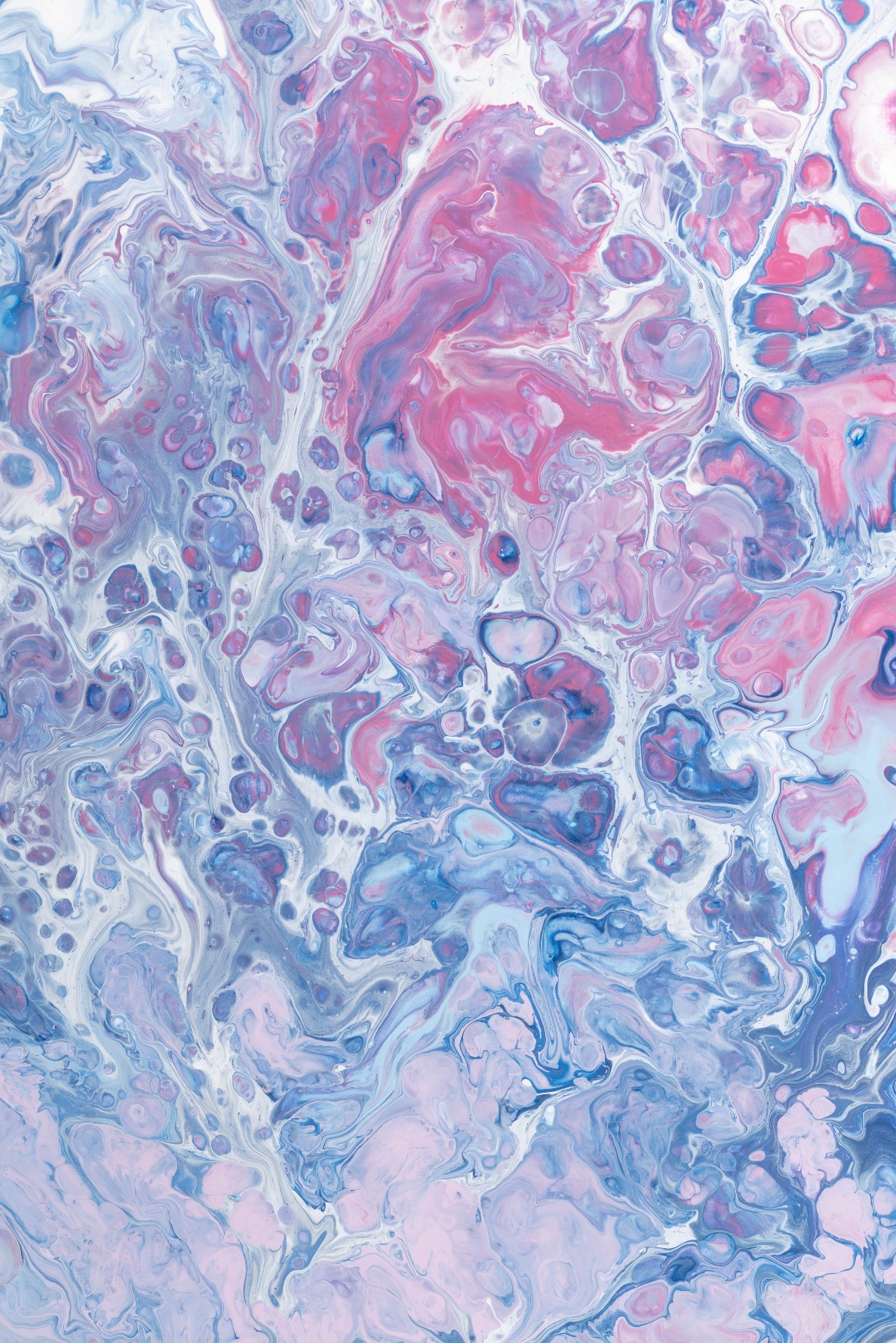 Disadvantages of experiments
Low external validity – low ecological validity

„Lab environment“

Can we generalize to everyday life? To „normal“ media consumption?


Balance of internal / external validity
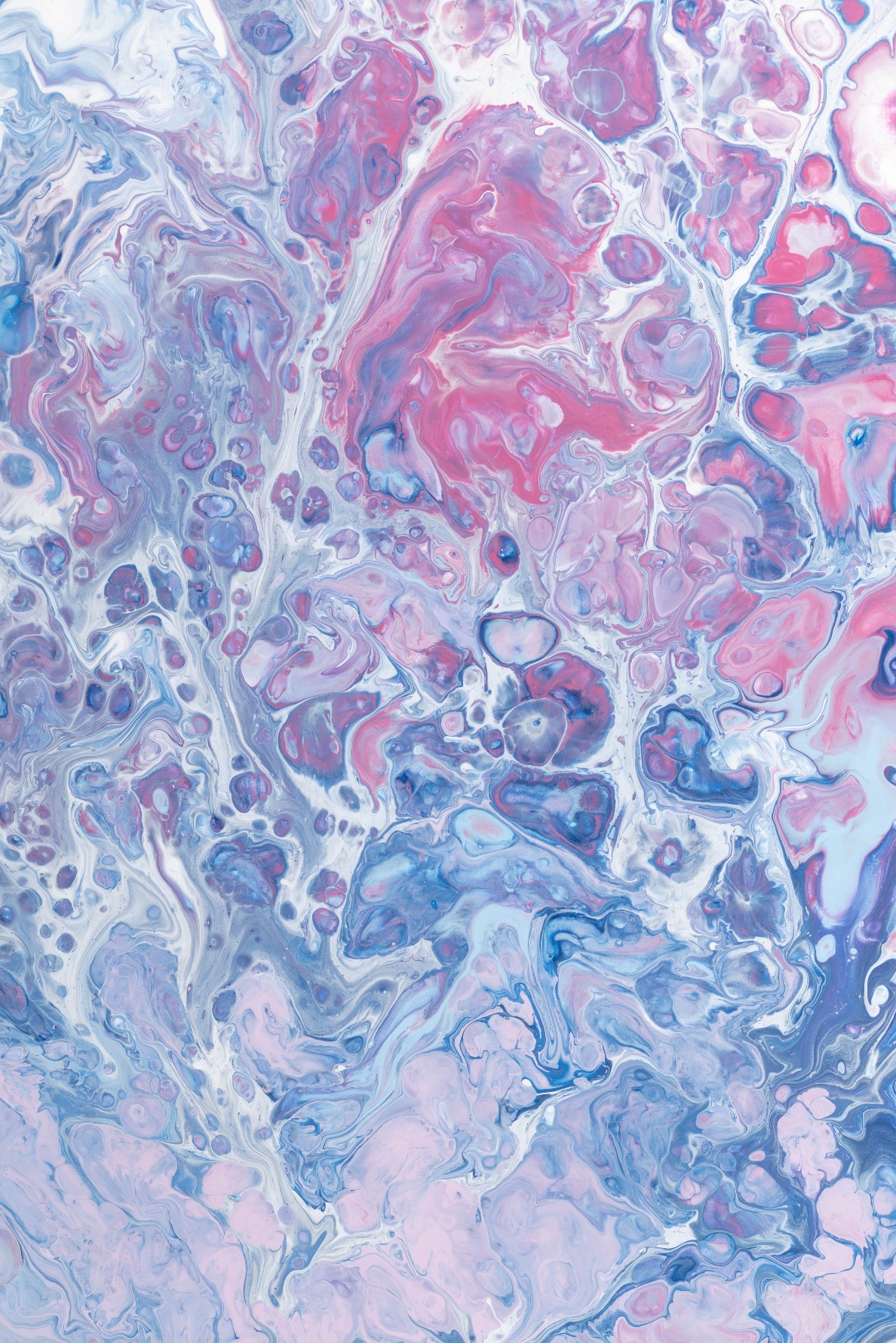 Disadvantages of experiments
Low external validity – low ecological validity

„Lab environment“

Can we generalize to everyday life? To „normal“ media consumption?


Balance of internal / external validity
more control … less „natural“
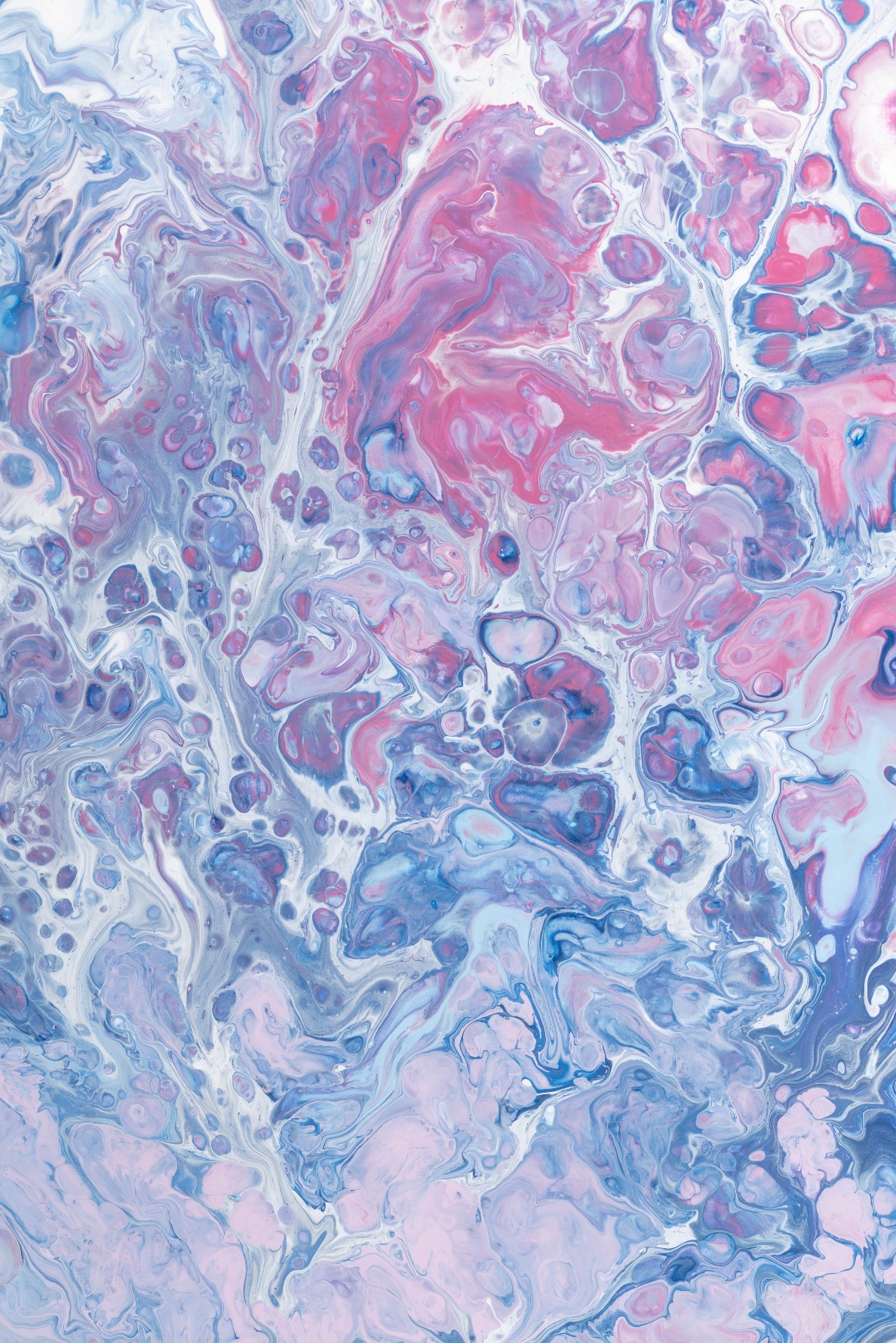 Disadvantages of experiments
Low external validity – low ecological validity

„Lab environment“

Can we generalize to everyday life? To „normal“ media consumption?


Balance of internal / external validity
more „natural“ … less control
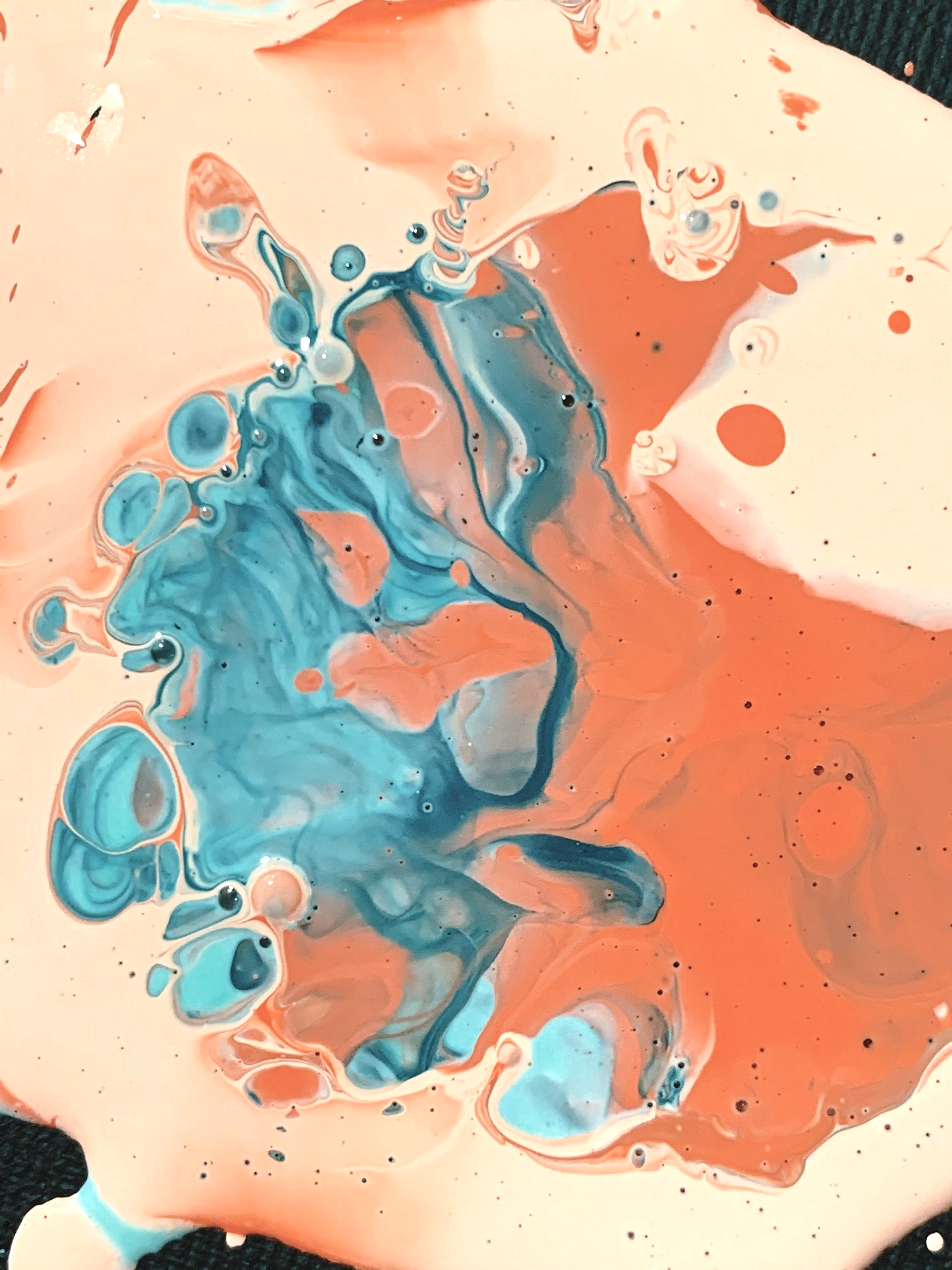 Types of experiments
Lab experiment
highly controlled conditions
„artifical“ situation, low ecological validity

Field experiment
everyday environment, reflecting real life, high ecological validity
low control, many possible counfounding variables

Natural experiment
independent variables occurs naturally in real life (e.g., policy changes, weather events, natural disasters, …)
researcher has no control over the independent variable(s)
Photo by Dids on Pexels
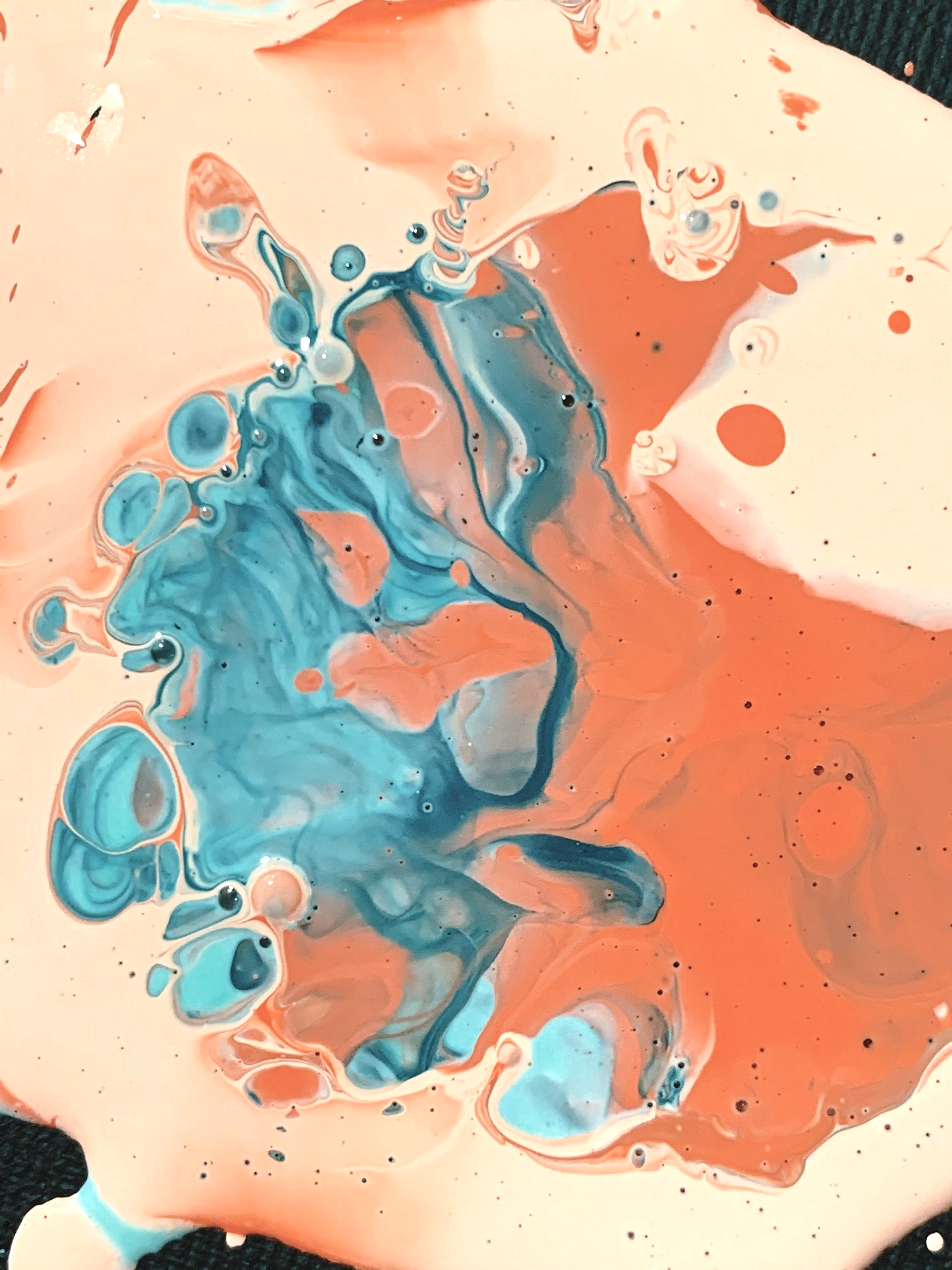 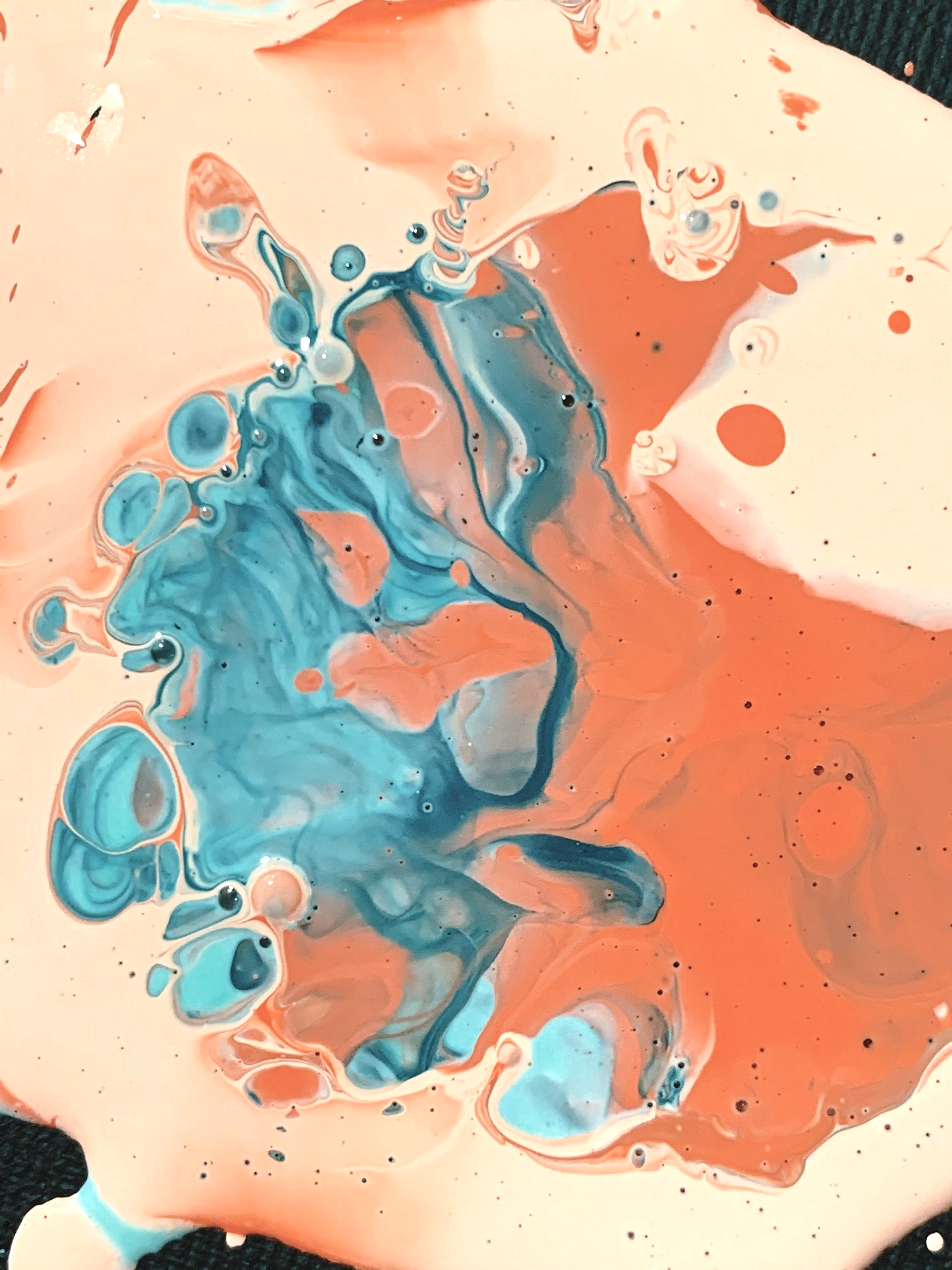 Example
Does playing aggressive video games with personalised avatars cause aggressive behaviour?

Experimental stimulus A – group 1
playing aggressive video game with a non-personalised avatar
measuring aggressive behaviour

Experimental stimulus B – group 2
playing aggressive video game with a personalised avatar
measuring aggressive behaviour

Comparing the measured aggressive behaviour between the two groups
Types of experiments
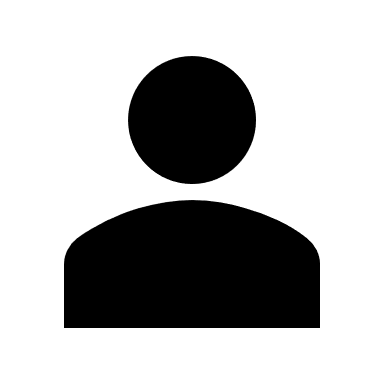 Between subject design
we compare groups of people
different people in each experimental condition
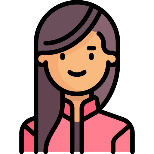 Photo by Dids on Pexels
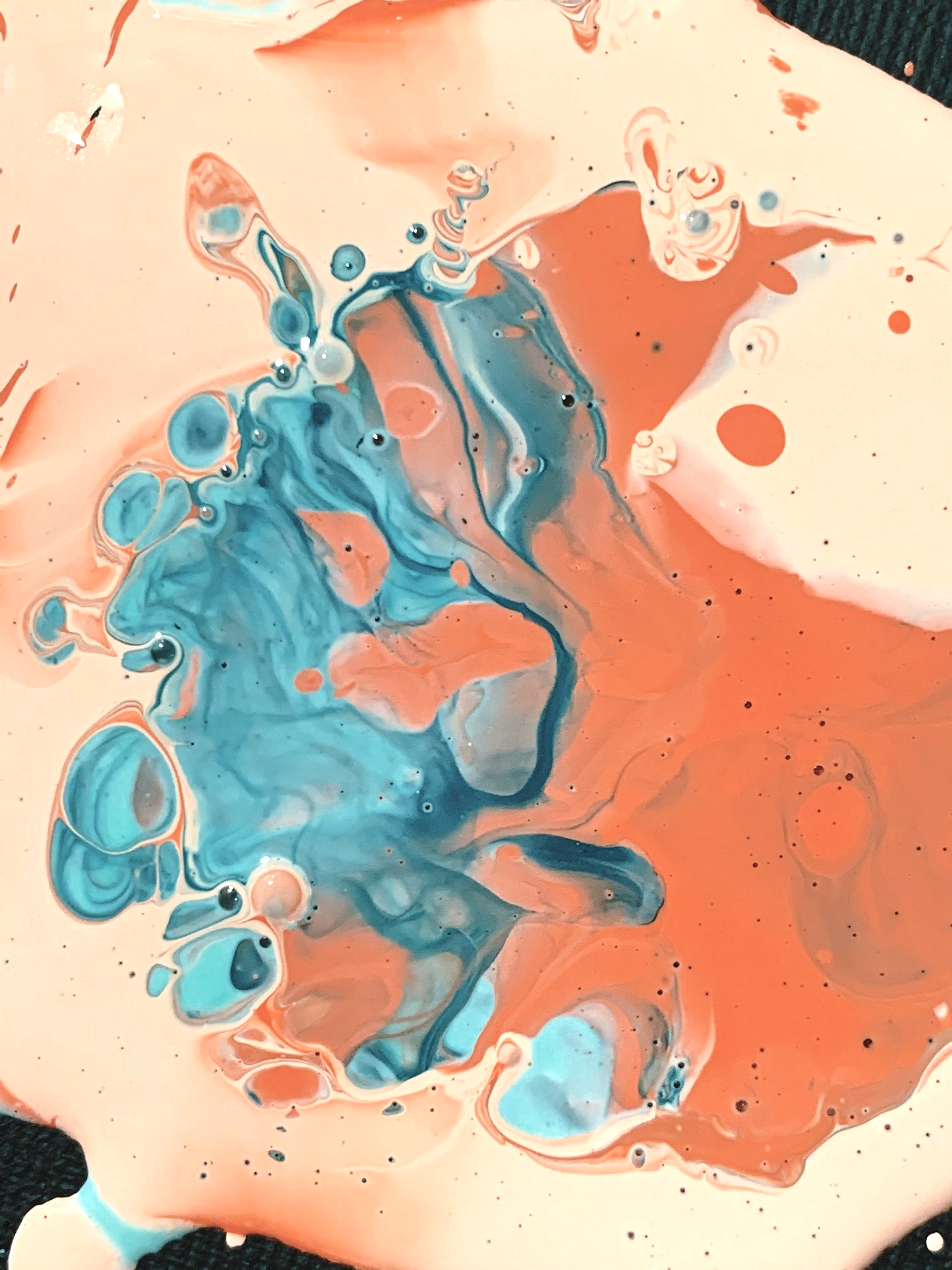 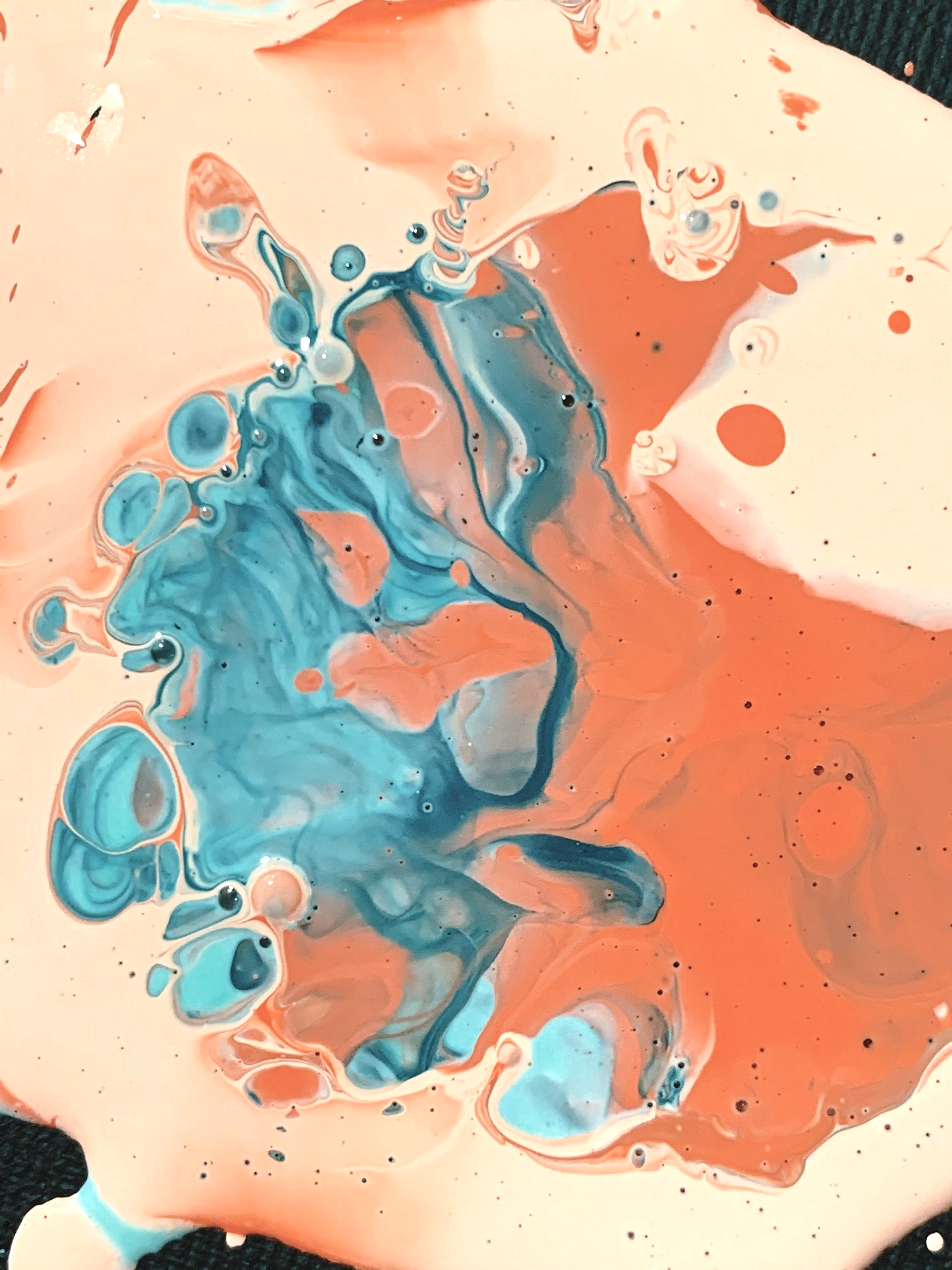 Example
Does playing aggressive video games with personalised avatars cause aggressive behaviour?

Experimental stimulus A – same group
playing aggressive video game with a non-personalised avatar
measuring aggressive behaviour

Experimental stimulus B – same group
playing aggressive video game with a personalised avatar
repeated measurement of aggressivebehaviour

Comparing the measured aggressive behaviour within the same people
Types of experiments
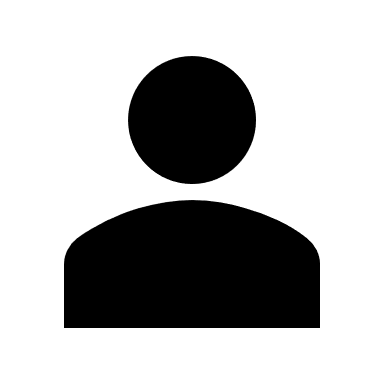 Between subject design
we compare groups of people
different people in each experimental condition

Within subject design
we compare the same people in different experimental conditions
the same person is in all experimental conditions
repeated measurements
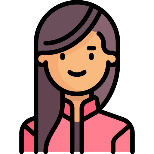 Photo by Dids on Pexels
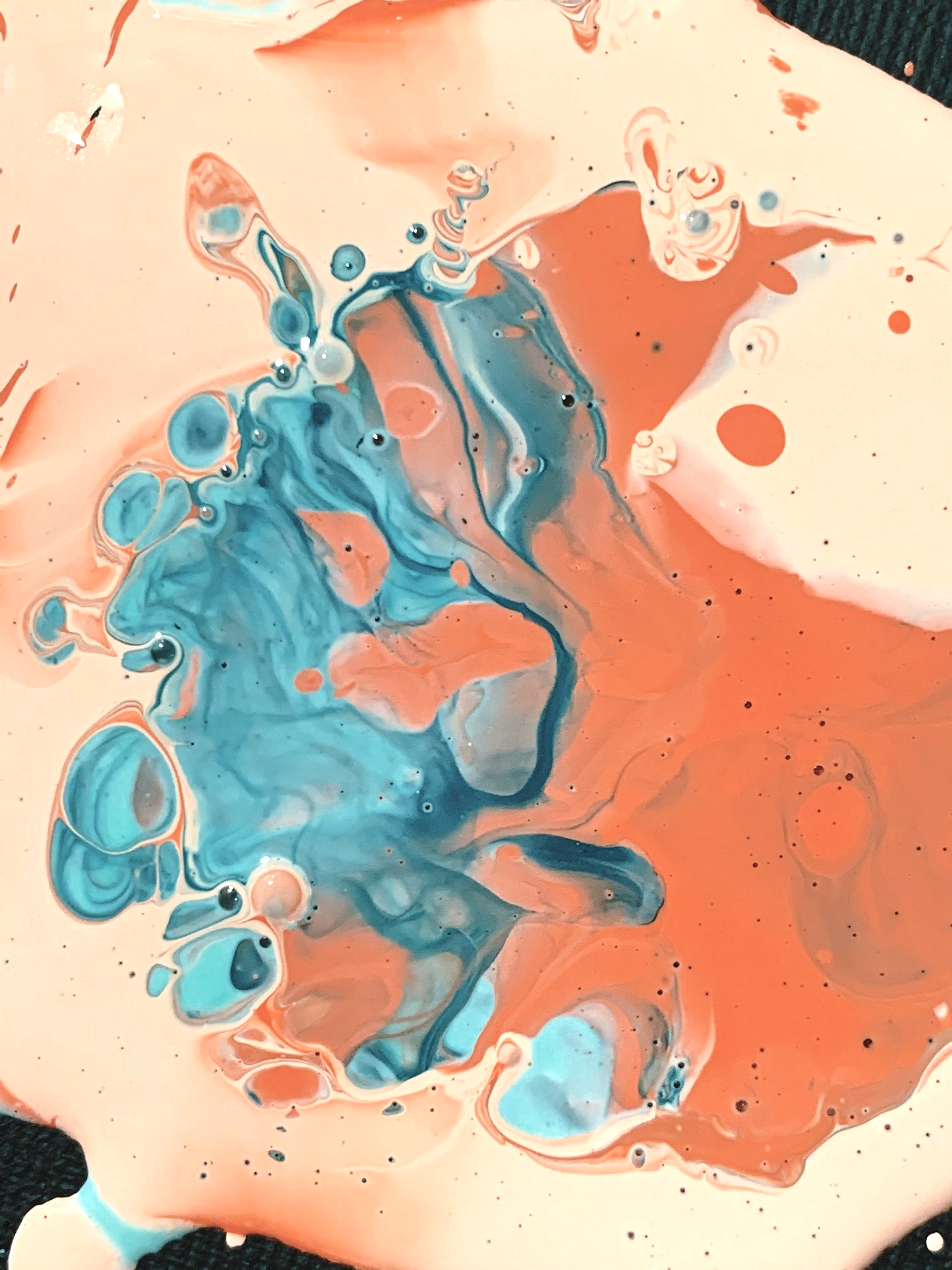 Example
Does playing aggressive video games with personalised avatars cause aggressive behaviour?

Experimental stimulus A – same group
playing aggressive video game with a non-personalised avatar
measuring aggressive behaviour

Experimental stimulus B – same group
playing aggressive video game with a personalised avatar
repeated measurement of aggressivebehaviour

Comparing the measured aggressive behaviour within the same people
Types of experiments
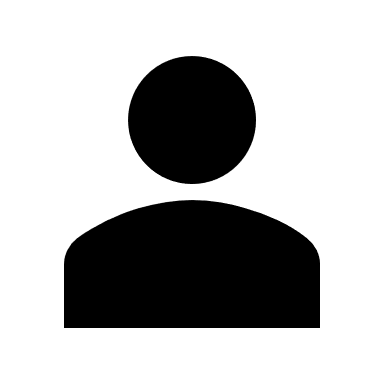 Between subject design
we compare groups of people
different people in each experimental condition

Within subject design
we compare the same people in different experimental conditions
the same person is in all experimental conditions
repeated measurements

Can you think of any problems connected to the second design?

different designs are suitable for different research questions
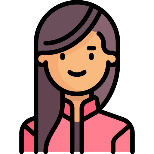 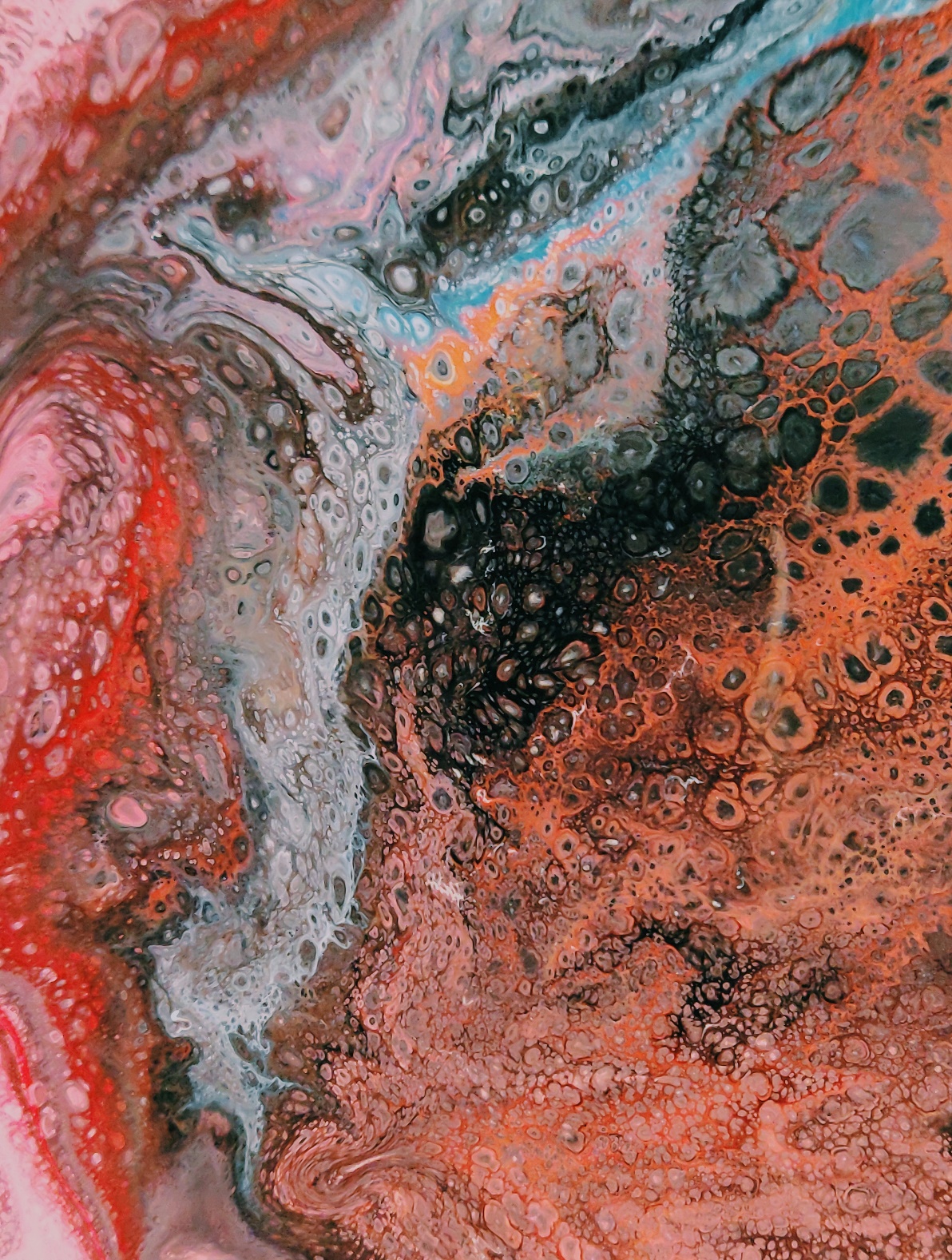 Ethics
Same rules as in other research designs

We need to minimise risks and potential harm for our participants

E.g., Do we need to show children realistic images of aggression and violence? How do we measure aggression? What is ethical?

We need to obtain informed consent from our participants
Photo by Dids on Pexels
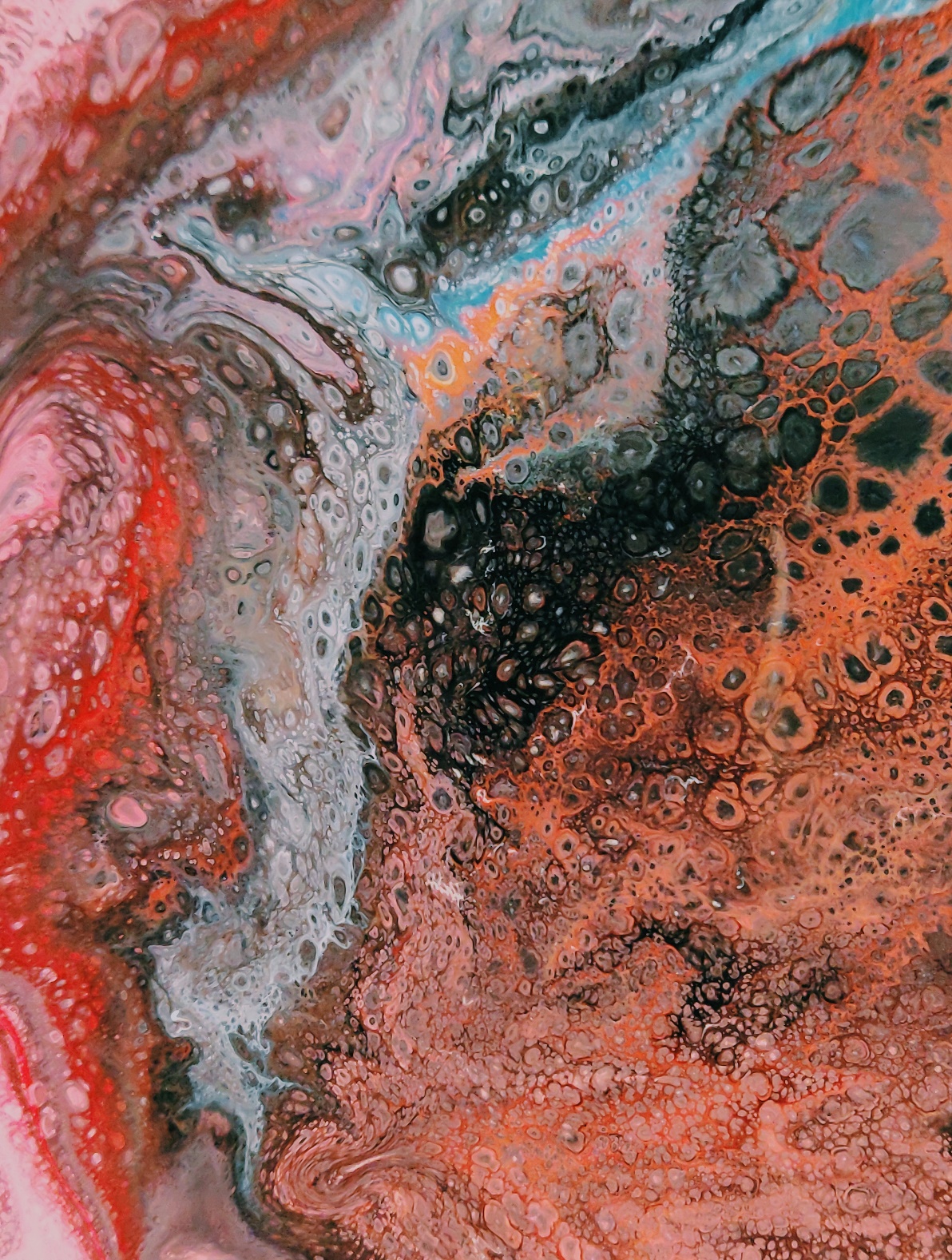 What is an informed consent?
A form where we introduce the research

We explain all potential risks and harms from participation

But – can we reveal the research question? It might reveal also the nature of the experiment and influence our participants

Debriefing
Ethics
Same rules as in other research designs

We need to minimise risks and potential harm for our participants

E.g., Do we need to show children realistic images of aggression and violence? How do we measure aggression? What is ethical?

We need to obtain informed consent from our participants
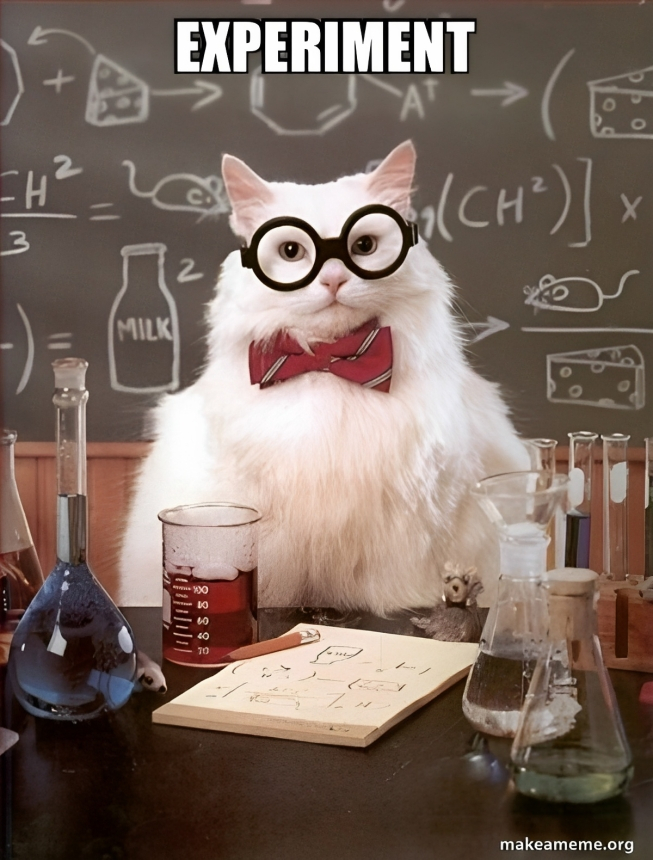 Do you have any questions?
Experimental design
Investigation of the manipulated effect under maximum control

Allows inference of causality

X precedes Y
X and Y are associated
There is no plausible explanation for Y other than X
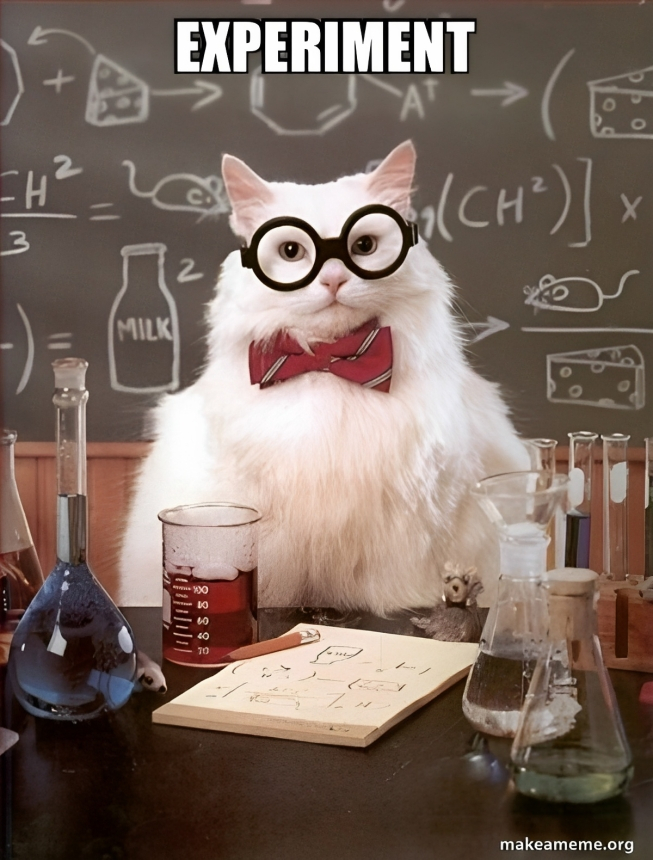 Examples of experiments researching media aggression and cyberaggression
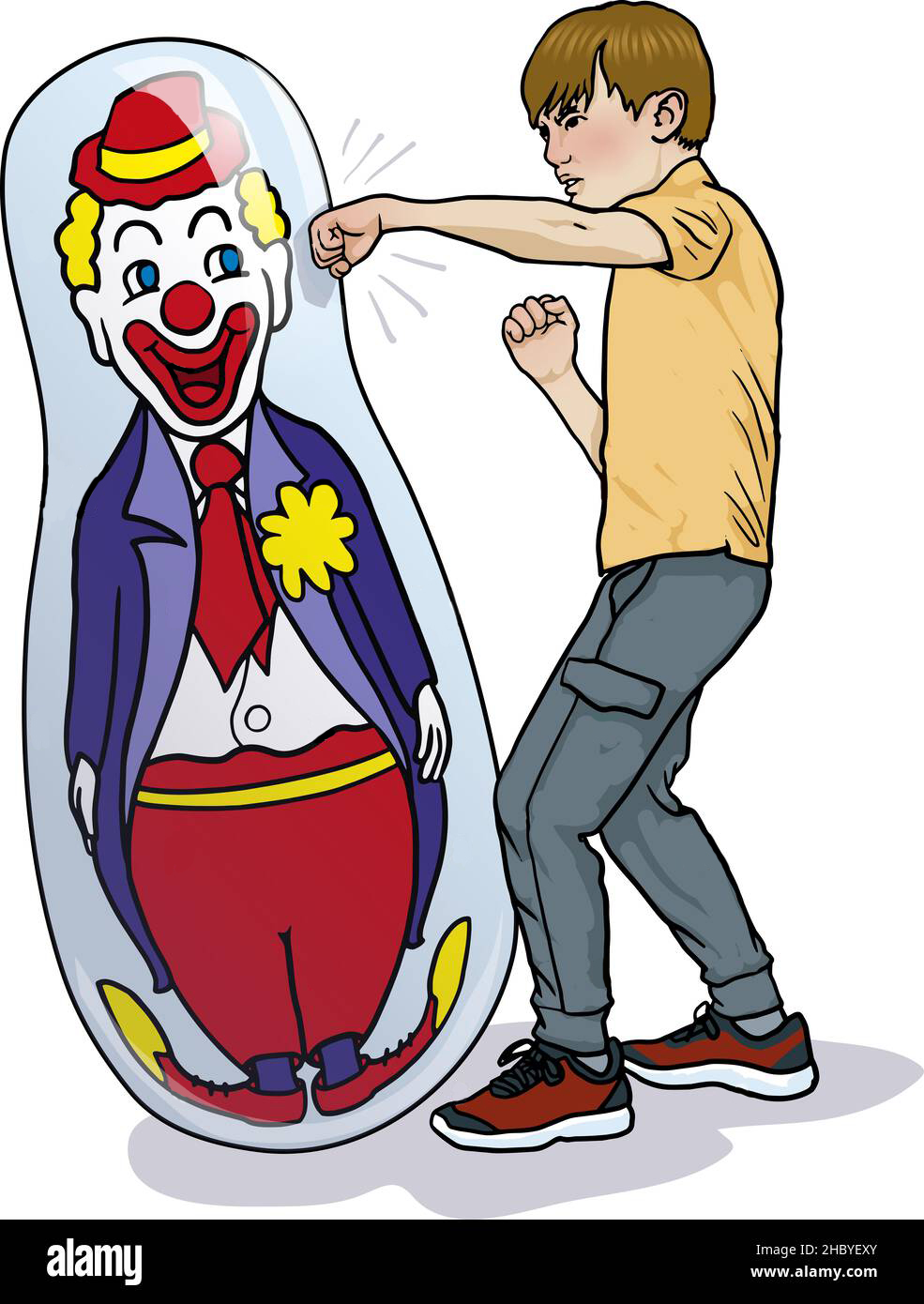 Bobo doll experiments – social learning
Albert Bandura (1925 – 2021)

Social learning theory / social cognitive theory

When observing other people, we are more likely to imitate their behaviour if it has been rewarded and if we perceive those people as important to us (parents, siblings, role models, celebrities)
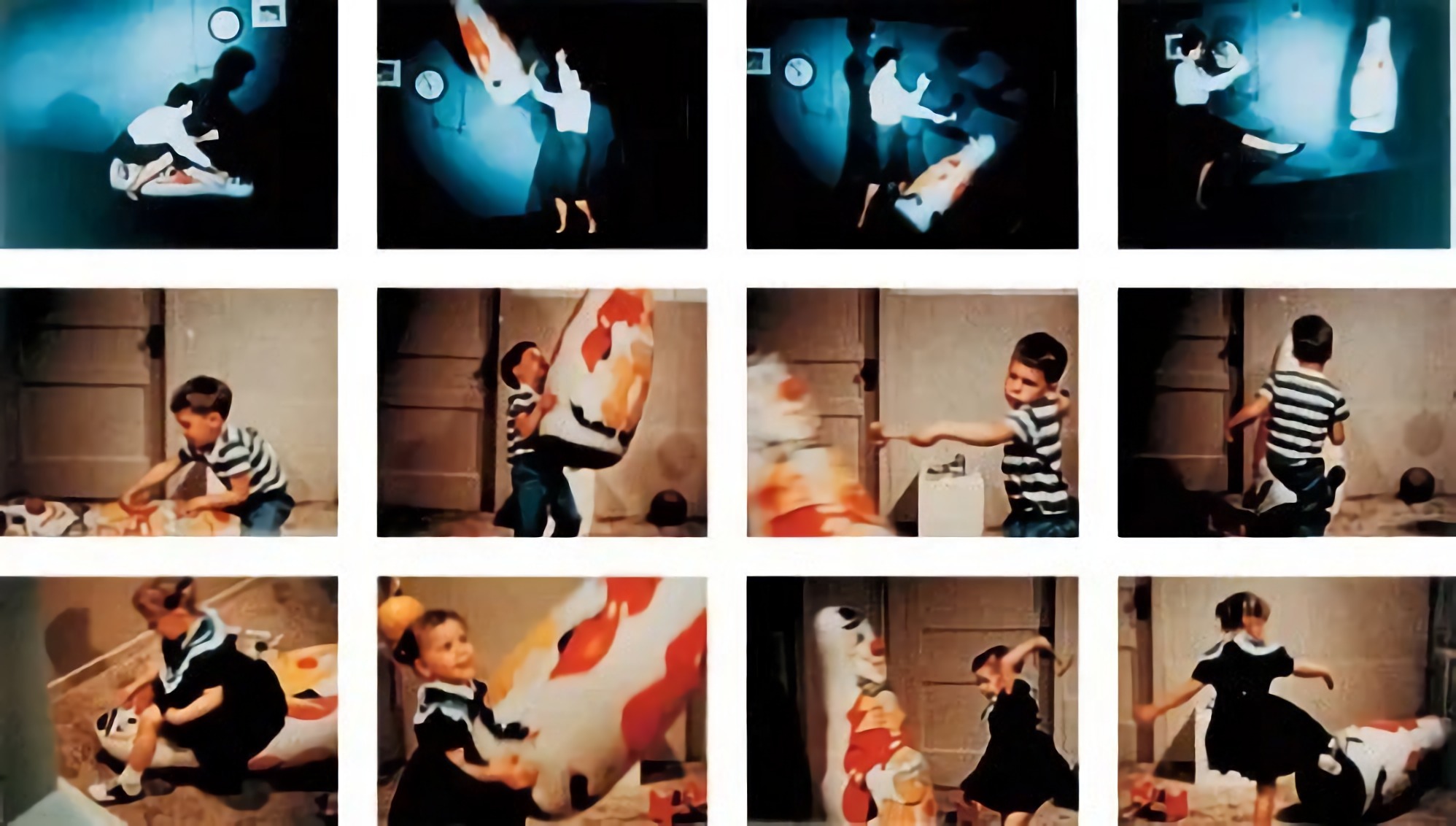 Bobo doll experiments – social learning
Albert Bandura – bobo doll experiments
(Bandura et al., 1963)
Several experiments – real-life / on TV observations

Children observed adults being aggressive toward the doll imitated adults‘ behaviour (stonger effects for boys)

Effect of reward and punishment
	3 experimental conditions
Aggressor was rewarded
Aggressor was punished
No reward/punishment
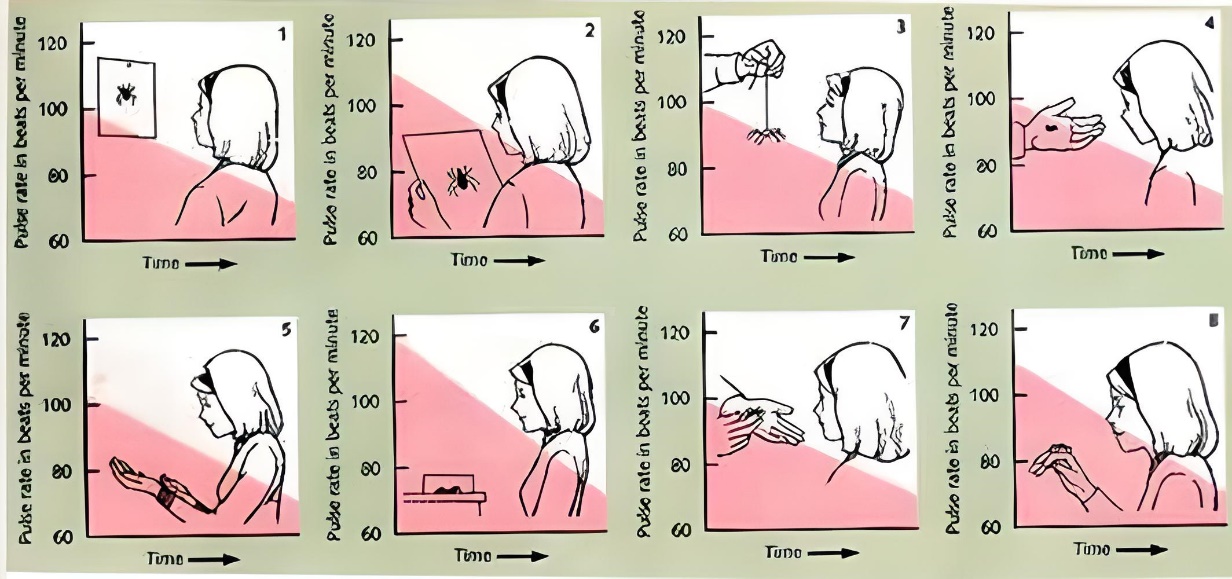 Desensitisation theory
Long-term influence of media

Gradual habituation to repetitive violent content – e.g., over time, we do not perceive it as emotionally strong

Media content creators increase the quality and quantity of violence to gain attention
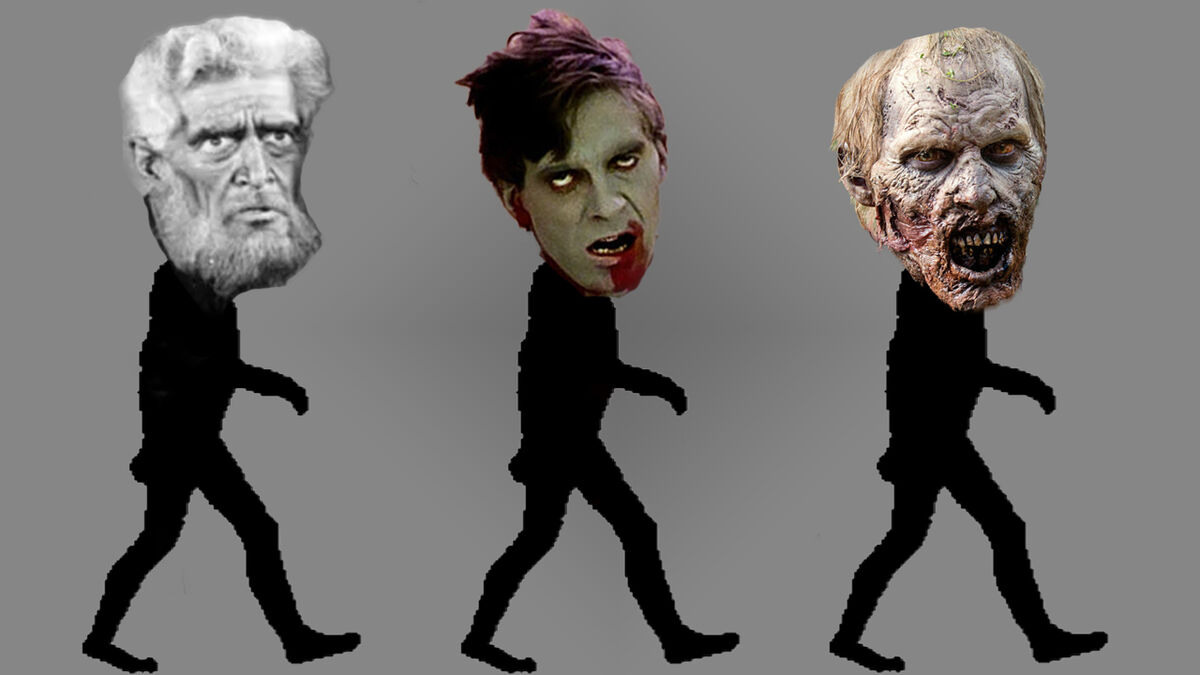 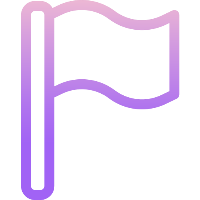 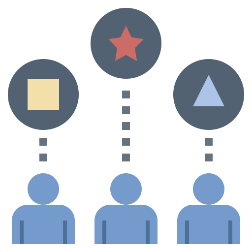 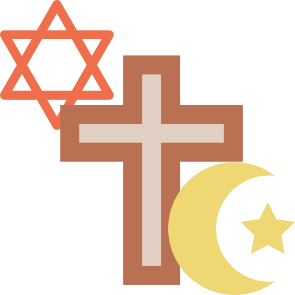 Desensitization and hate speech
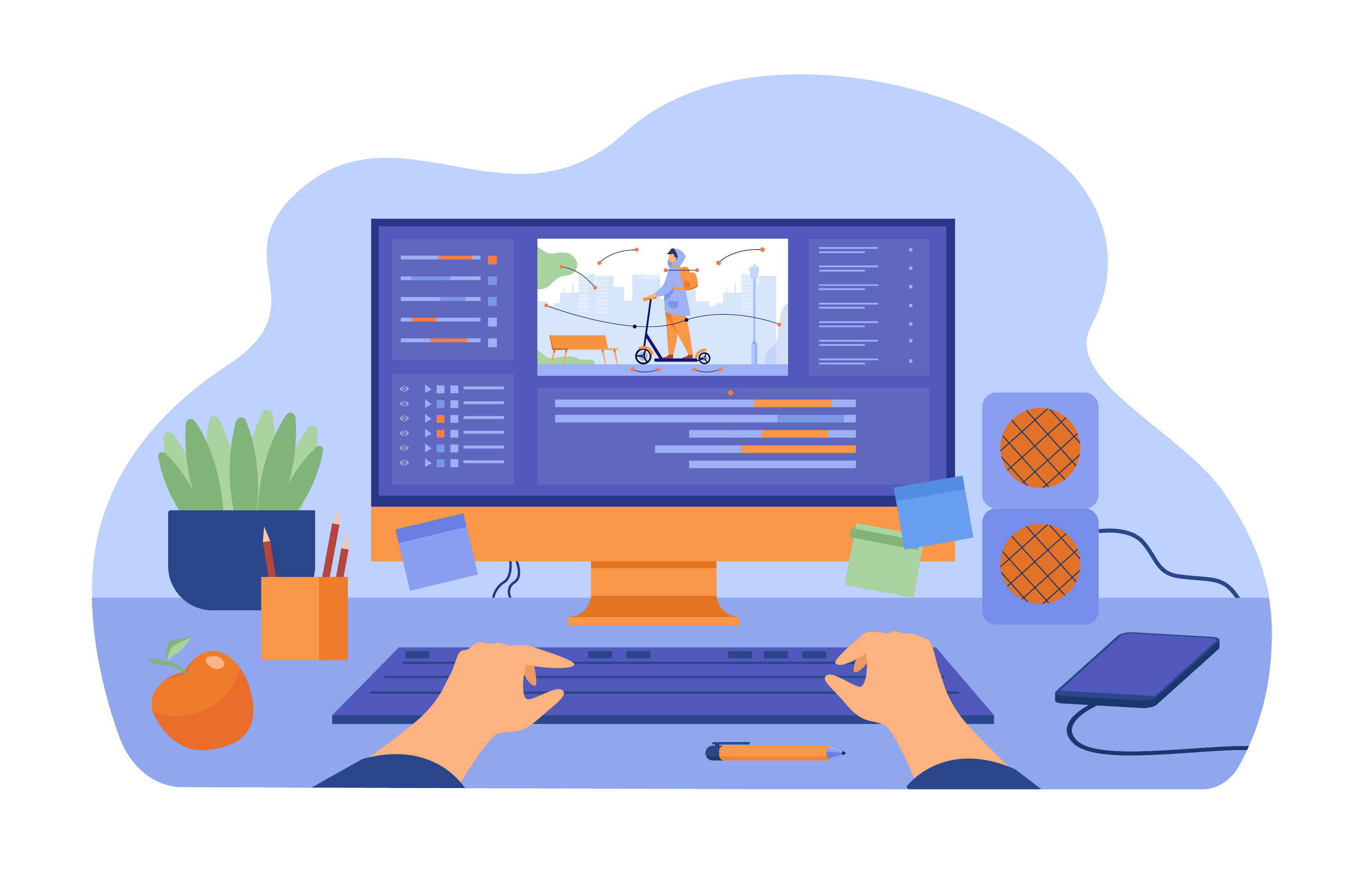 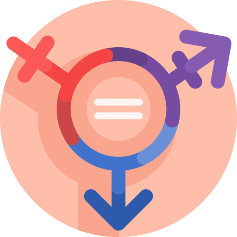 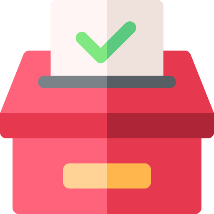 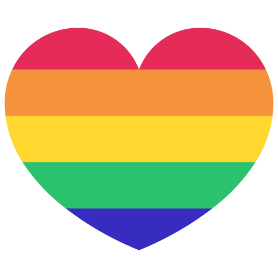 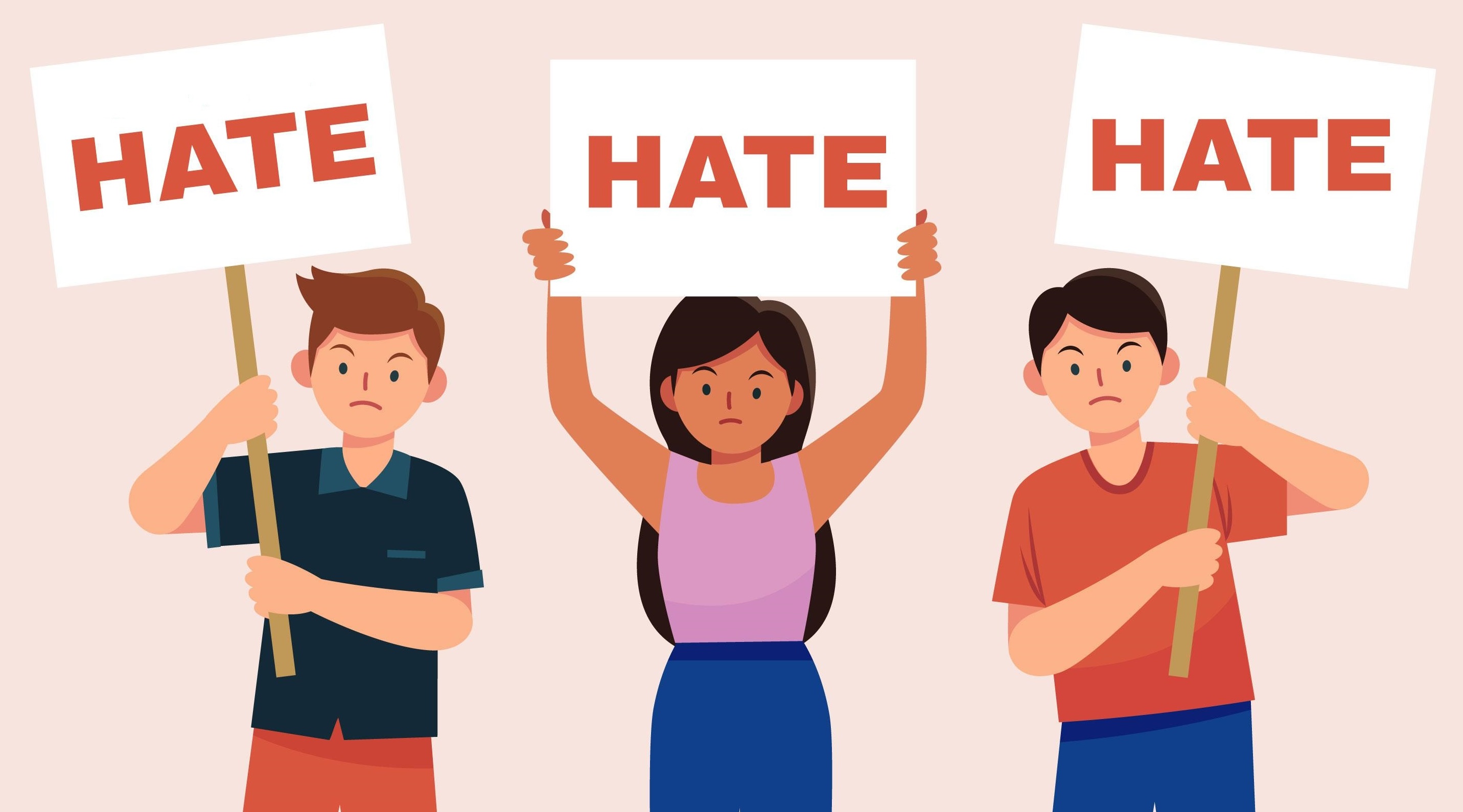 What is cyberhate (online hate speech)?

Hateful and bias-based expressions via ICT

Attacking group characteristics or group membership
Motivated by an intergroup bias (connected to stereotypes and prejudice)
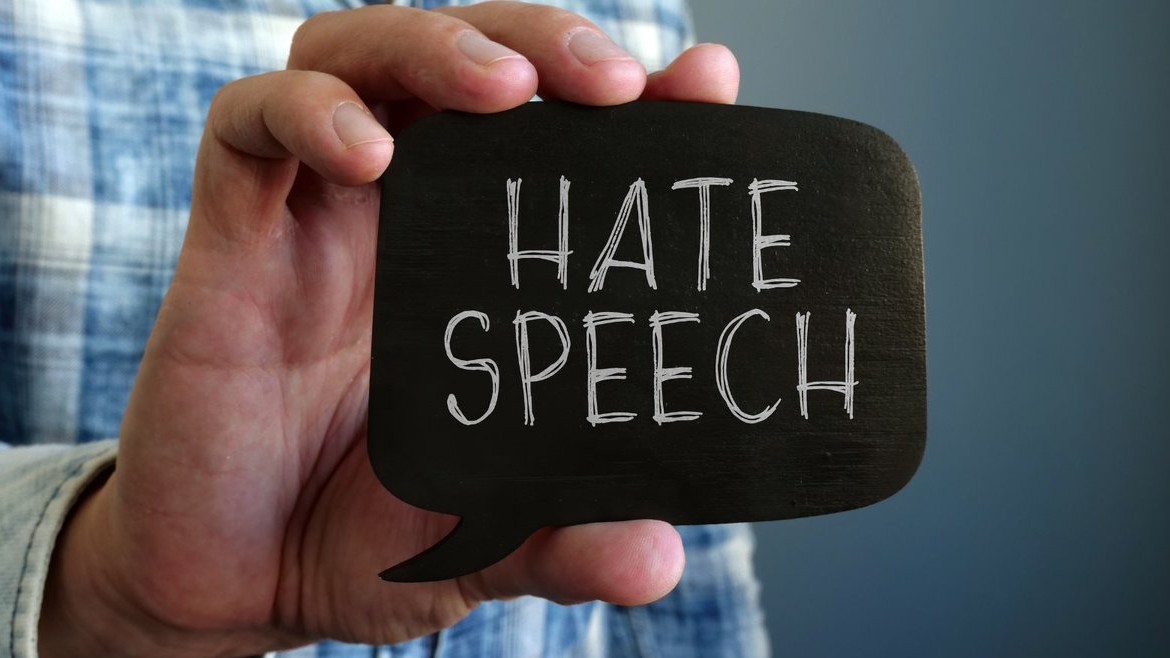 Exposure to hate speech increases prejudice throughdesensitization
Soral et al., 2018

N = 75 students, between-subject design

Laboratory experiment

Study about the relationship between web design and memory processes – reading 5 pages from discussion fora and assessing esthetics of the page design

Control group + experimental group
+ Study  about reception of Internet content

Sensitivity to hate speech

Outgroup prejudice
Neutral comments
Hateful comments
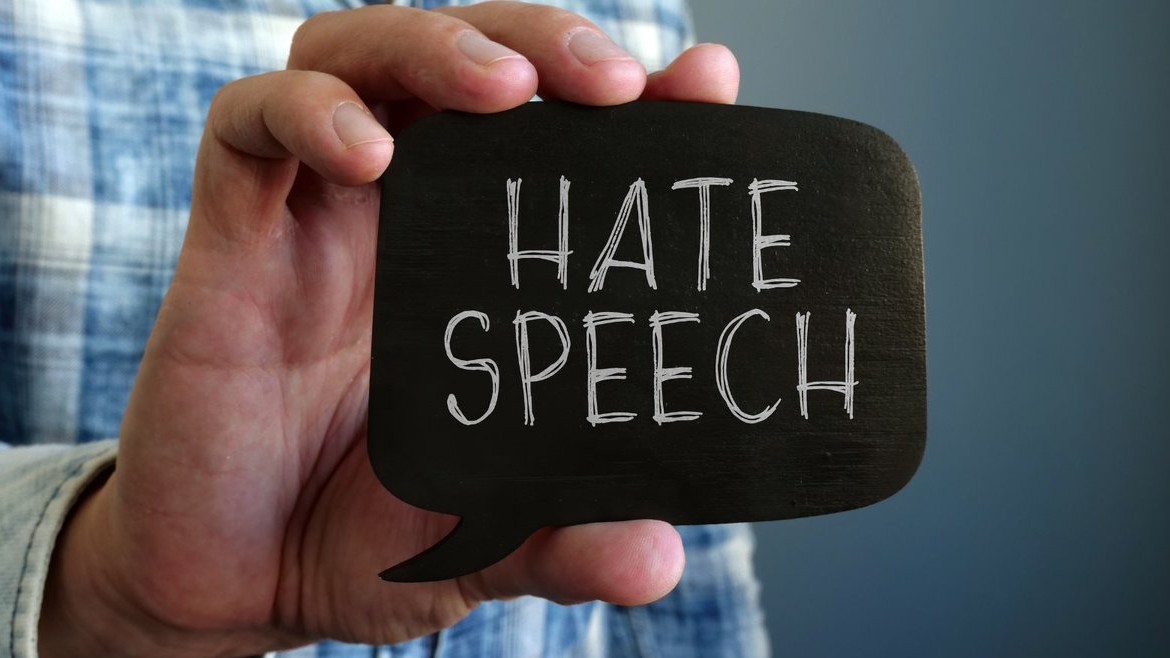 Exposure to hate speech increases prejudice throughdesensitization
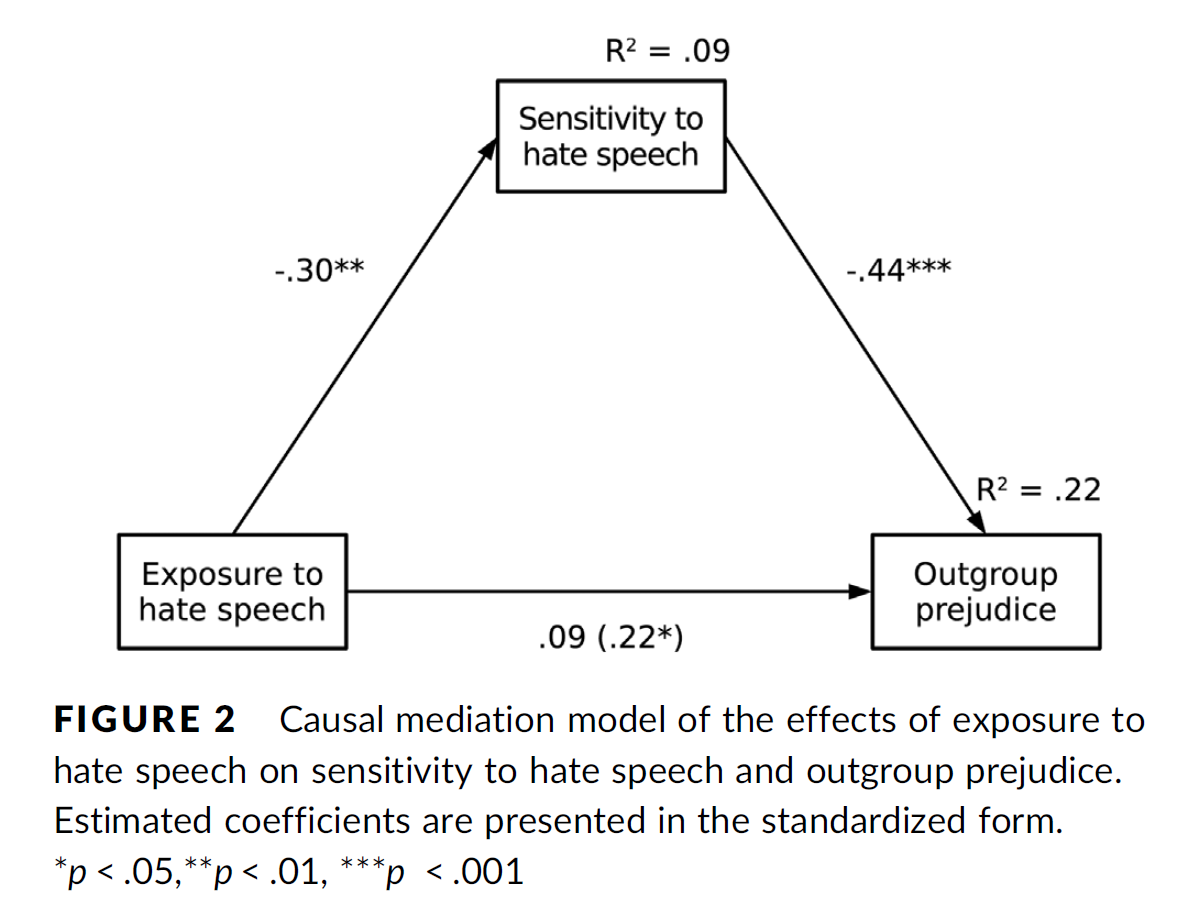 Results


Even relatively short exposure to hate speech desensitized participants to its offensiveness

Exposure to hate speech increased the level of prejudice (mediated by desensitization)
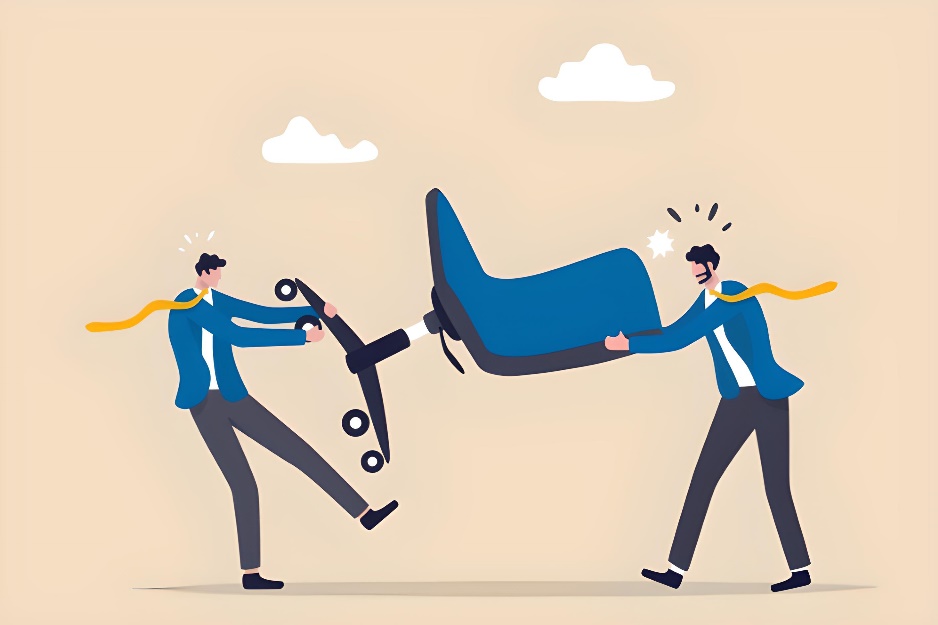 Comfortably numb: Desensitizing effects of violent media on helping others
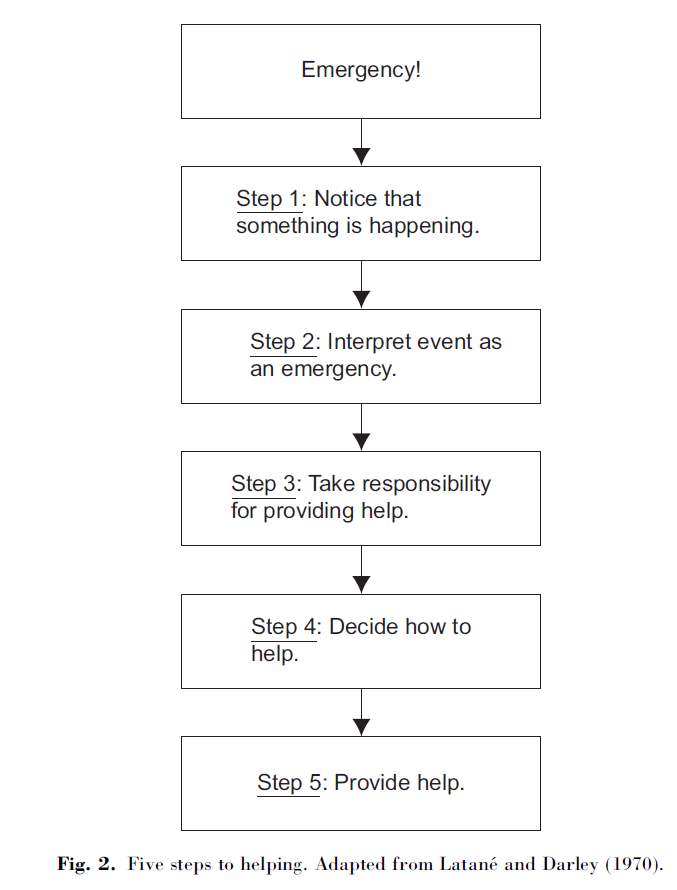 Bushman & Anderson, 2009
Study 1, N = 320 students, between-subject design
Lab experiment

2 conditions 

Survey about videogames

Overhearing staged fight … how long does it take to help the victim? If not during 3 minutes, did the participant admitted hearing the fight? How seriously did they rate it?
Violent videogame (Carmageddon, Duke Nukem, Mortal Kombat, Future Cop)
Nonviolent videogame (Glider Pro, 3D Pinball, Austin Powers, Tetra Madness)
Comfortably numb: Desensitizing effects of violent media on helping others
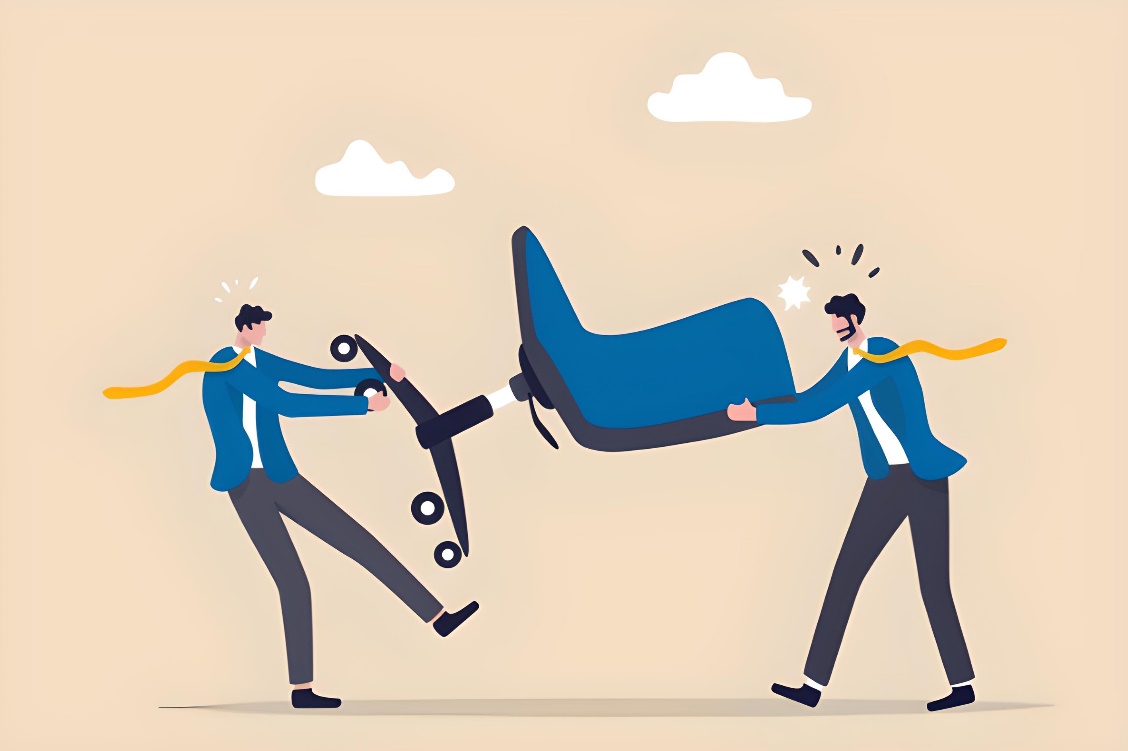 Results

Participants playing violent game
Took significantly longer to help
Were less likely to notice the fight
Rated the fight as less serious
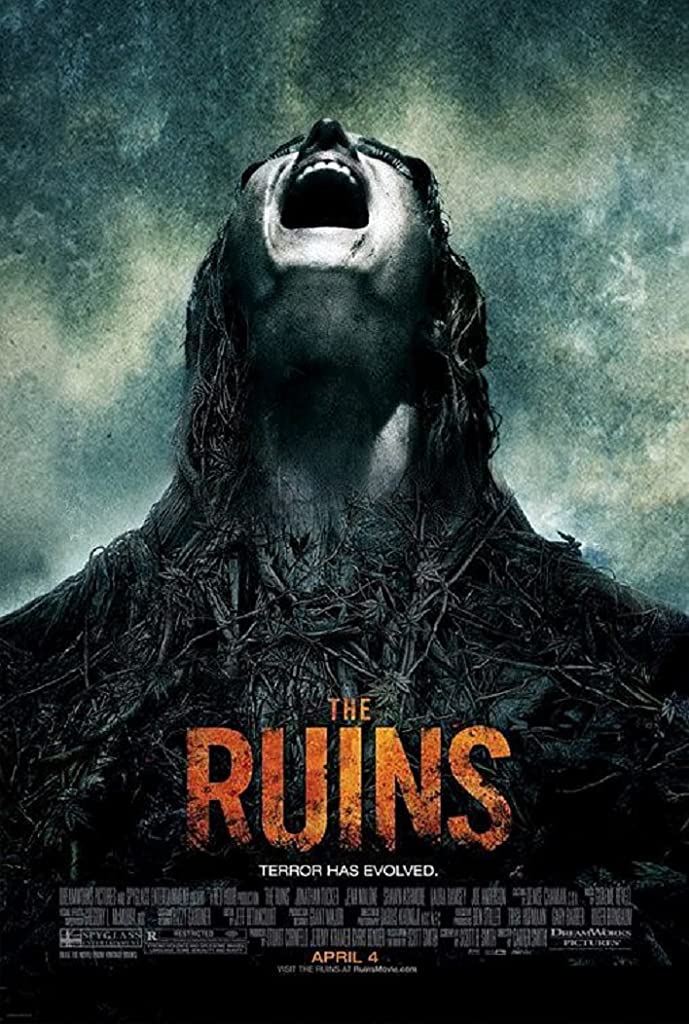 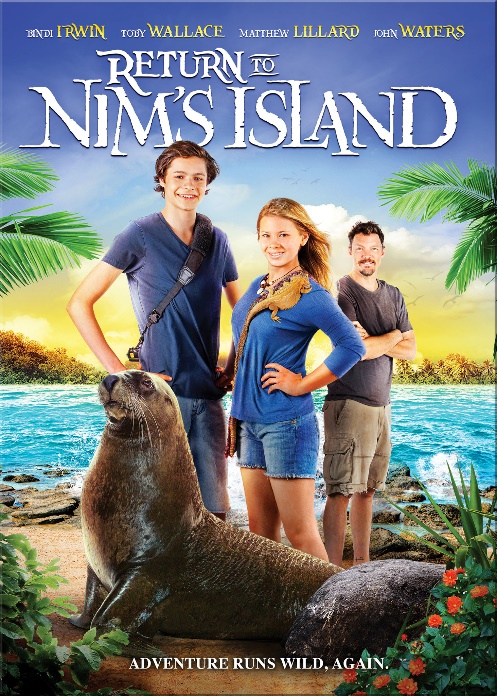 Comfortably numb: Desensitizing effects of violent media on helping others
Bushman & Anderson, 2009
Study 2, N = 162 adult moviegoers, between-subject design
Field experiment

2 conditions 

Staged emergency: young woman who dropped her crutches

+ control (emergency before violent/nonviolent movie)

… how long does it take to help the woman?
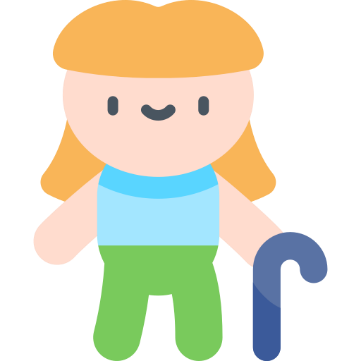 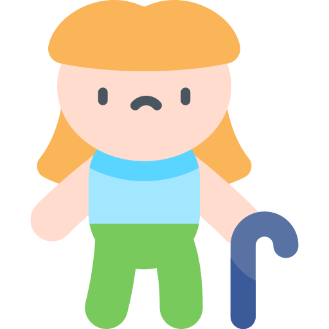 Violent movie (The Ruins)
Nonviolent movie (Nim‘s Island)
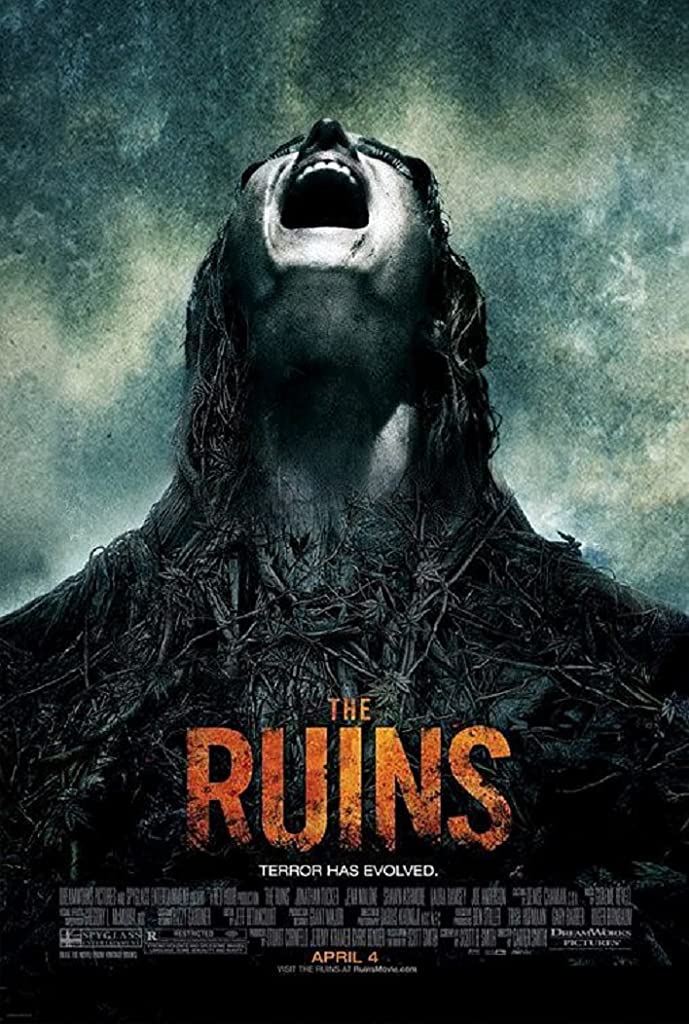 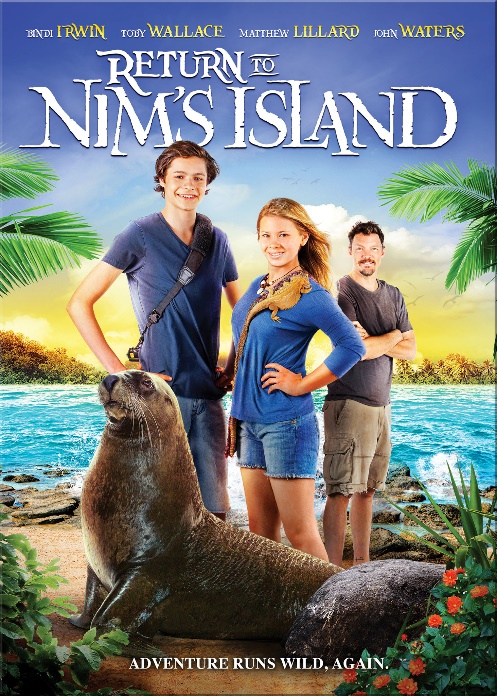 Comfortably numb: Desensitizing effects of violent media on helping others
Results


People who saw violent movie
Took longer to help


Limitations?
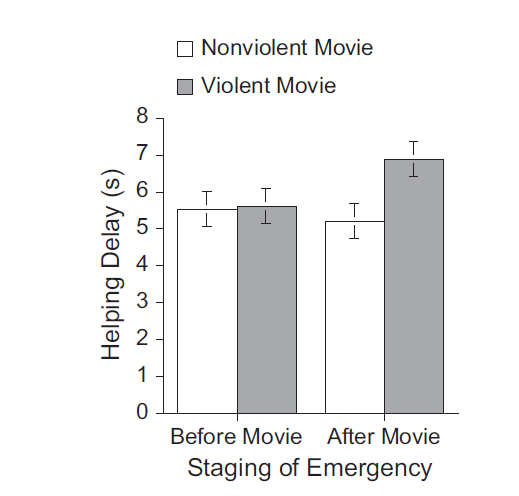 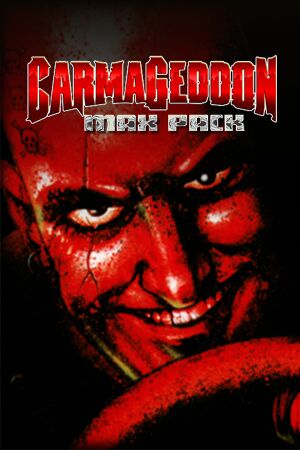 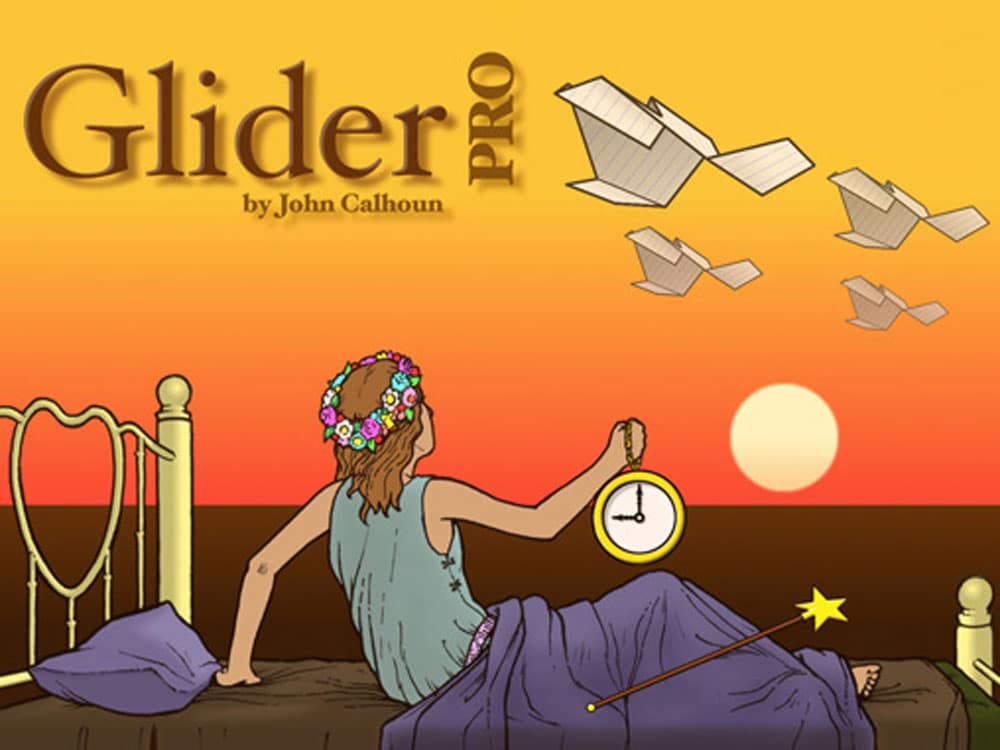 Violent video games and hostile expectations: A test of the General Aggression Model
What was the study about?

Bushman & Anderson, 2012
N = 224 students, between-subject design

2 conditions 

Three ambiguous stories … What happens next? What would the character do/say, think, or feel?

Results: violent videogame – increase in hostile expectations
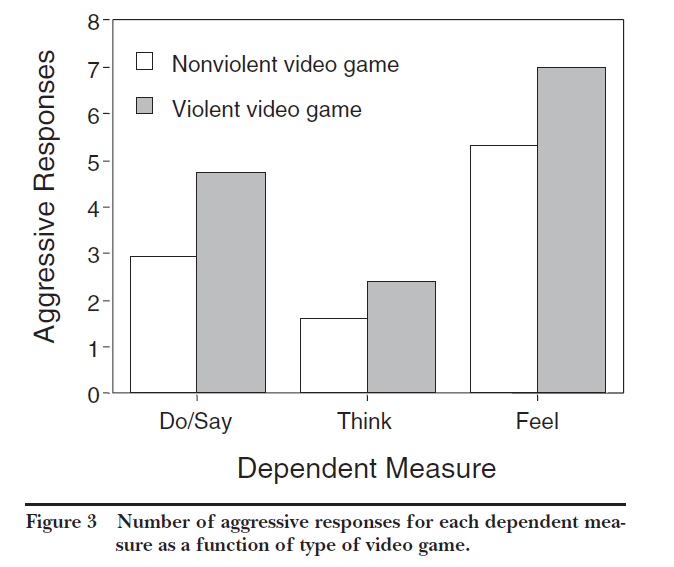 Violent videogame (Carmageddon, Duke Nukem, Mortal Kombat, Future Cop)
Nonviolent videogame (Glider Pro, 3D Pinball, Austin Powers, Tetra Madness)
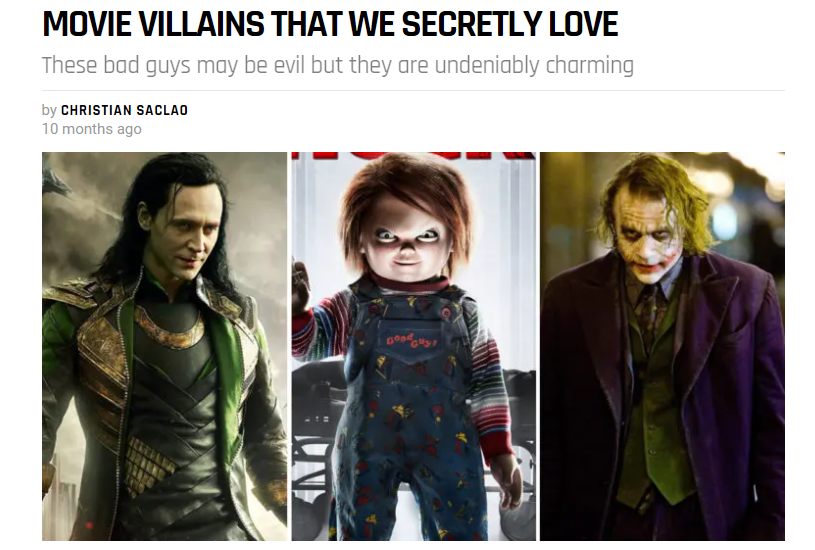 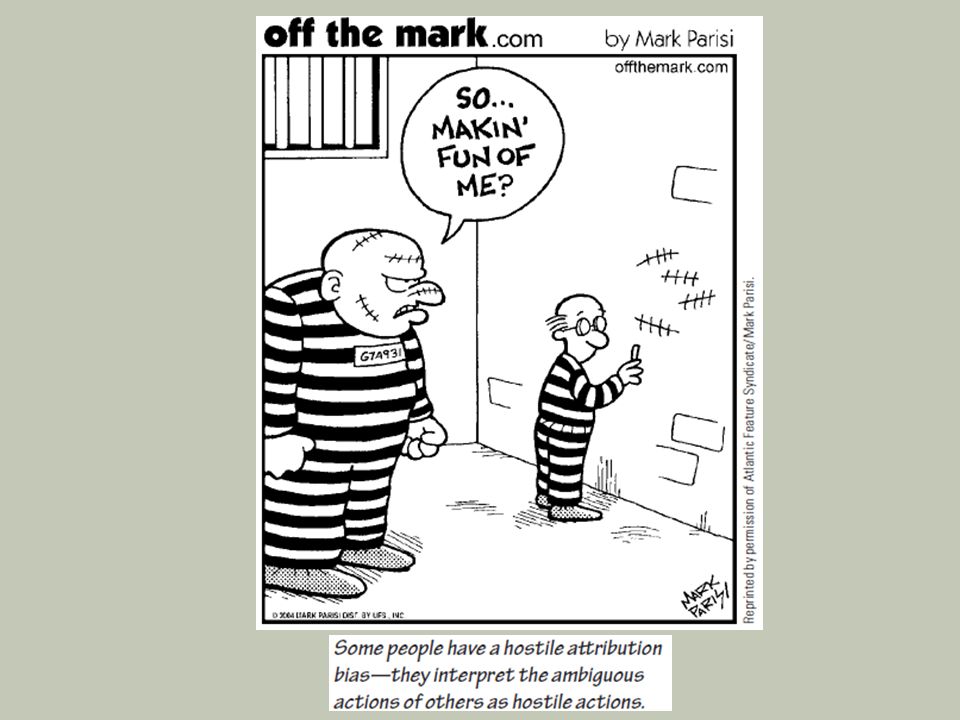 BUT – do media cause violence?
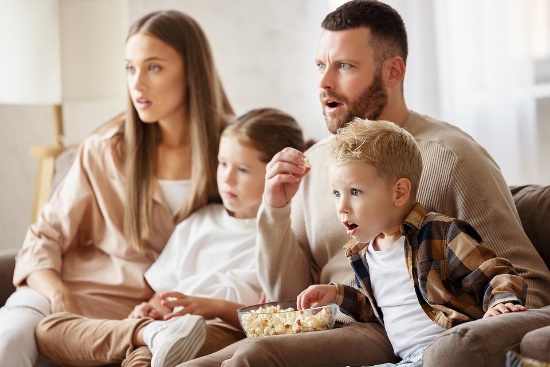 Experimental studies
Low ecological validity
Short-term effects
Small effect sizes 
Possible effects of many confound variables

Effect of media contents
Rewarding violence and aggression
Not/realistic violence
Not/showing the consequences for victims
Positive portrayal of the aggressor
Avatar personalisation
Effect of individual characteristics
Individuals‘ aggressivity, hostile attribution bias, normative belifs about violence, empathy, moral identity, …

Effect of social environments
Family conflicts, parental mediations, parental media consumption, …
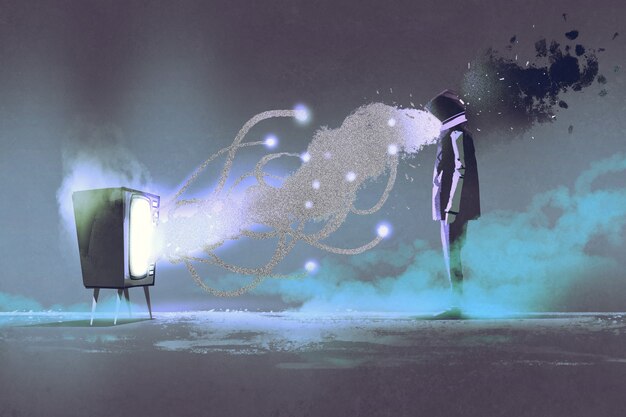 BUT – do media cause violence?
Vulnerable population
The influence of the media on violent behaviour is less than the influence of socio-demographic characteristic

At the same time, these characteristics predict the preference and frequency of consumption of violent content
Boys
Adolescents (short-term effects)
Individuals with aggressive tendencies
Psychological characteristics (ADHD, personality disorders)


Other types of problematic behaviours (alcohol, drugs, school truancy)
Conflicts in family
Low SES
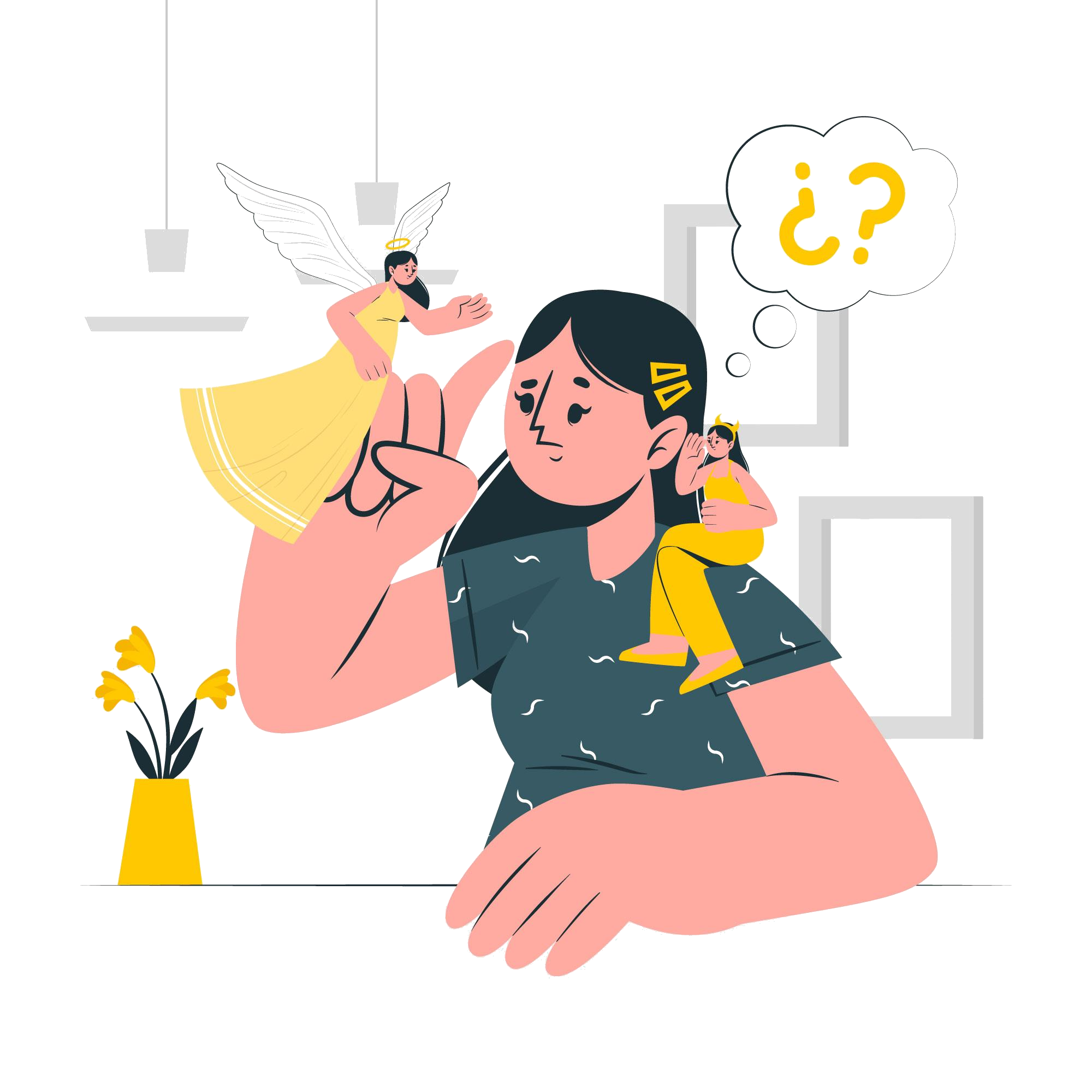 Other examples of experiments:Bystanders of Instagram aggression and their moral disengagement
Cyberbystanders – witnesses of cyberaggression

Moral disengagement – selective deactivation of the self-regulatory system and self-sanctions for immoral behaviour (Bandura 1999; 2002)

Victim blaming – rationalising the aggression as being provoked by the victim or as justified due to the victim’s behavior or characteristics

Minimizing consequences – reframing of the harmful effects that aggression can have on its victims by ignoring them or minimising them
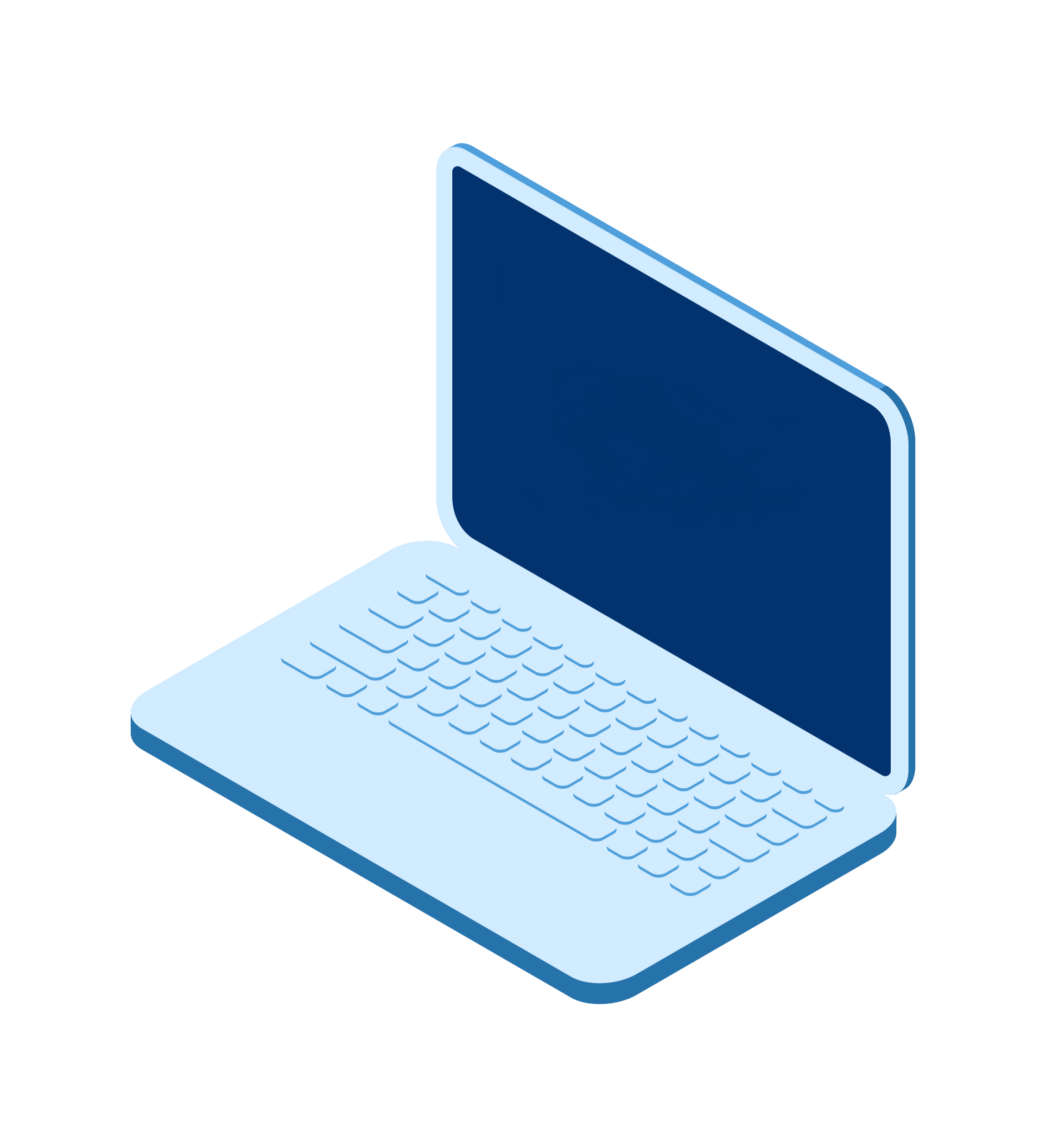 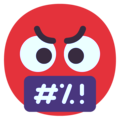 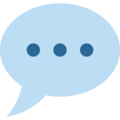 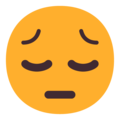 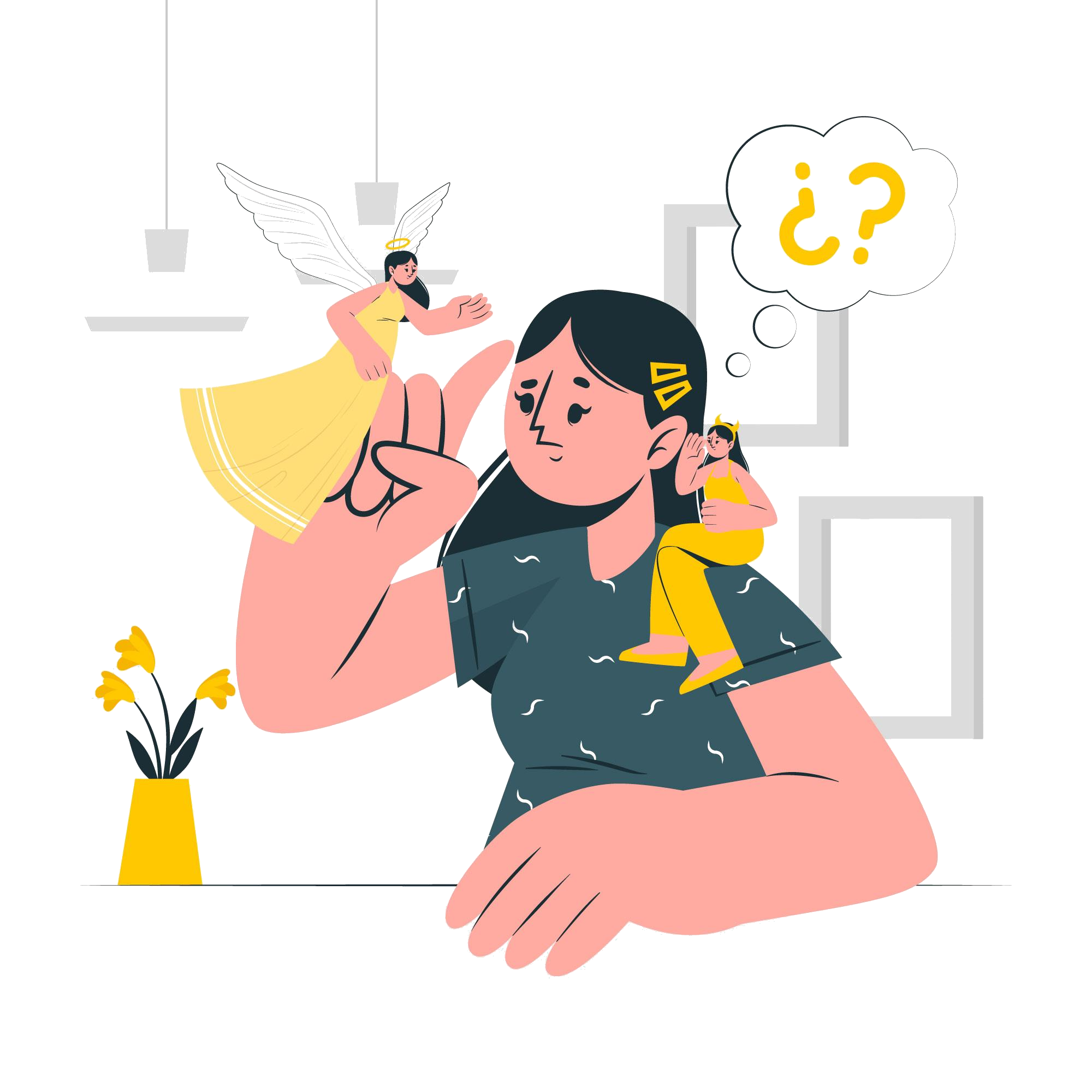 Bystanders of Instagram aggression and their moral disengagement
Online experiment, between-subject design

N = 658 Czech adolescents

2 conditions

Negative comments about the girl

How do bystanders (our participants) evaluate the incident? What is their moral disengagement?

What is the role of „anti-fat attitudes“, exposure to body-positive online content, and gender?
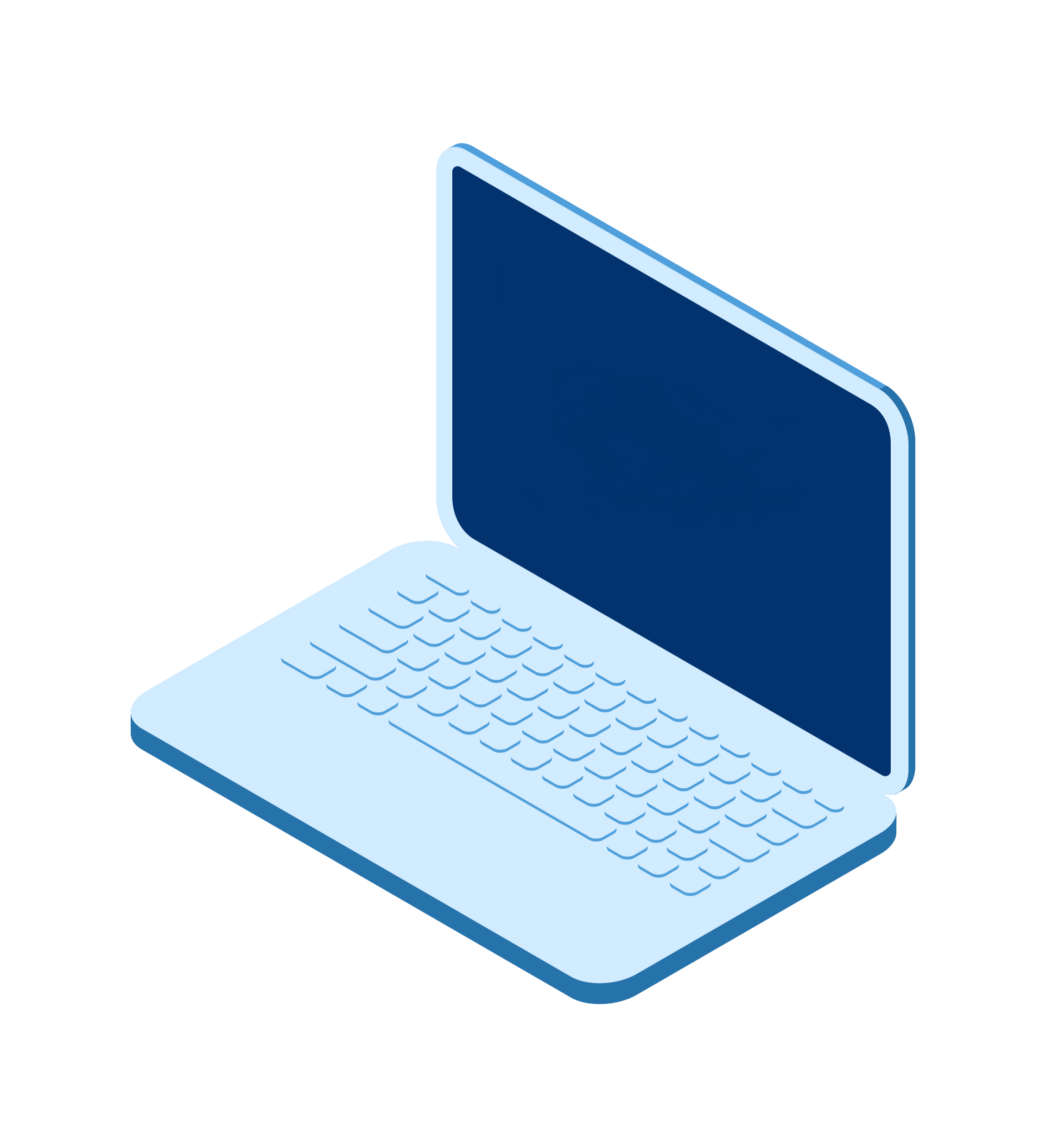 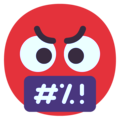 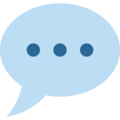 IG post from a girl who is thinner + negative comments
IG post from a girl who is plus-size + negative comments
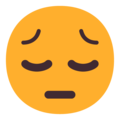 Bystanders of Instagram aggression and their moral disengagement
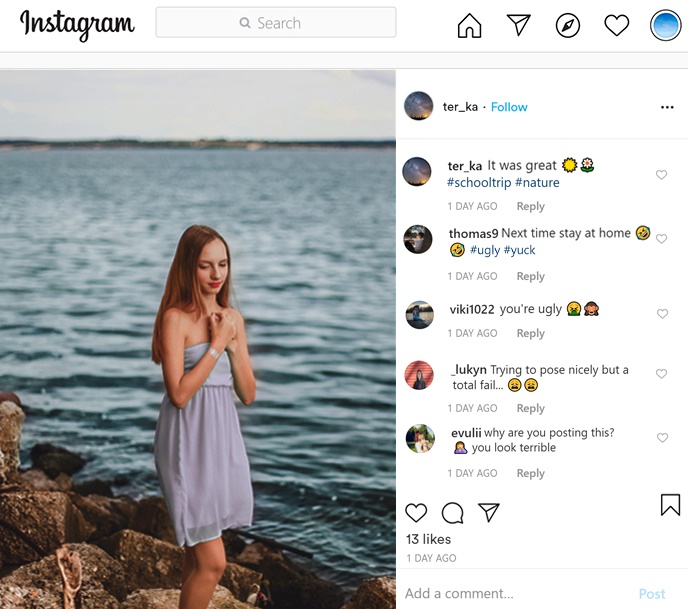 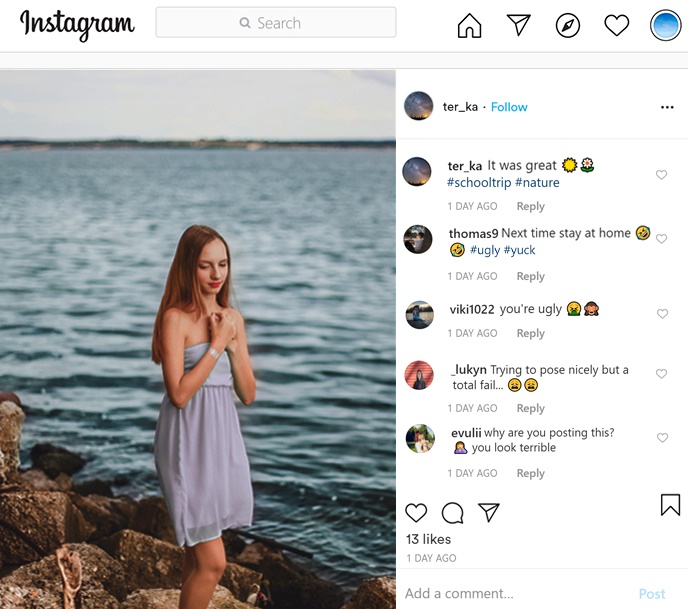 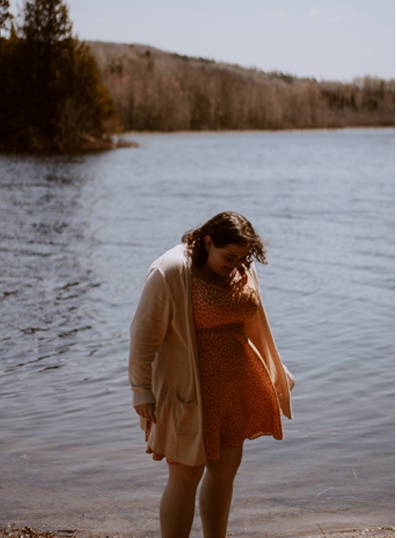 Bystanders of Instagram aggression and their moral disengagement
Results
Experimental condition:
Girl who isplus-size /
who is thinner
Victim blaming

Minimizing consequences
Exposure to body-positive online content
Anti-fatattitudes
Gender
Bystanders of Instagram aggression and their moral disengagement
Results
Experimental condition:
Girl who isplus-size /
who is thinner
Victim blaming

Minimizing consequences
Exposure to body-positive online content
Anti-fatattitudes
Gender
Bystanders of Instagram aggression and their moral disengagement
Results
Experimental condition:
Girl who isplus-size /
who is thinner
Victim blaming

Minimizing consequences
Exposure to body-positive online content
Anti-fatattitudes
Gender(boys more)
Bystanders of Instagram aggression and their moral disengagement
Victim blaming
Results
Bystanders of Instagram aggression and their moral disengagement
Limitations?
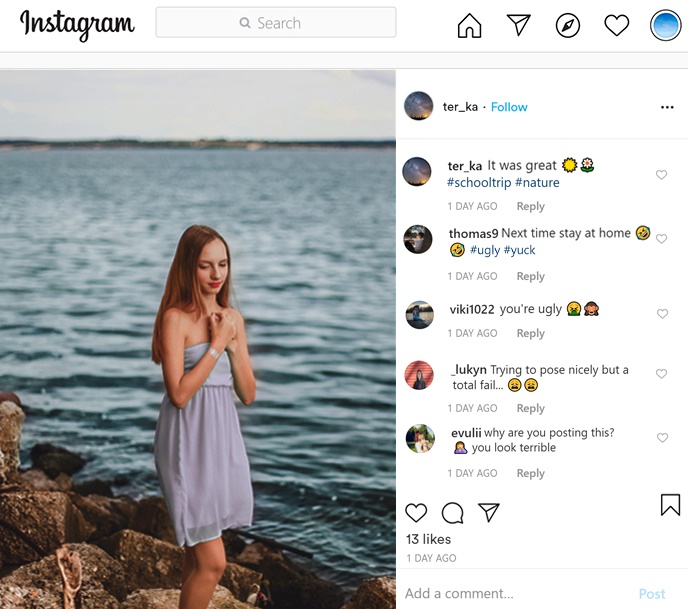 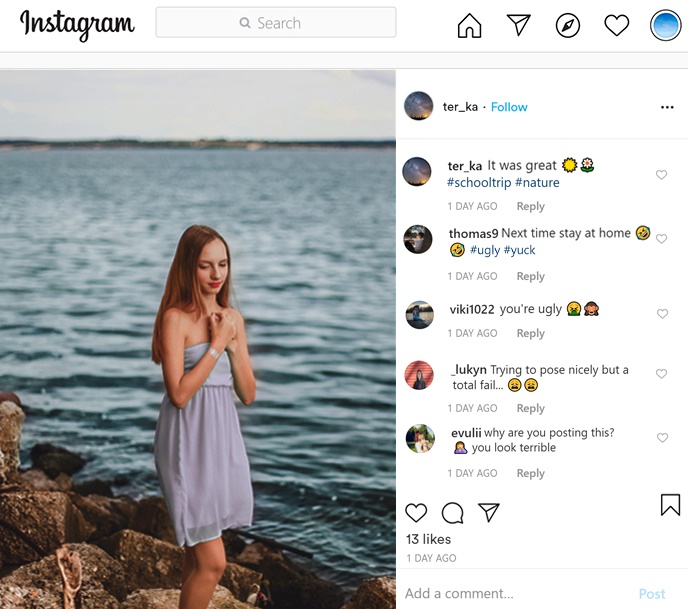 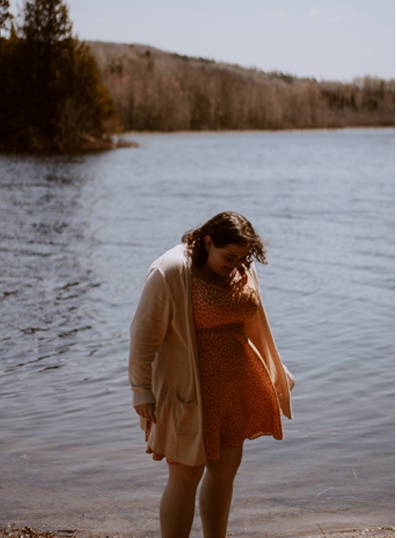 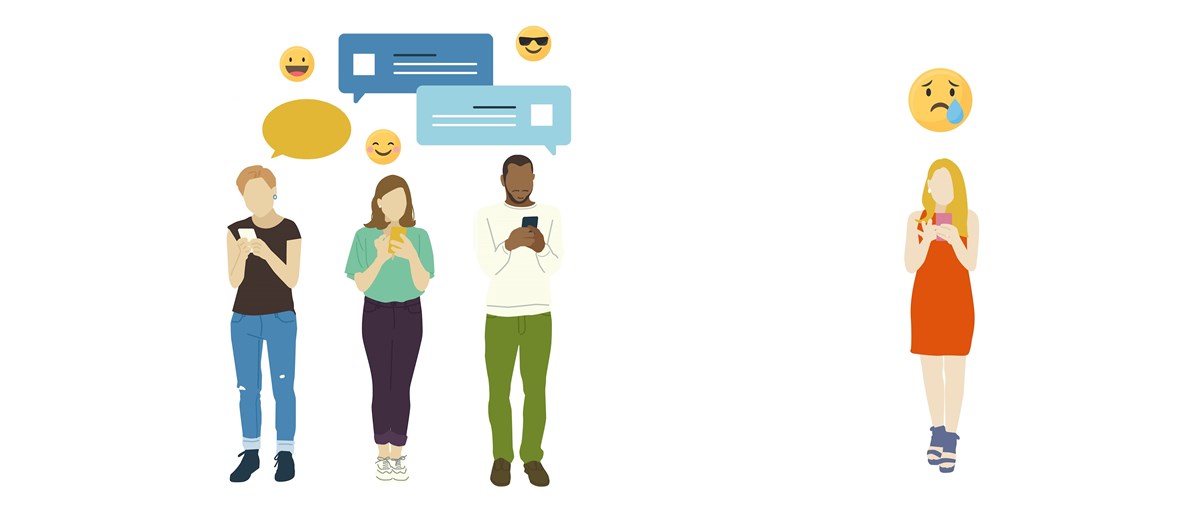 Other examples of experiments:Cyberostracism: Emotional and behavioral consequences in social media interactions
Galbava et al., 2021
(Cyber)ostracism – social exclusion, being ignored or excluded (online)

H1a. Ostracized people will derive lower satisfaction from belonging, self-esteem, control, and meaningful existence than non-ostracized people.
H1b. Ostracized people will be in a worse mood than non-ostracized people.

H2. Ostracized individuals with higher social anxiety will experience lower needs satisfaction.

H3a. Ostracized people who are less satisfied in the needs of belonging or self-esteem will tend to choose a prosocial response.
H3b. Ostracized people who are less satisfied in the needs of meaningful existence or control will tend to choose an antisocial response.
H3c. Ostracized individuals with higher social anxiety will tend to choose an evasive response.
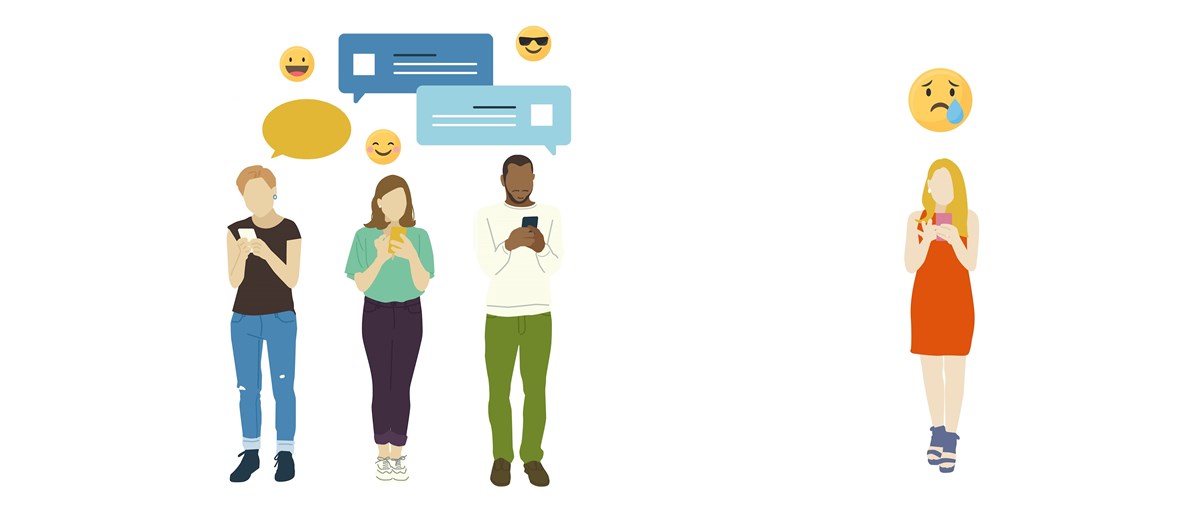 Cyberostracism: Emotional and behavioral consequences in social media interactions
N = 246, CZ

Laboratory experiment, between-subject design

Survey … „group“ task 1 … survey … „group“ task 2 (interactions with „real people“ - preprogrammed)

Task 1 – create profile, meet other „participants“ and see their profiles, give likes (and receive likes from „others“)

2 conditions
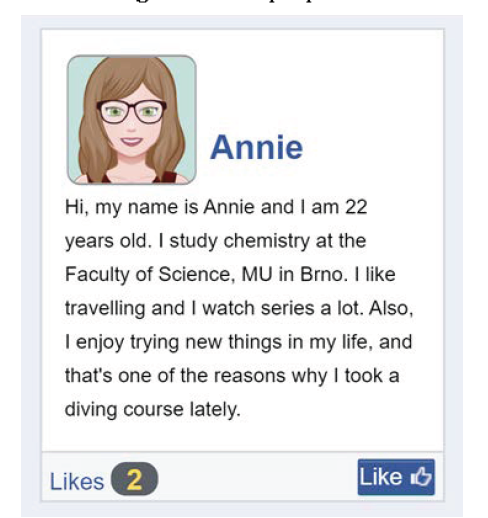 participants received 1 like (ostracism)
participants received 4 likes (control)
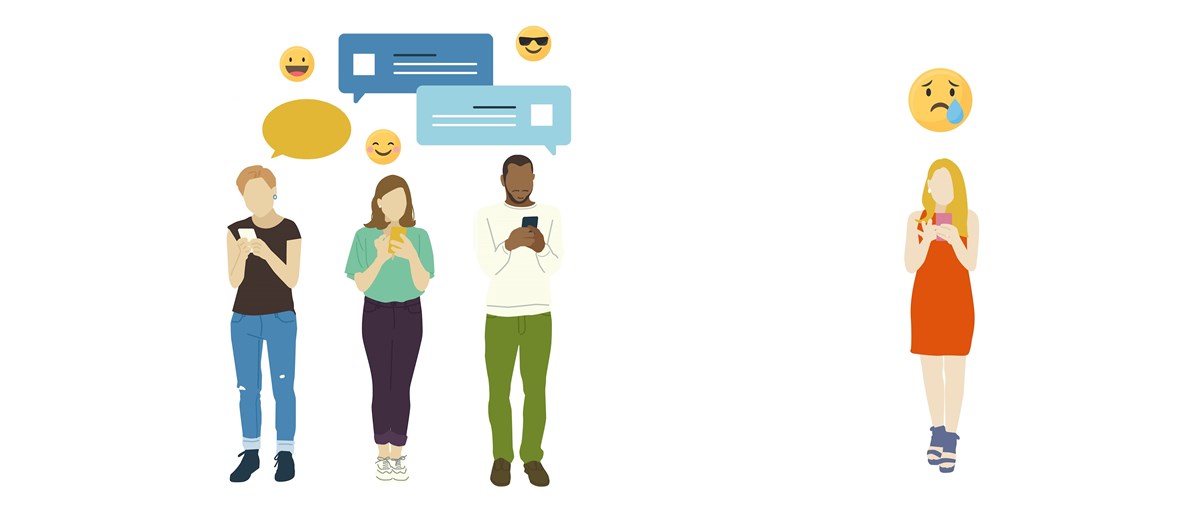 Cyberostracism: Emotional and behavioral consequences in social media interactions
Survey … „group“ task 1 … survey … „group“ task 2 (interactions with „real people“ - preprogrammed)

Task 2 – cooperative financial game. Goal was to maximize the groups‘ profit, minimum amount of money to play was 500 CZK, pariticipant received 800 CZK but one other „player“ received only 200 CZK. The „player“ asked participant for a loan.


Possible reactions:


Results: Most common pro-social reaction (opportunity of re-inclusion)
       But – people in an ostracized condition choose an antisocial response       more often than people in a control condition
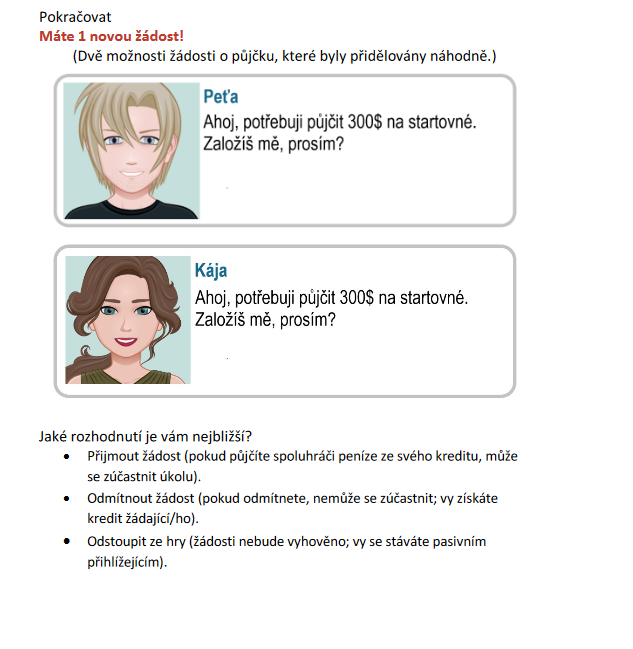 Hi, I need to borrow 300 CZK for the entry fee. Will you loan it to me?
Loan money (prosocial)
Refuse to loan money (antisocial)
Choose to not to play the game (evasive)
Hi, I need to borrow 300 CZK for the entry fee. Will you loan it to me?
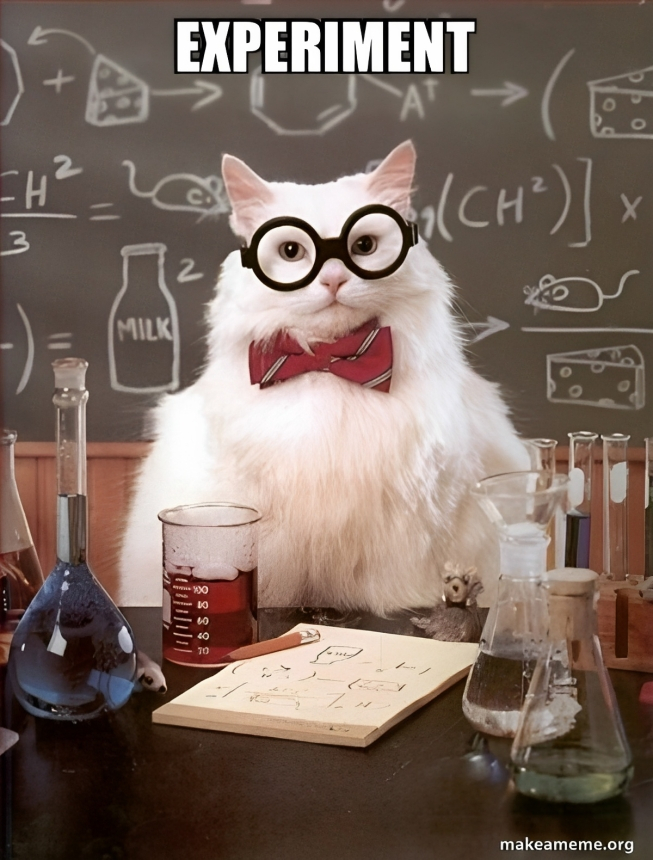 Experimental research in cyberaggression and media aggression
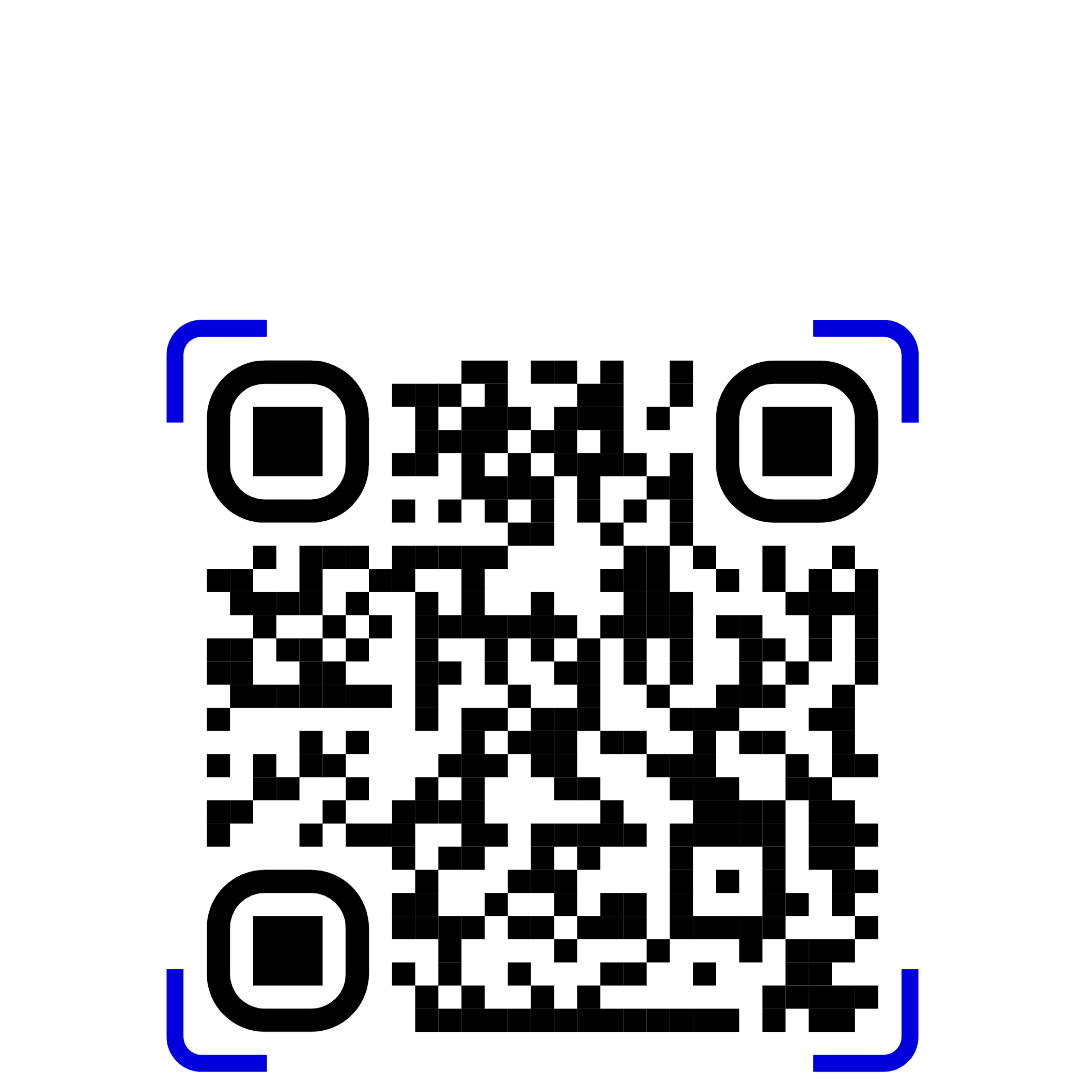 What two main things I learned today at the lecture?
Do I have any remaining questions?
https://padlet.com/cyber_marie/lfln8i99o374qs4
References
Bandura, A. (1999). Moral disengagement in the perpetration of inhumanities. Personality and Social Psychology Review, 3(3), 193–209. https://doi.org/10.1207/s15327957pspr0303_3 
Bandura, A. (2002). Selective moral disengagement in the exercise of moral agency. Journal of Moral Education, 31(2), 101-119. https://doi.org/10.1080/0305724022014322 
Bandura, A., Ross, D., & Ross, S. A. (1963). Imitation of film-mediated aggressive models. Journal of Abnormal and Social Psychology, 66(1), 3–11. https://doi.org/10.1037/h0048687  
Bedrosova, M., Kvardova, N., & Machackova, H. (accepted). Bystanders’ victim blaming and minimizing consequences of weight-based cyberhate attacks: The roles of anti-fat attitudes, body-positive online content, and gender. Journal of Interpersonal Violence.
Bushman, B. J., & Anderson, C. A. (2009). Comfortably numb: Desensitizing effects of violent media on helping others. Psychological Science, 3, 273–277. https://doi.org/10.1111/j.1467-9280.2009.02287.x  
Bushman, B. J., & Anderson, C. A. (2012). Violent video games and hostile expectations: A test of the General Aggression Model. Personality and Social Psychology Bulletin, 28(12), 1679–1686. https://doi.org/10.1177/014616702237649 
Galbava, S., Machackova, H., & Dedkova, L. (2021). Cyberostracism: Emotional and behavioral consequences in social media interactions. Comunicar, 29(67), 1–11. https://doi.org/11.10.3916/C67-2021-0    
Goodwin, Kerri A., & Goodwin, C. James. (2016). Research in psychology: Methods and design (8th edition). Wiley.
Soral, W., Bilewicz, M., & Winiewski, M. (2018). Exposure to hate speech increases prejudice through desensitization. Aggressive Behavior, 44, 136–146. https://doi.org/10.1002/ab.21737